٤
صفحة  ١٢٤
الفصل
القسمة
الفصل الرابع:القسمة
٤-٤ القسمة على عدد من رقمين
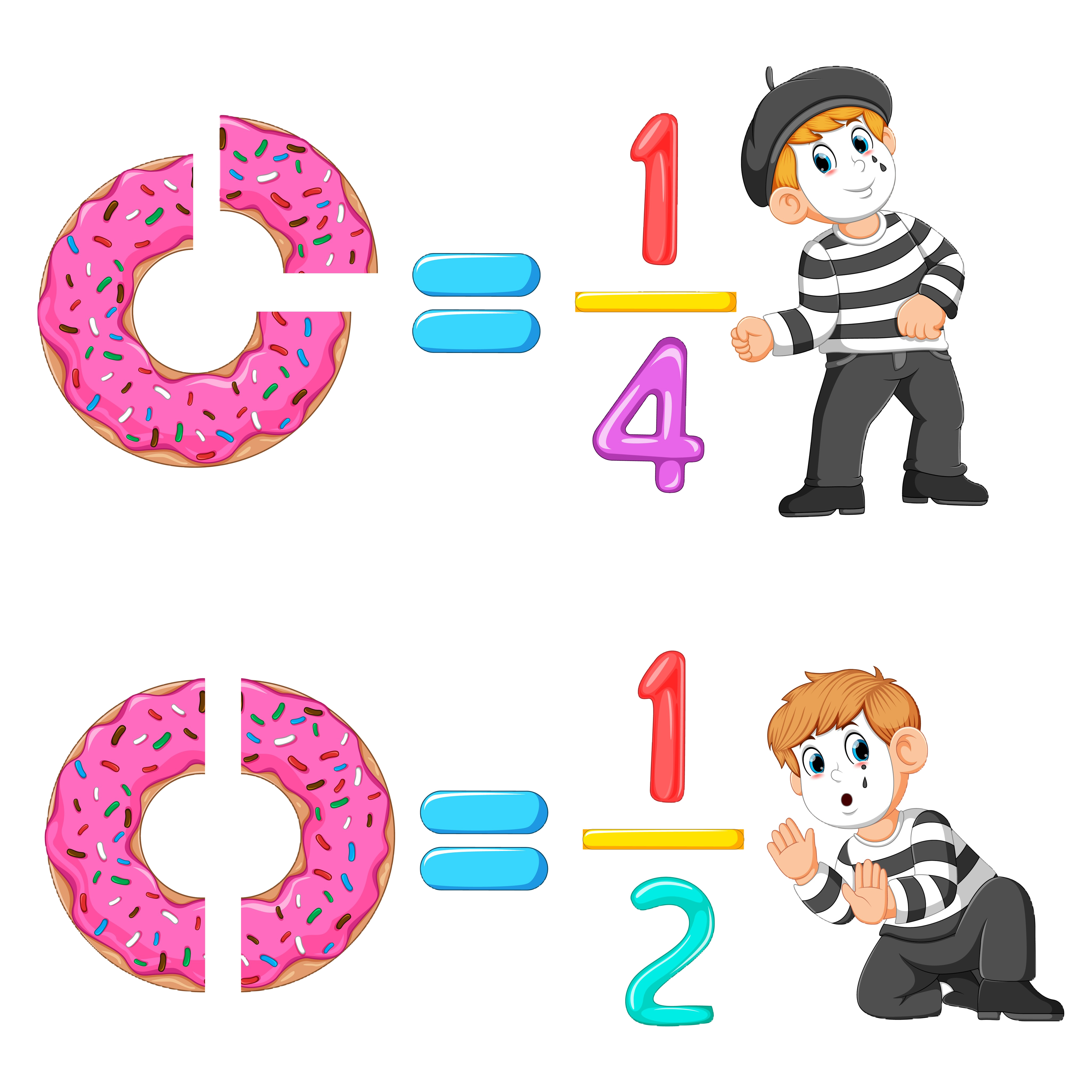 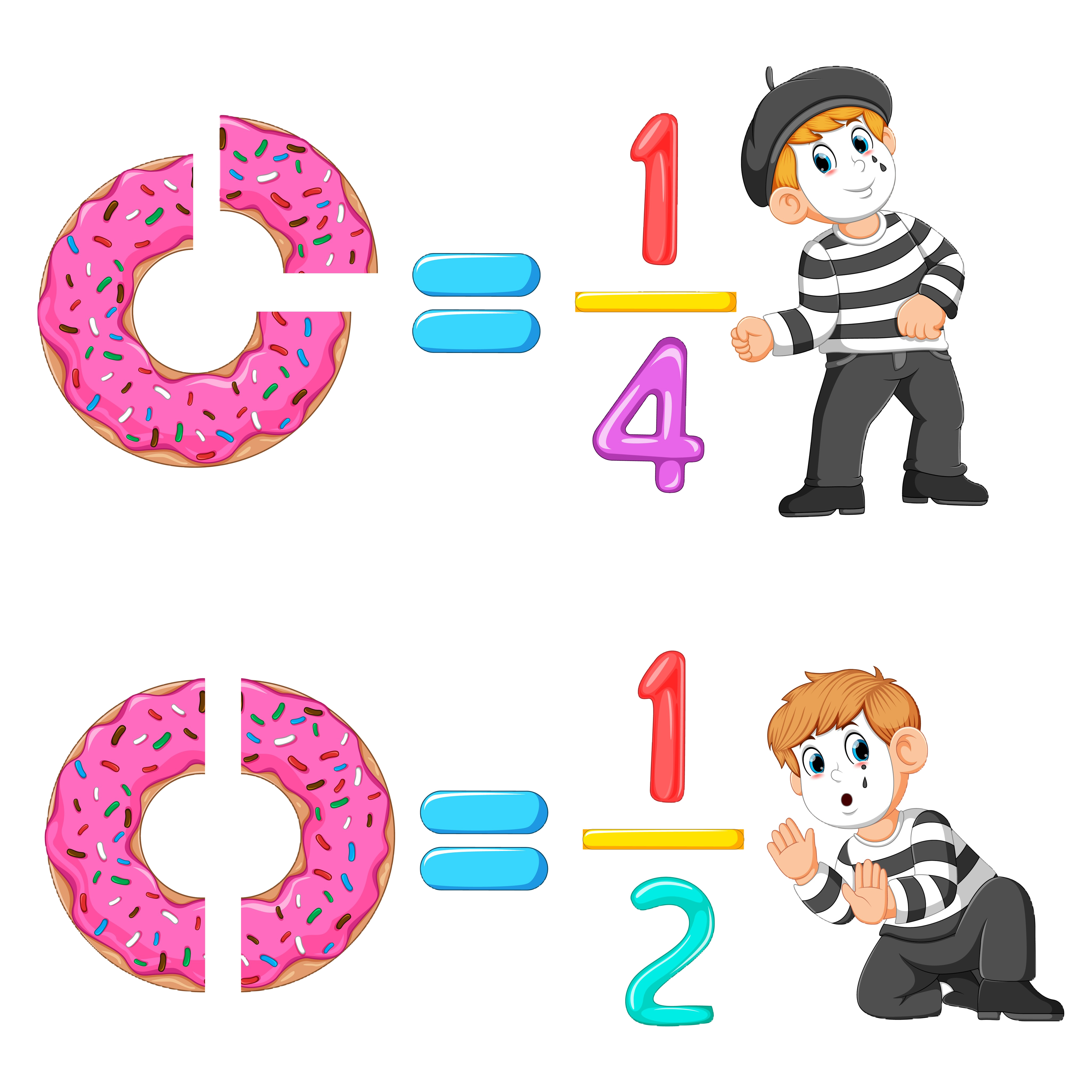 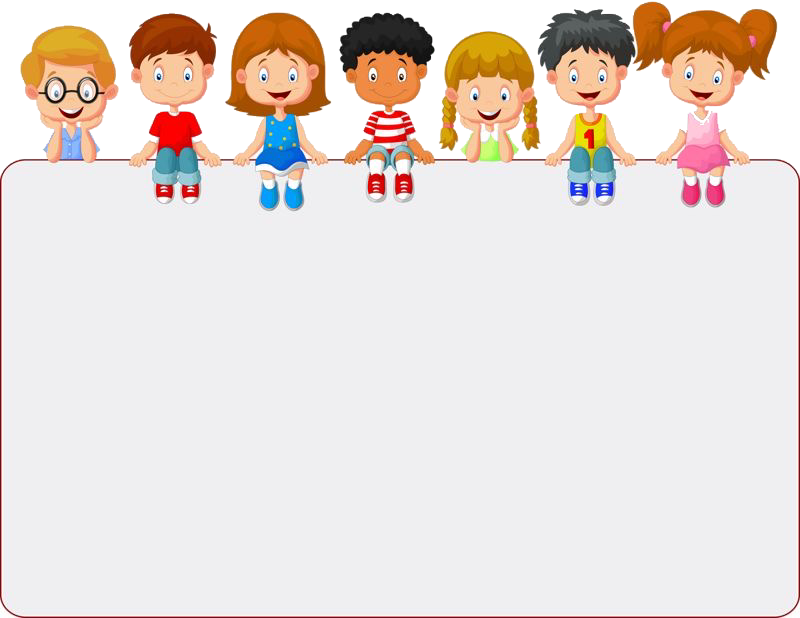 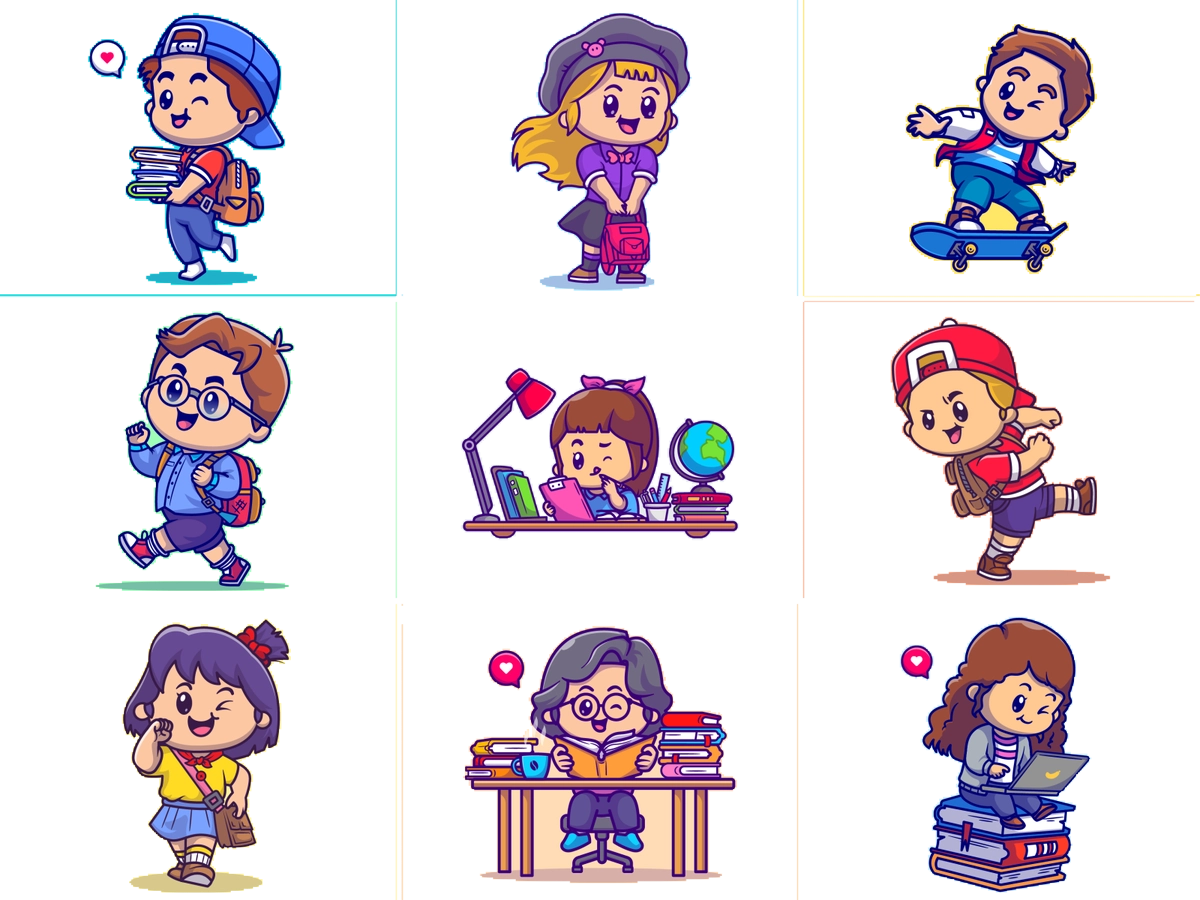 جدول التعلم
ماذا أعرف
ماذا تعلمت
ماذا أريد أن أعرف
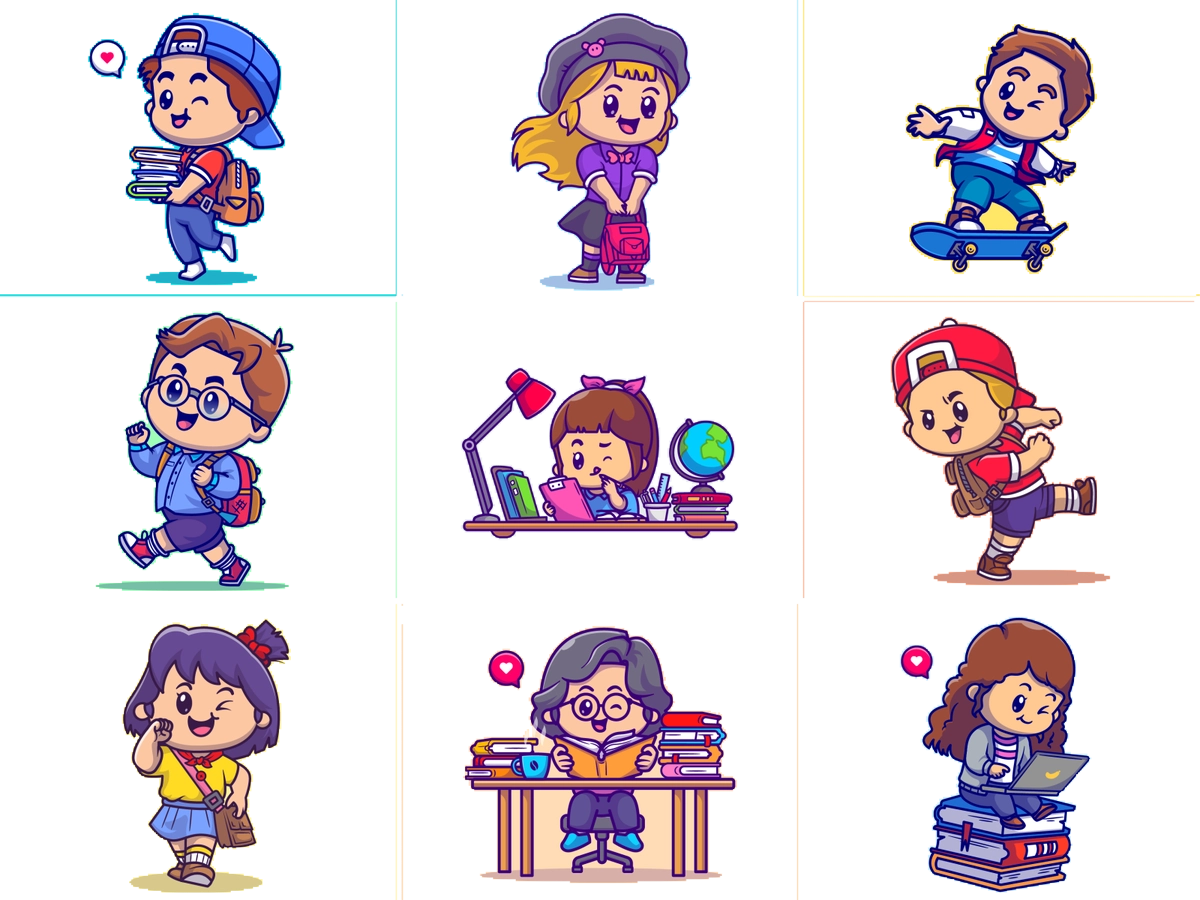 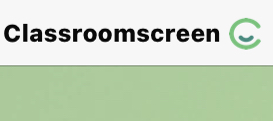 أدوات
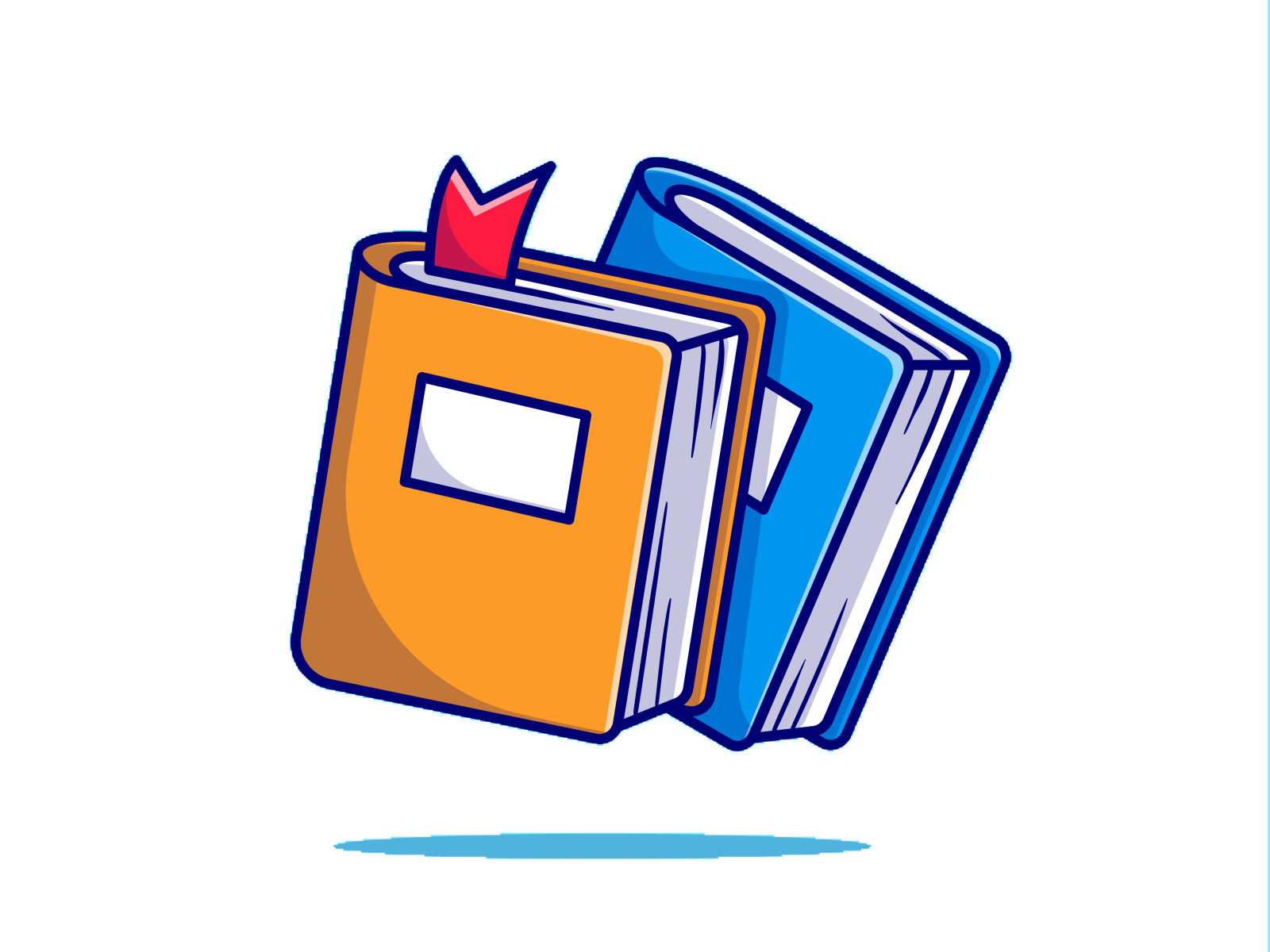 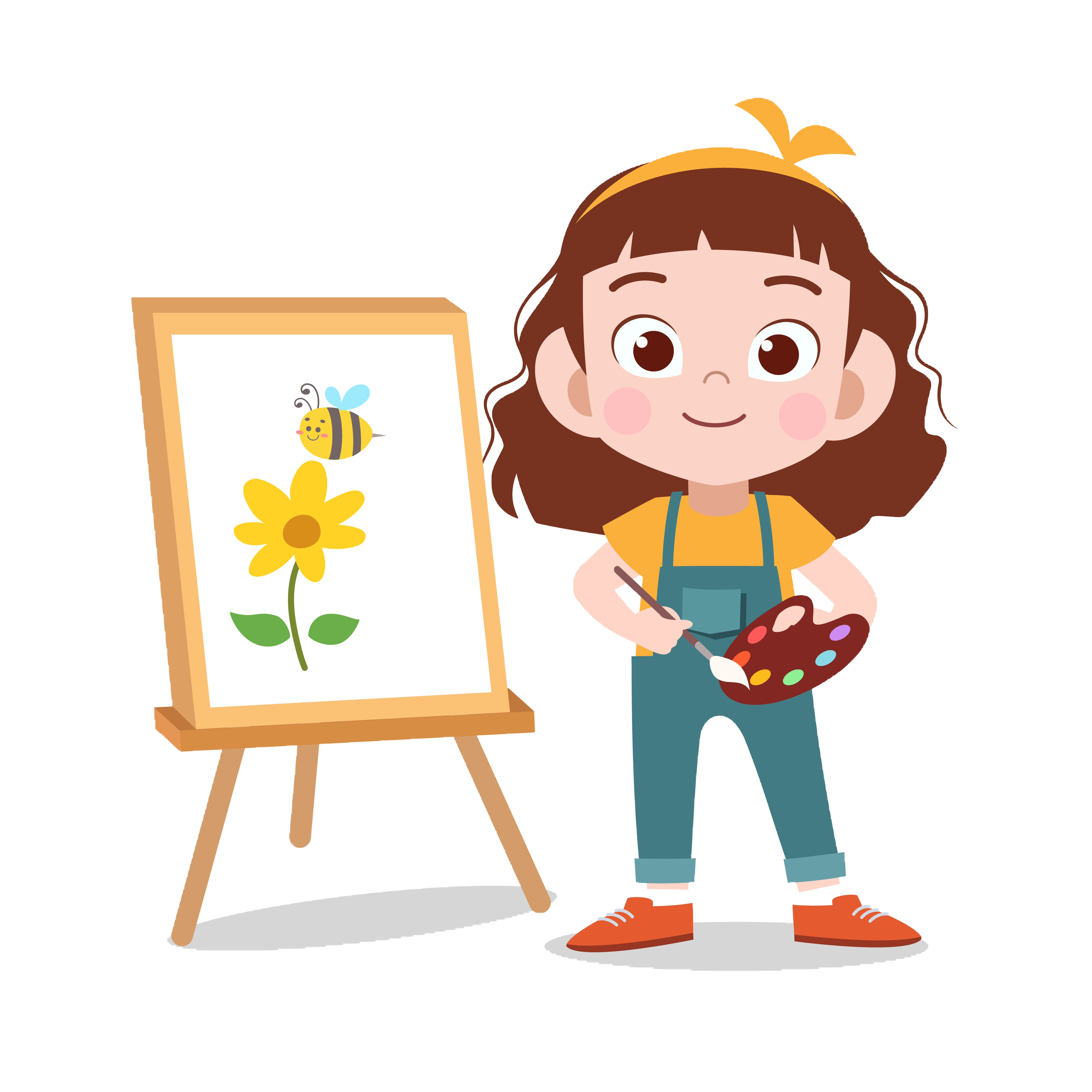 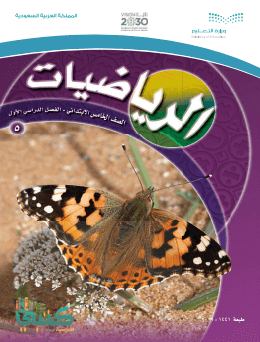 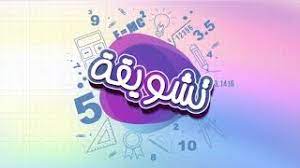 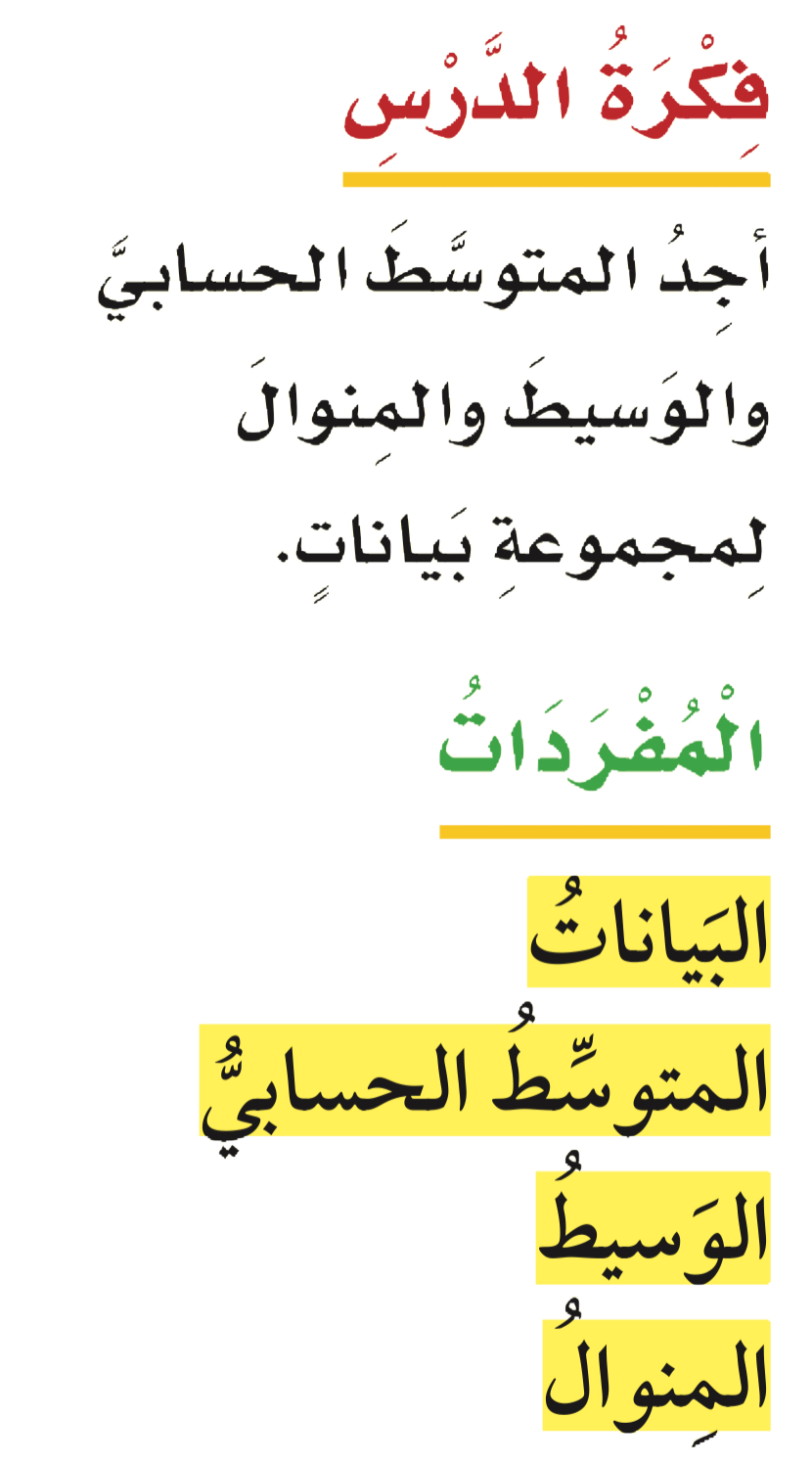 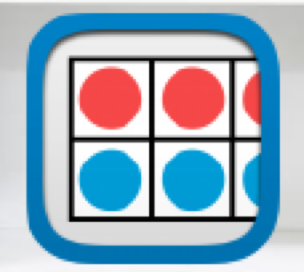 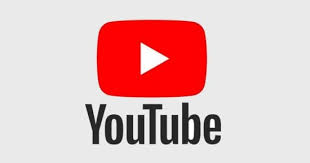 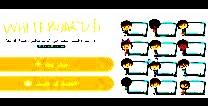 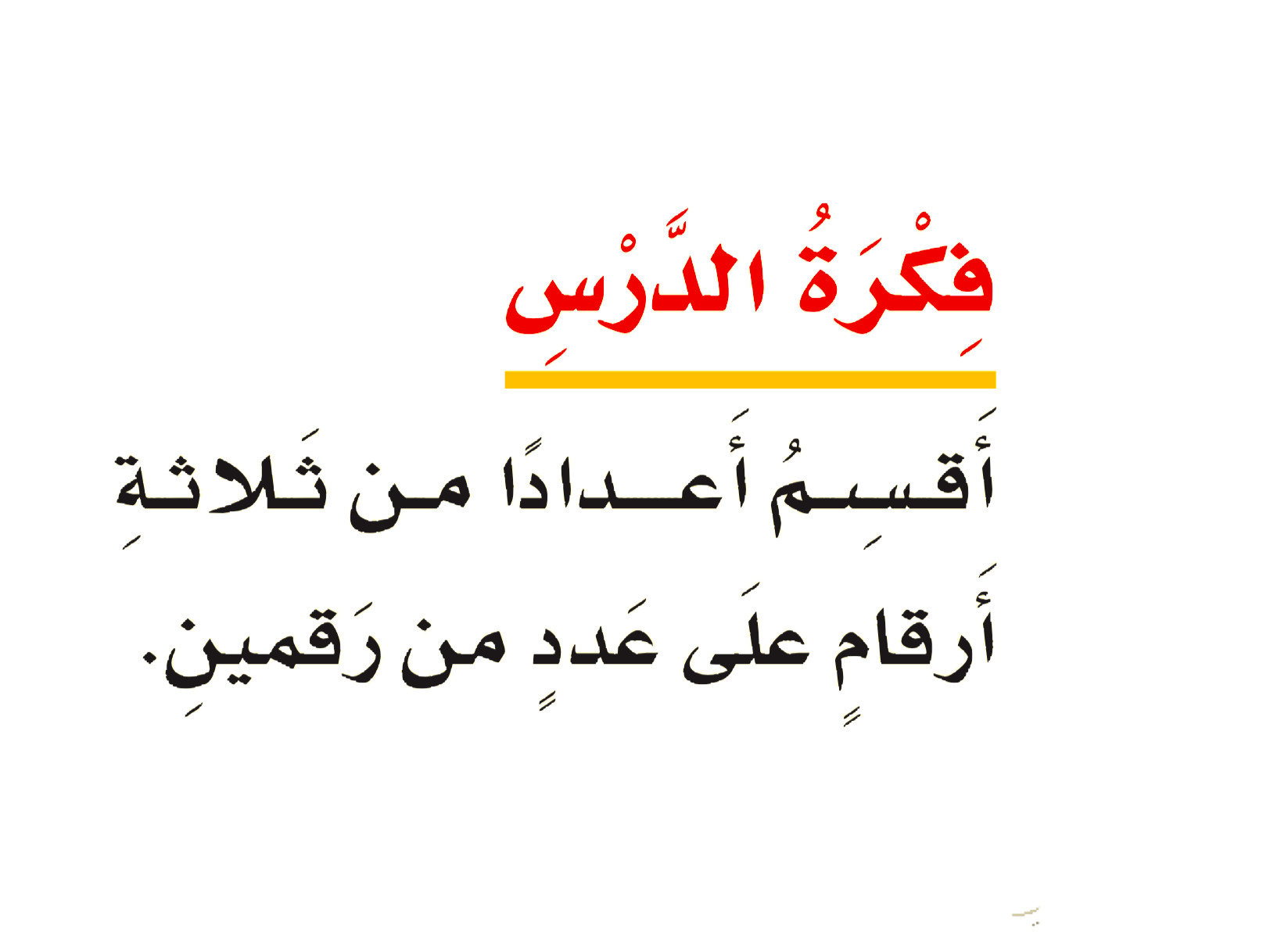 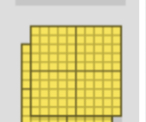 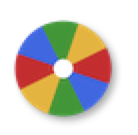 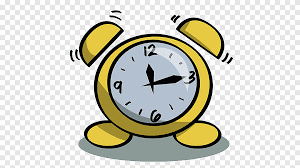 نشاط
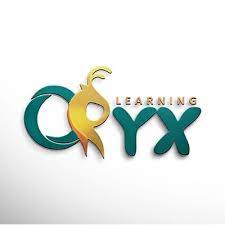 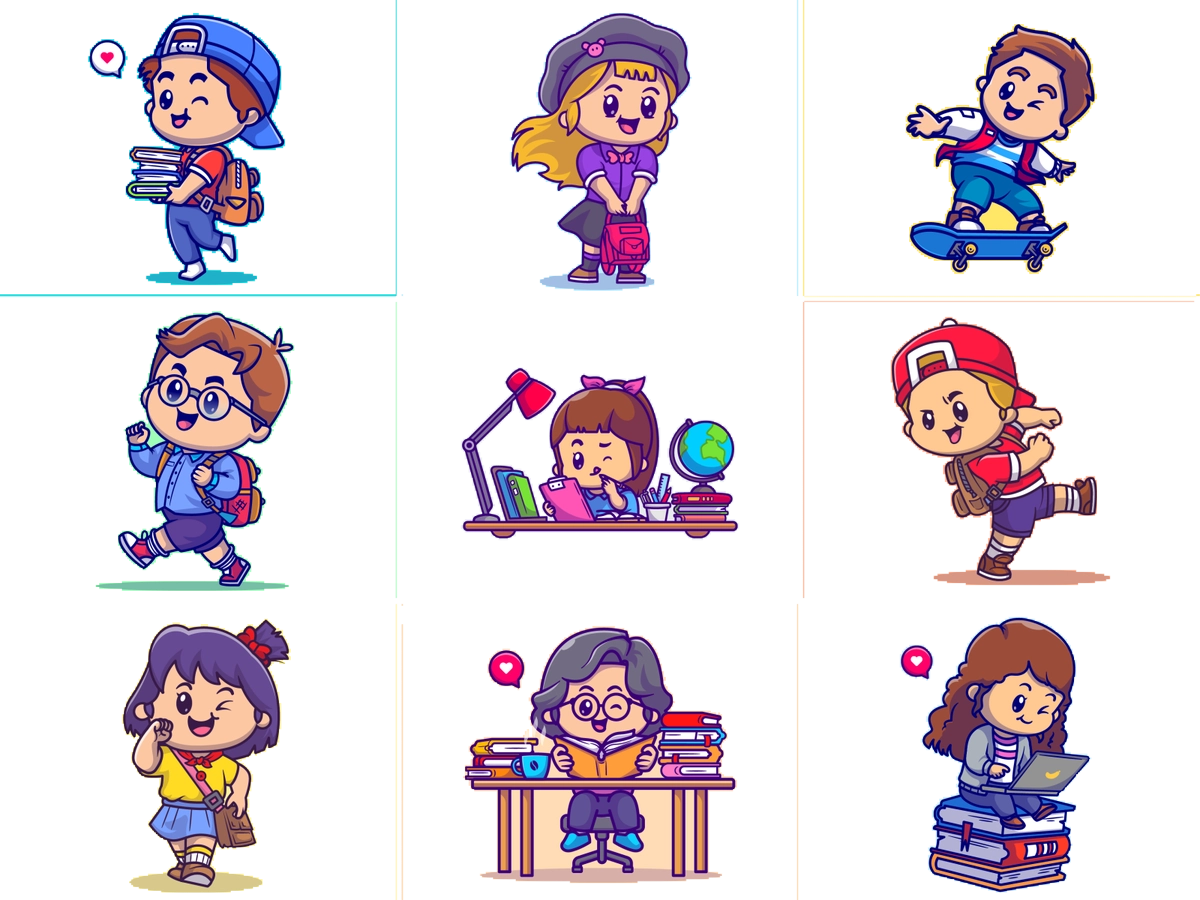 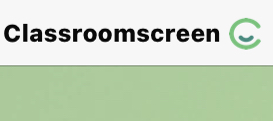 أدوات
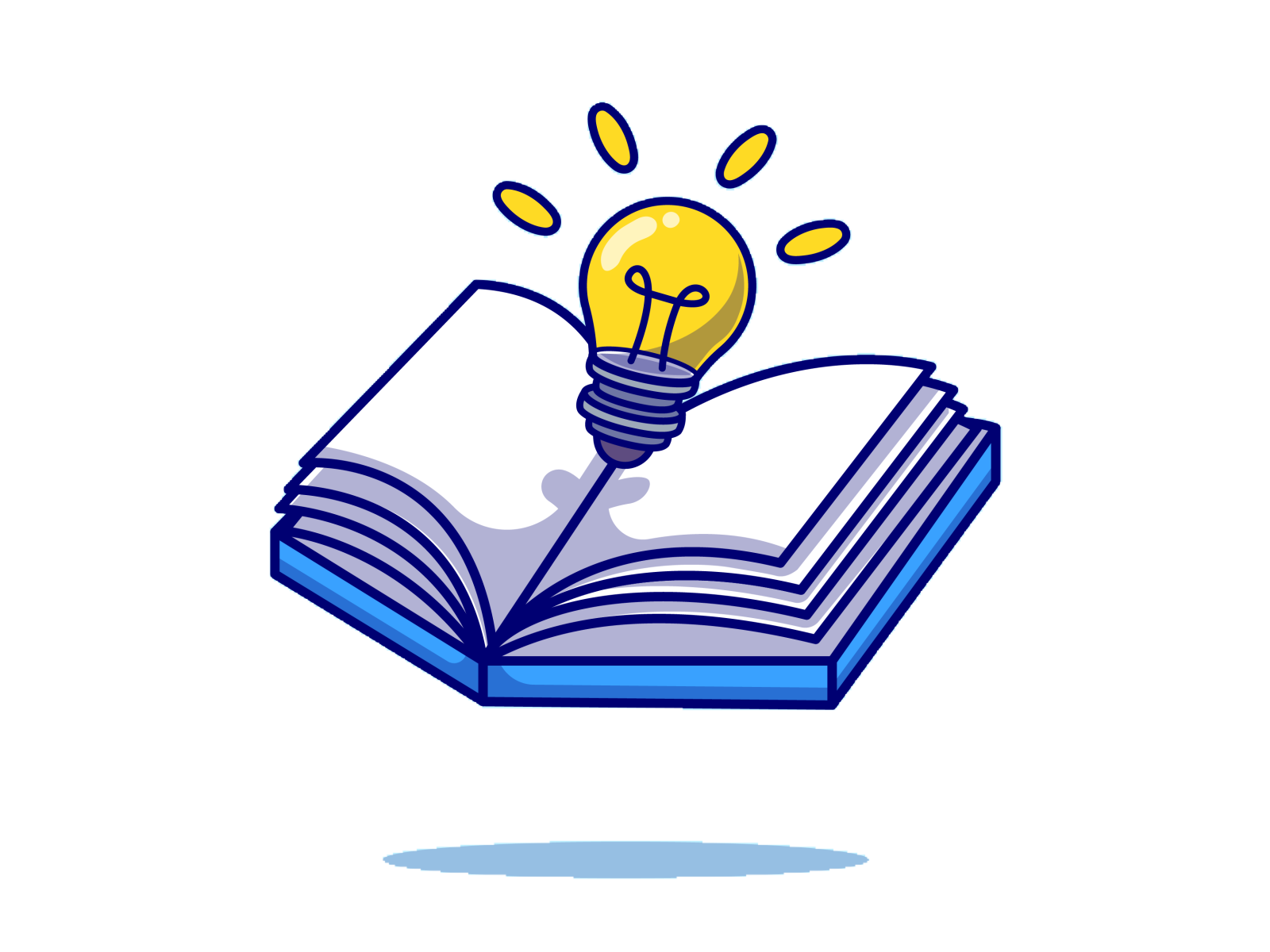 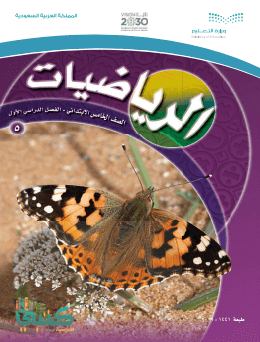 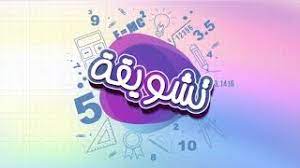 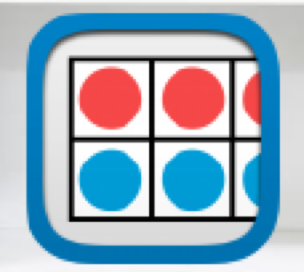 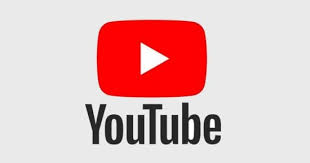 استعد
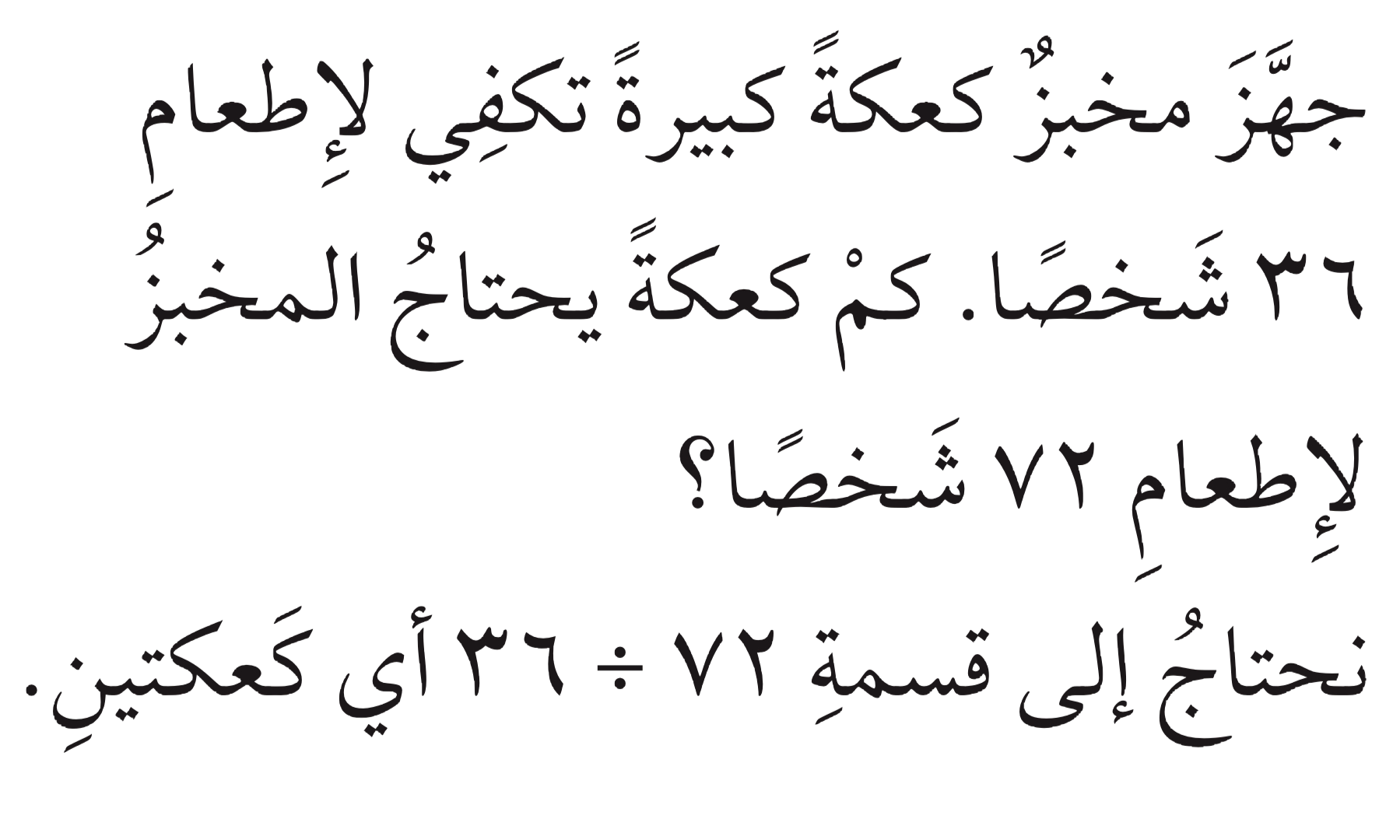 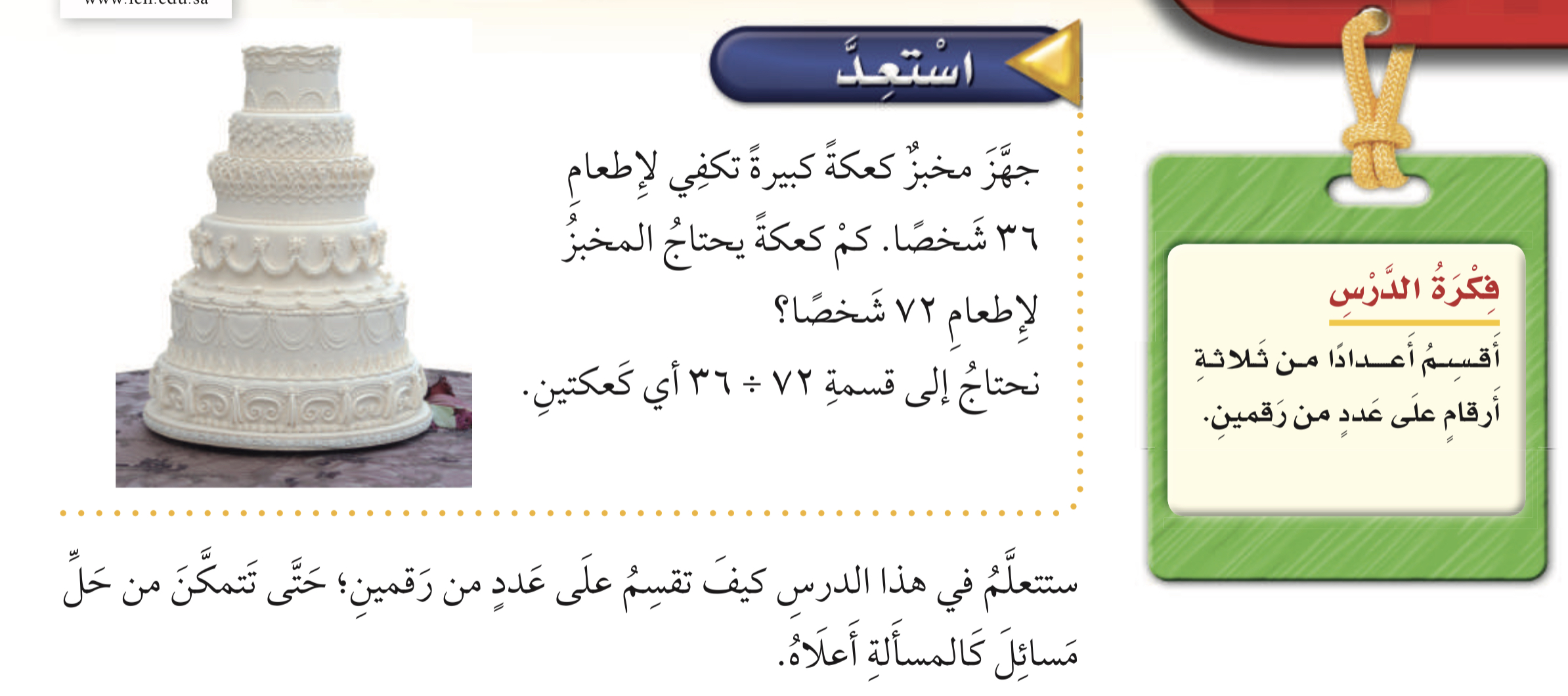 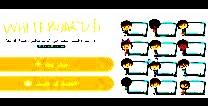 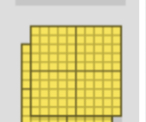 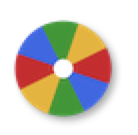 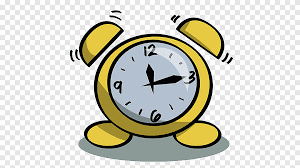 نشاط
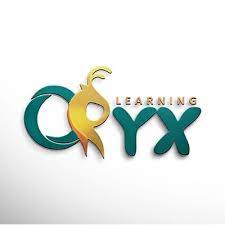 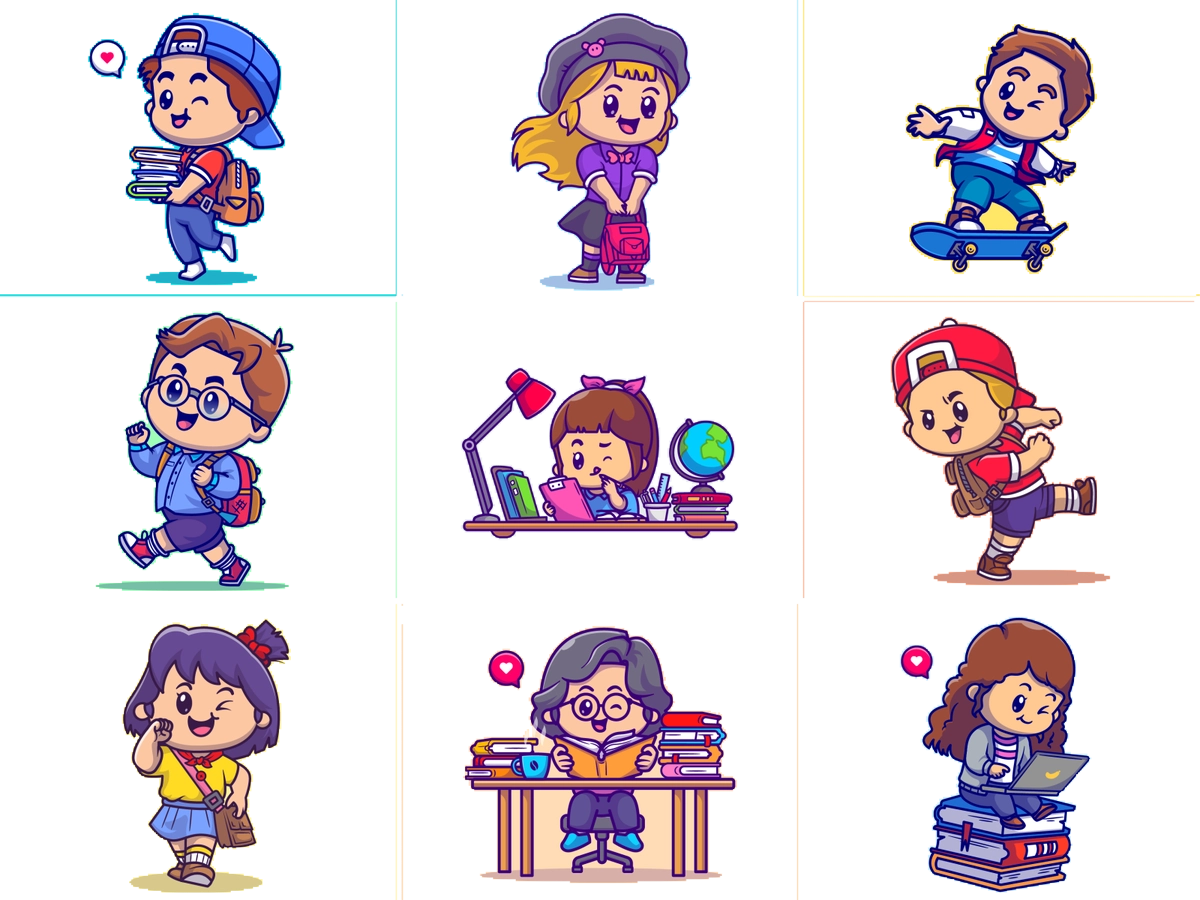 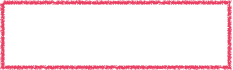 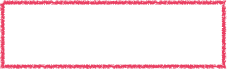 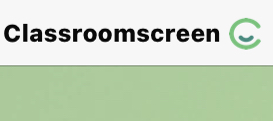 أدوات
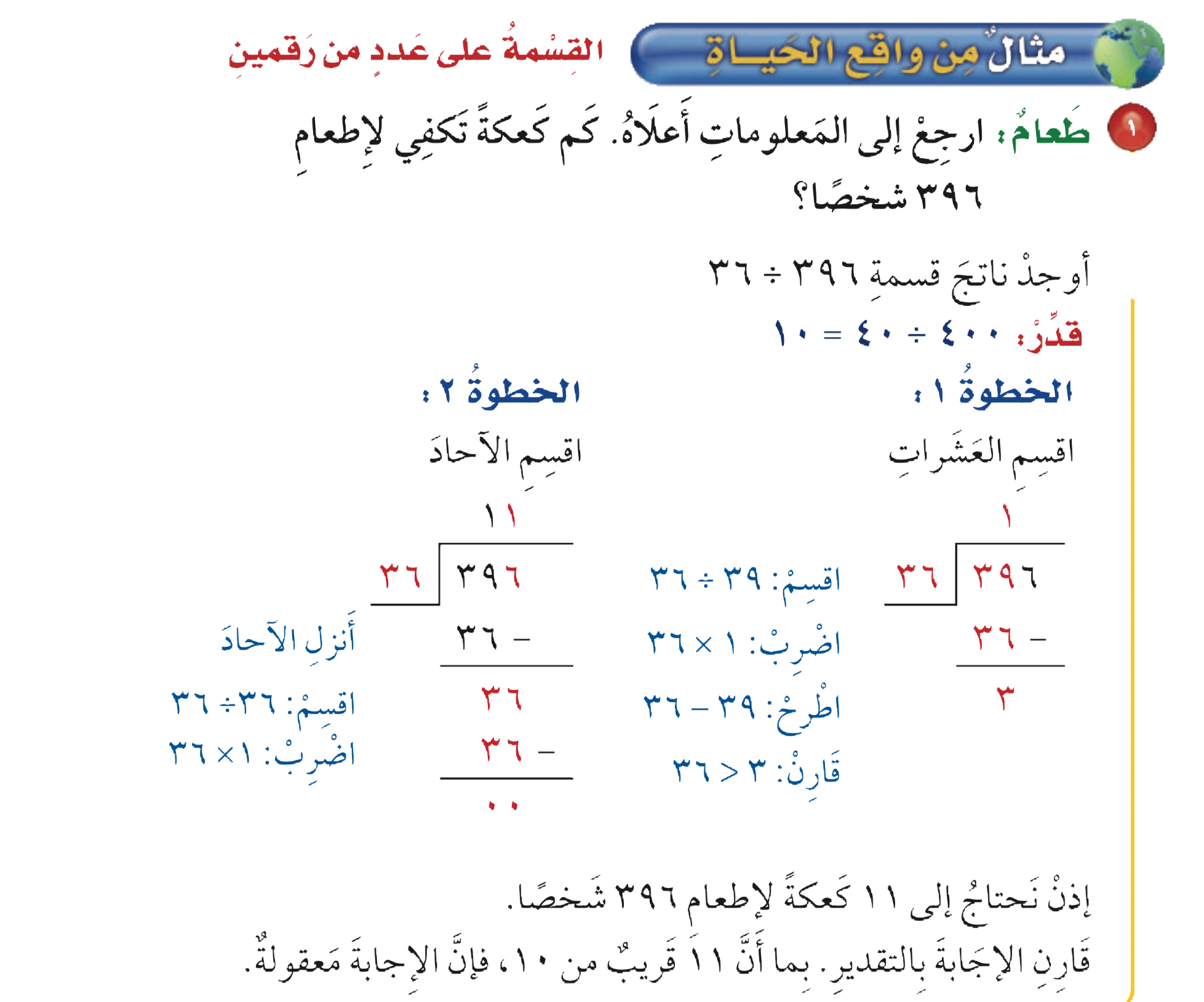 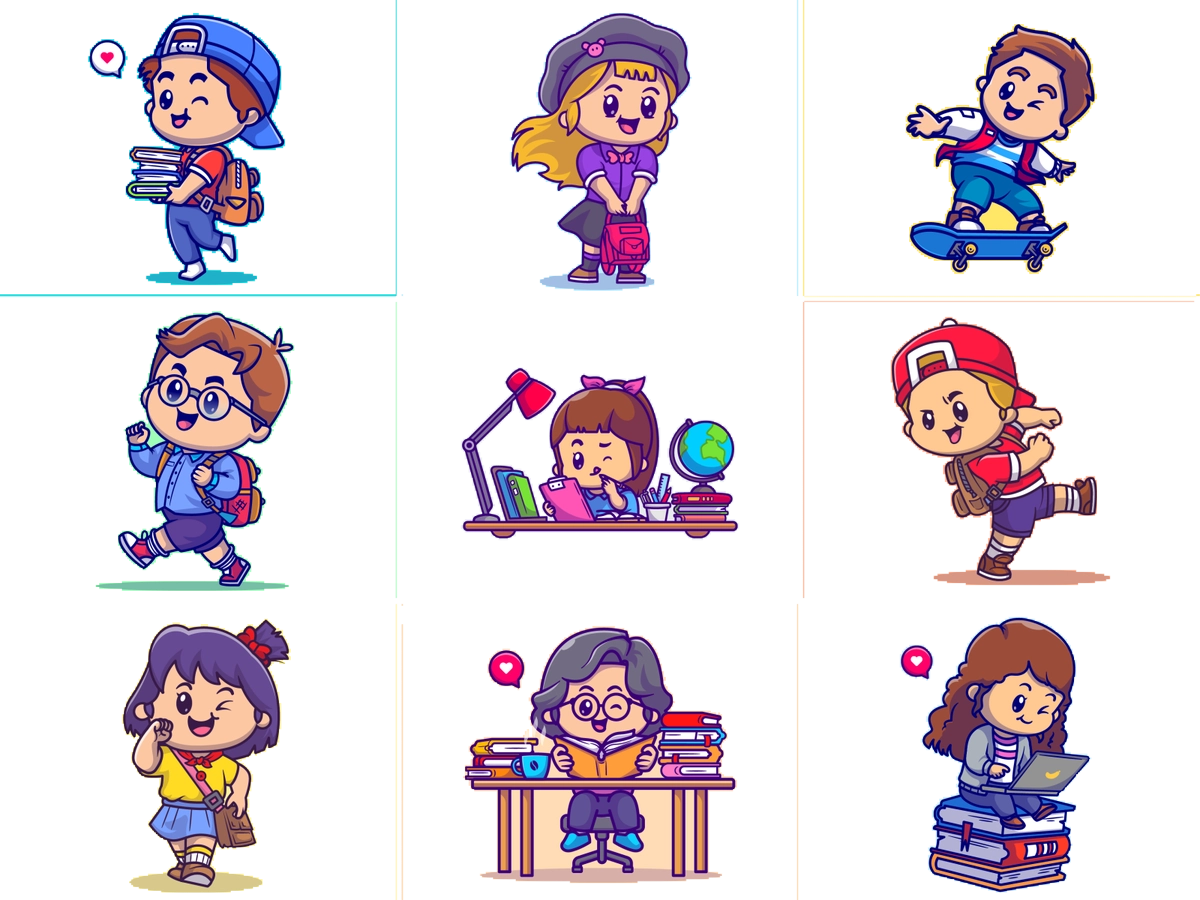 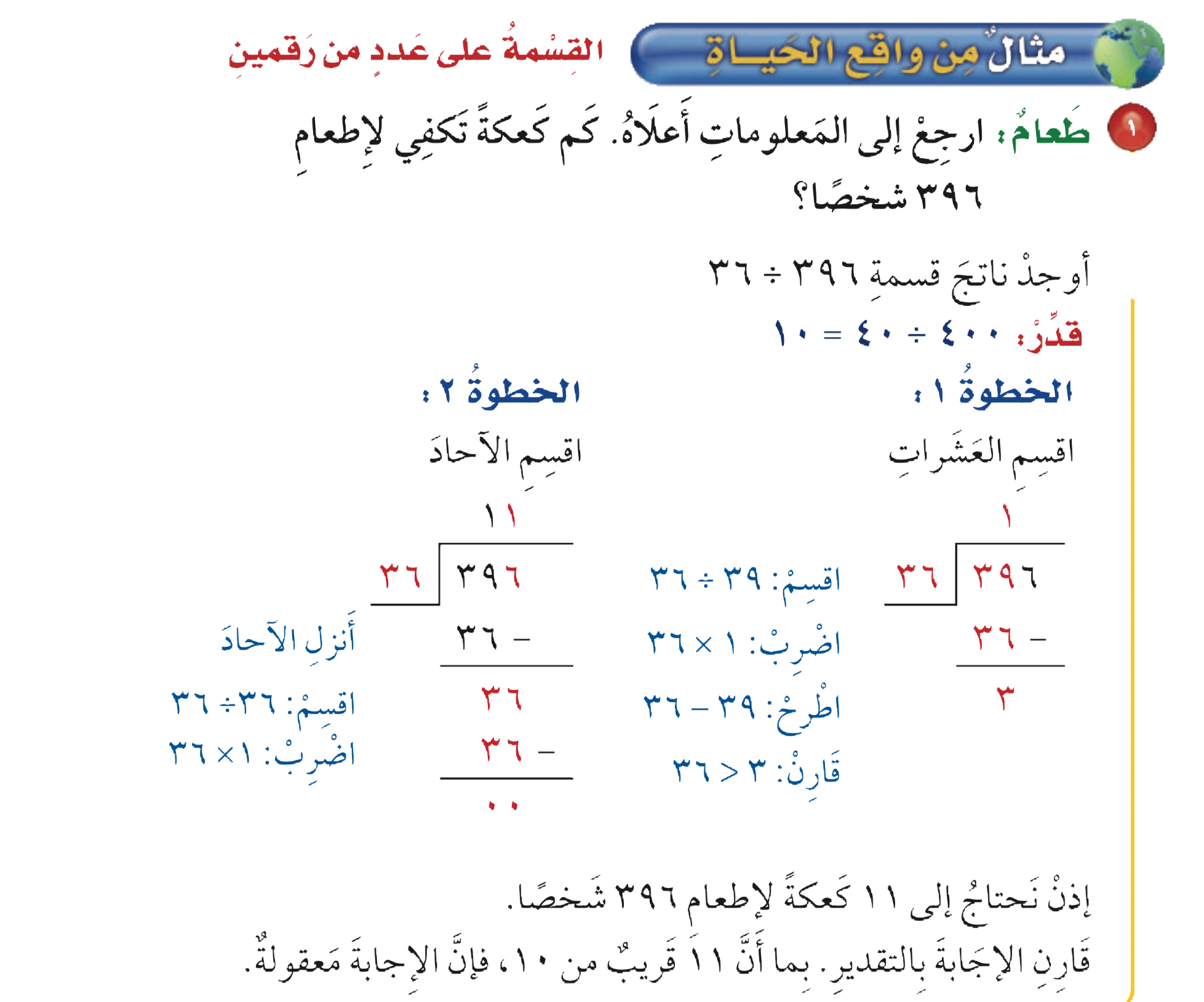 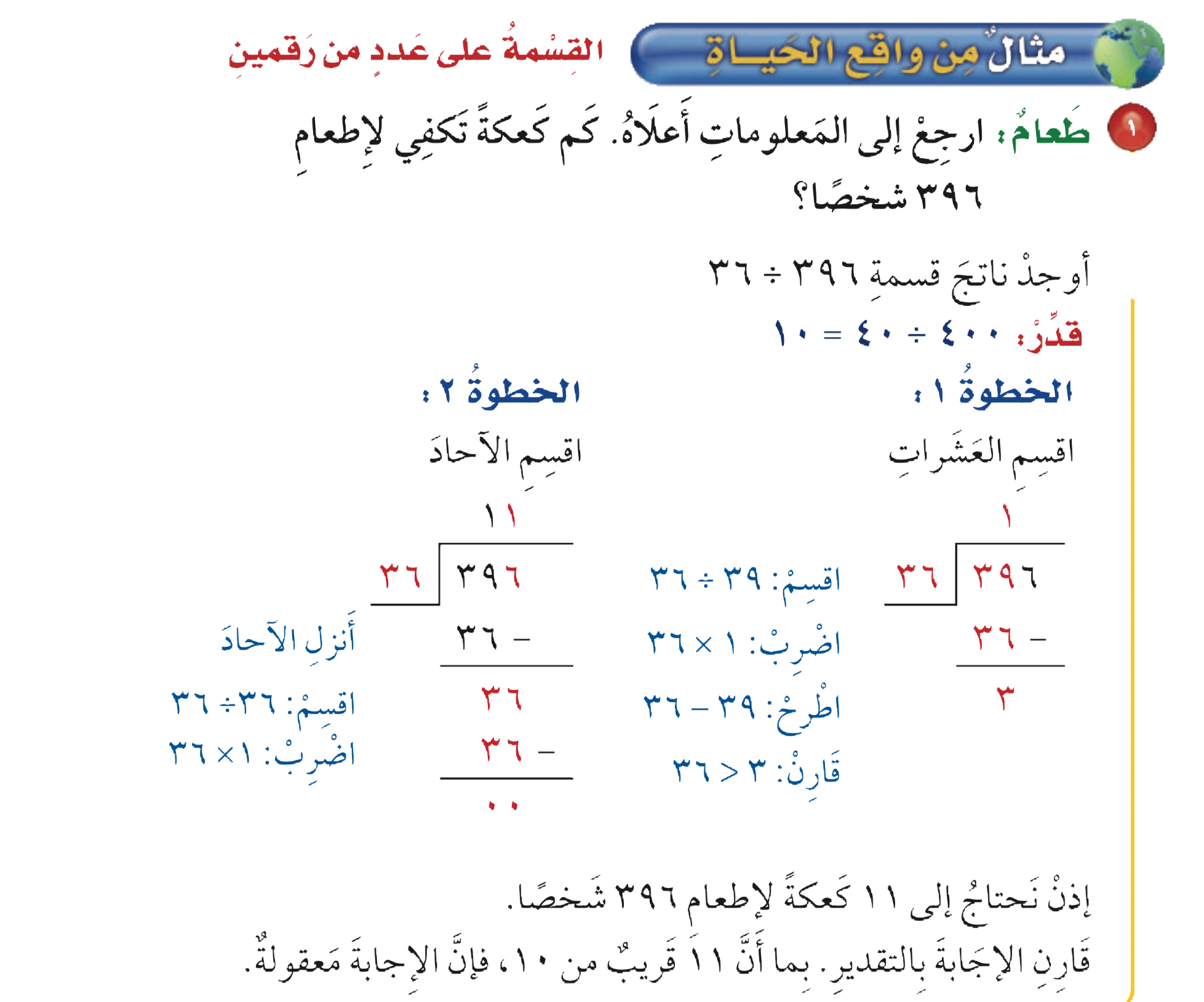 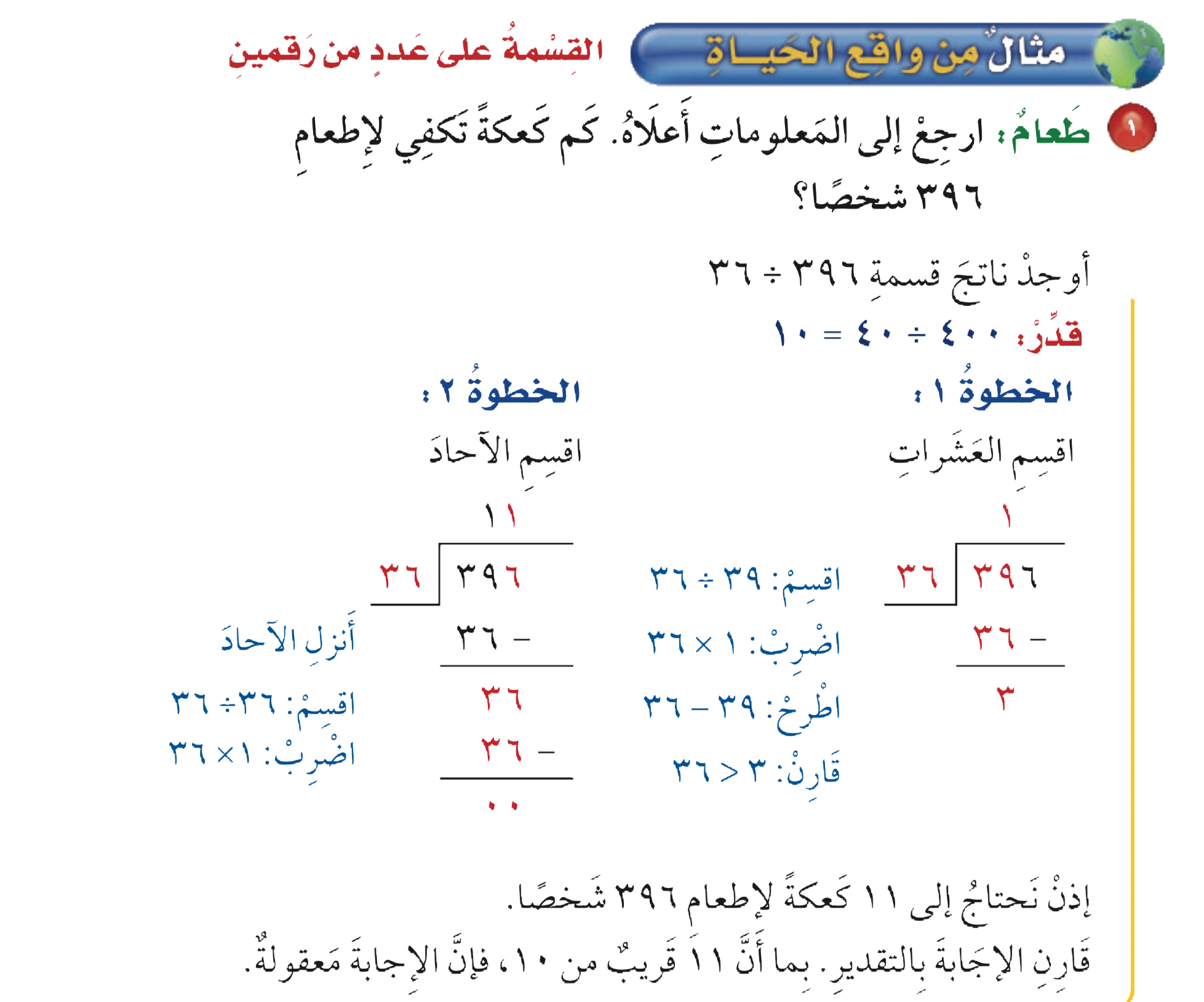 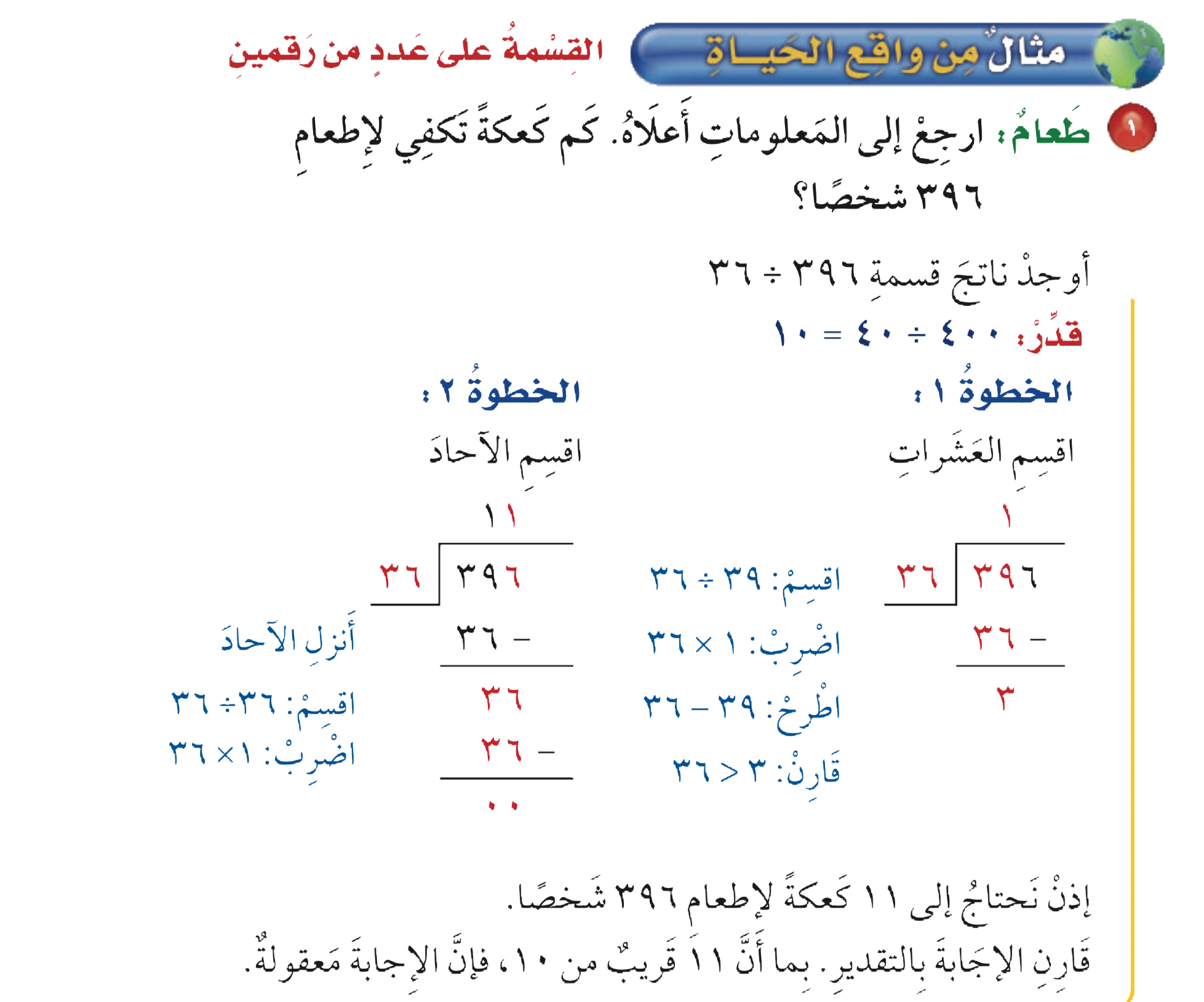 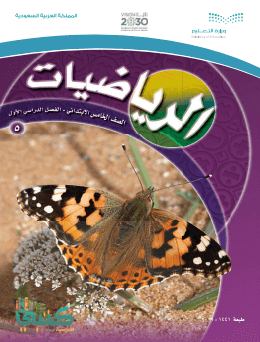 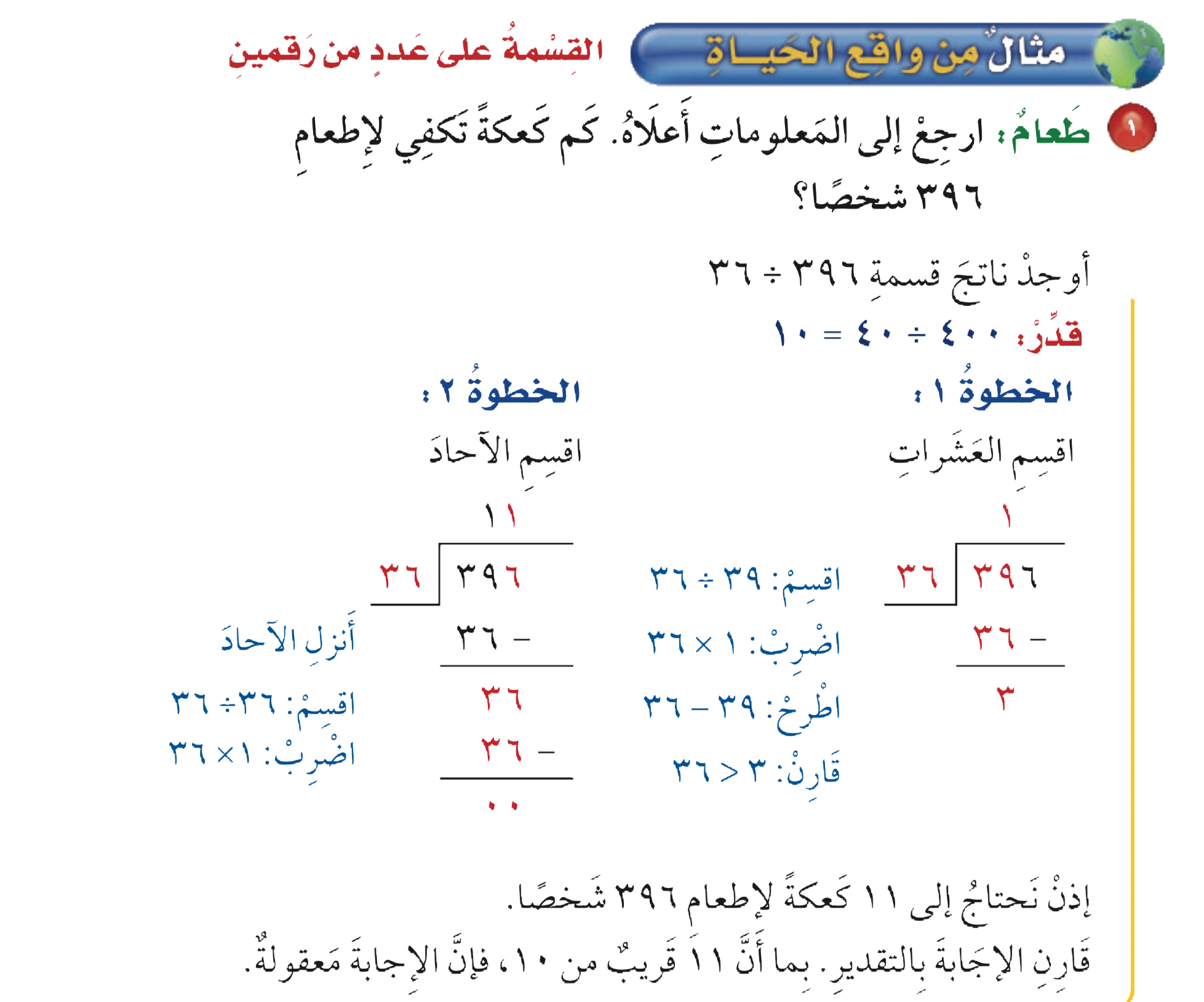 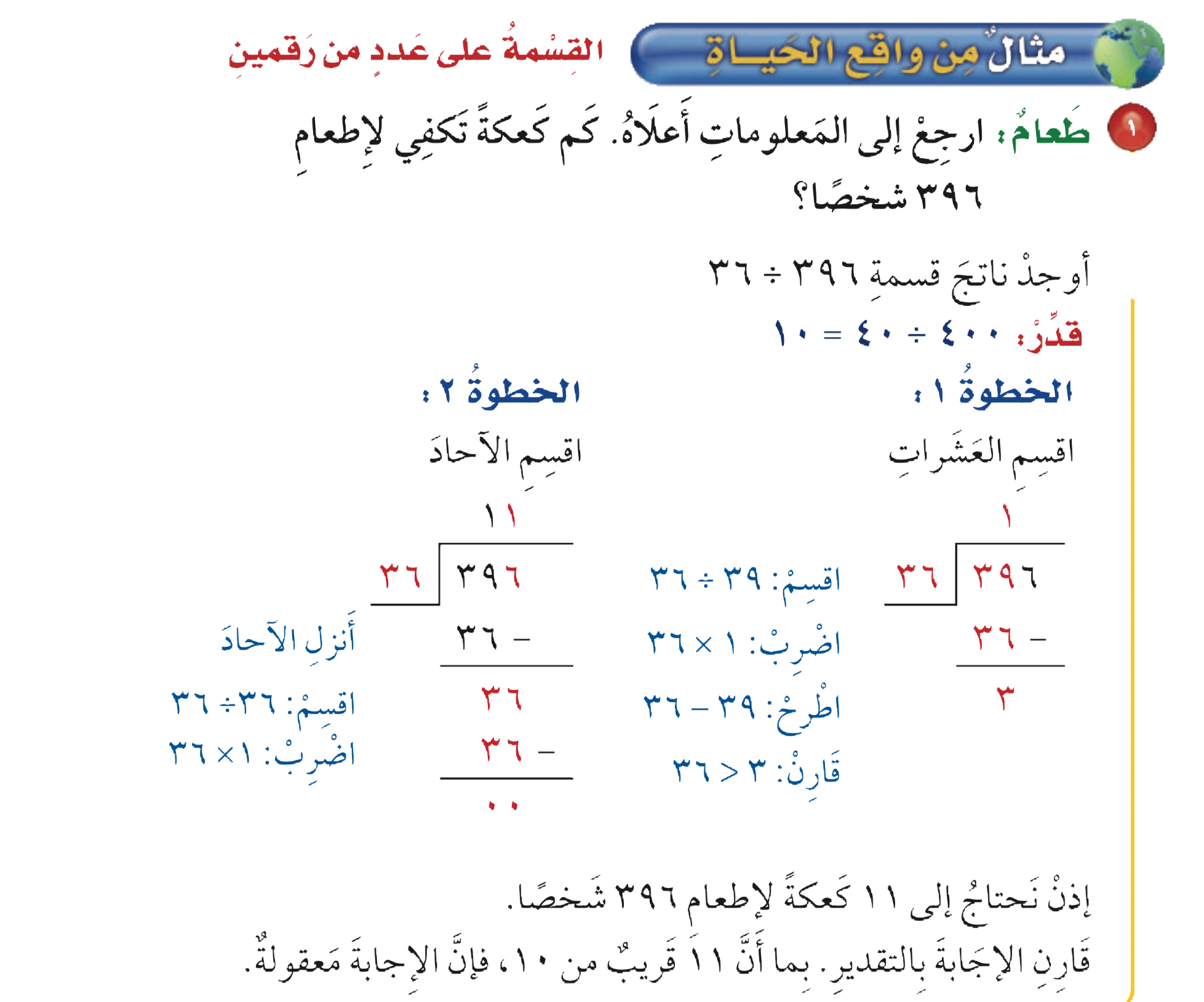 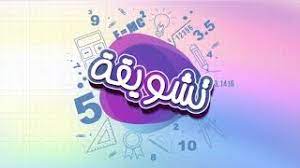 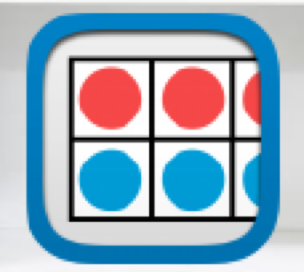 مثال
 من واقع الحياة
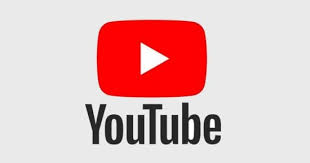 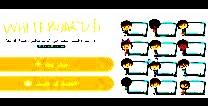 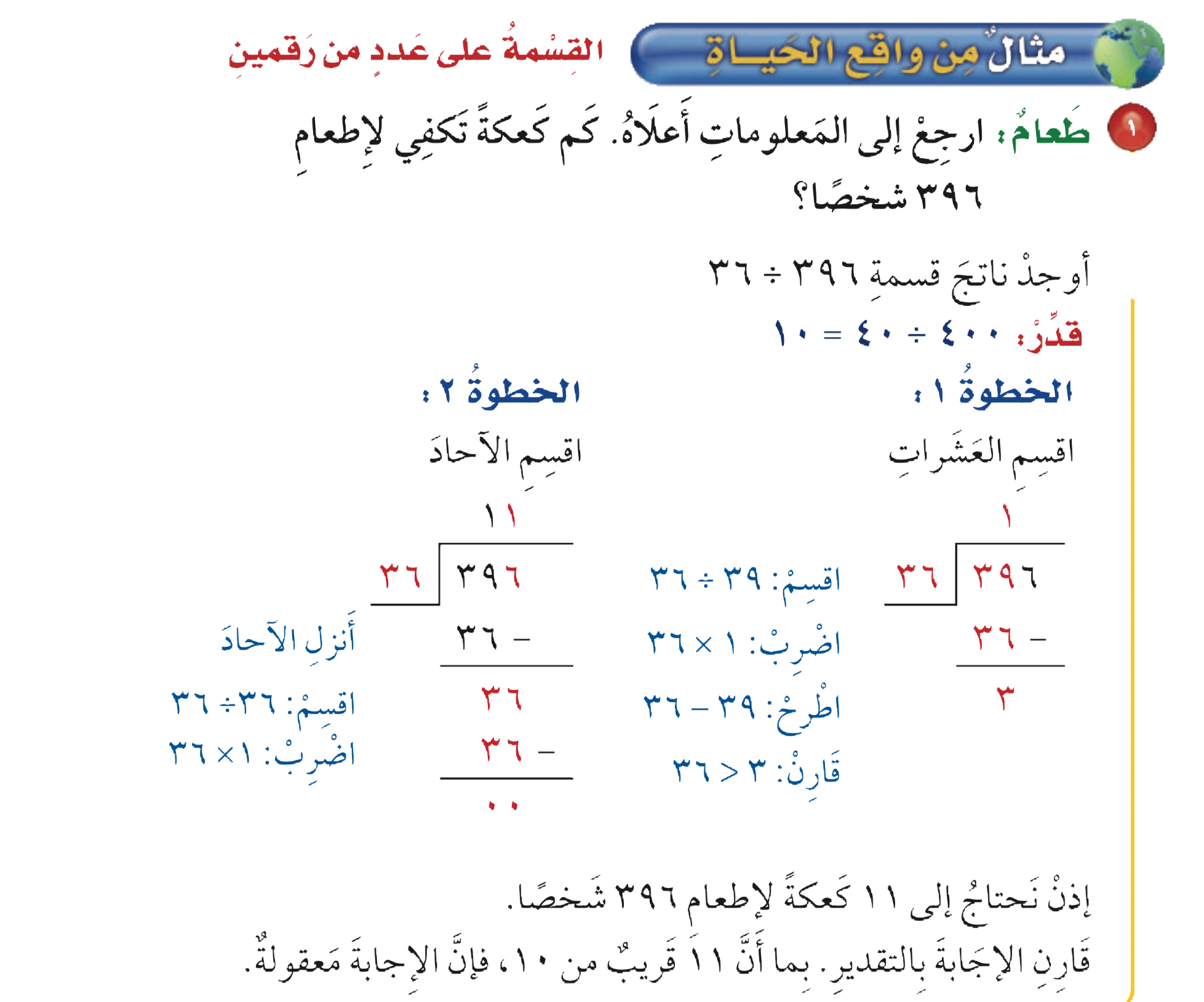 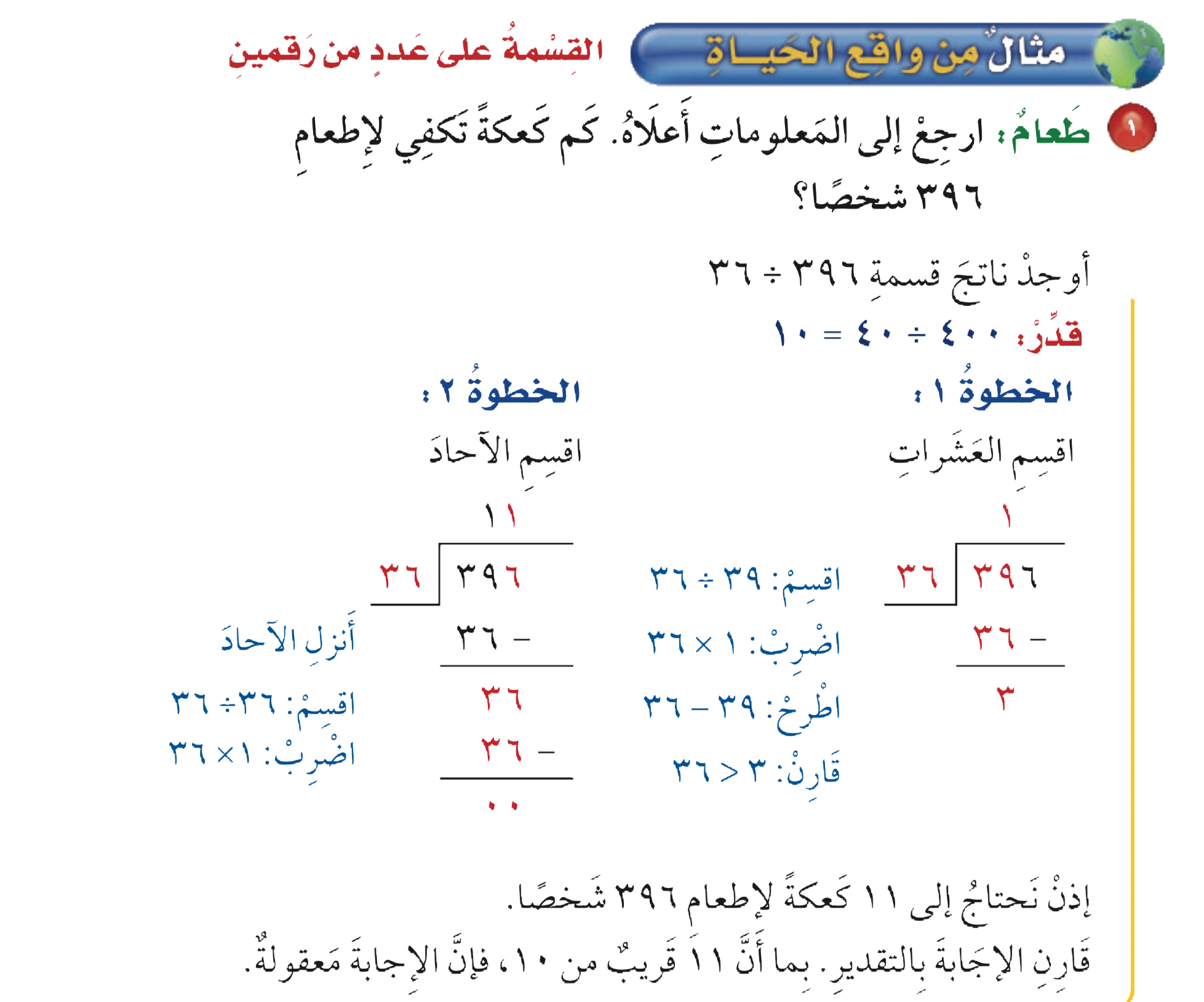 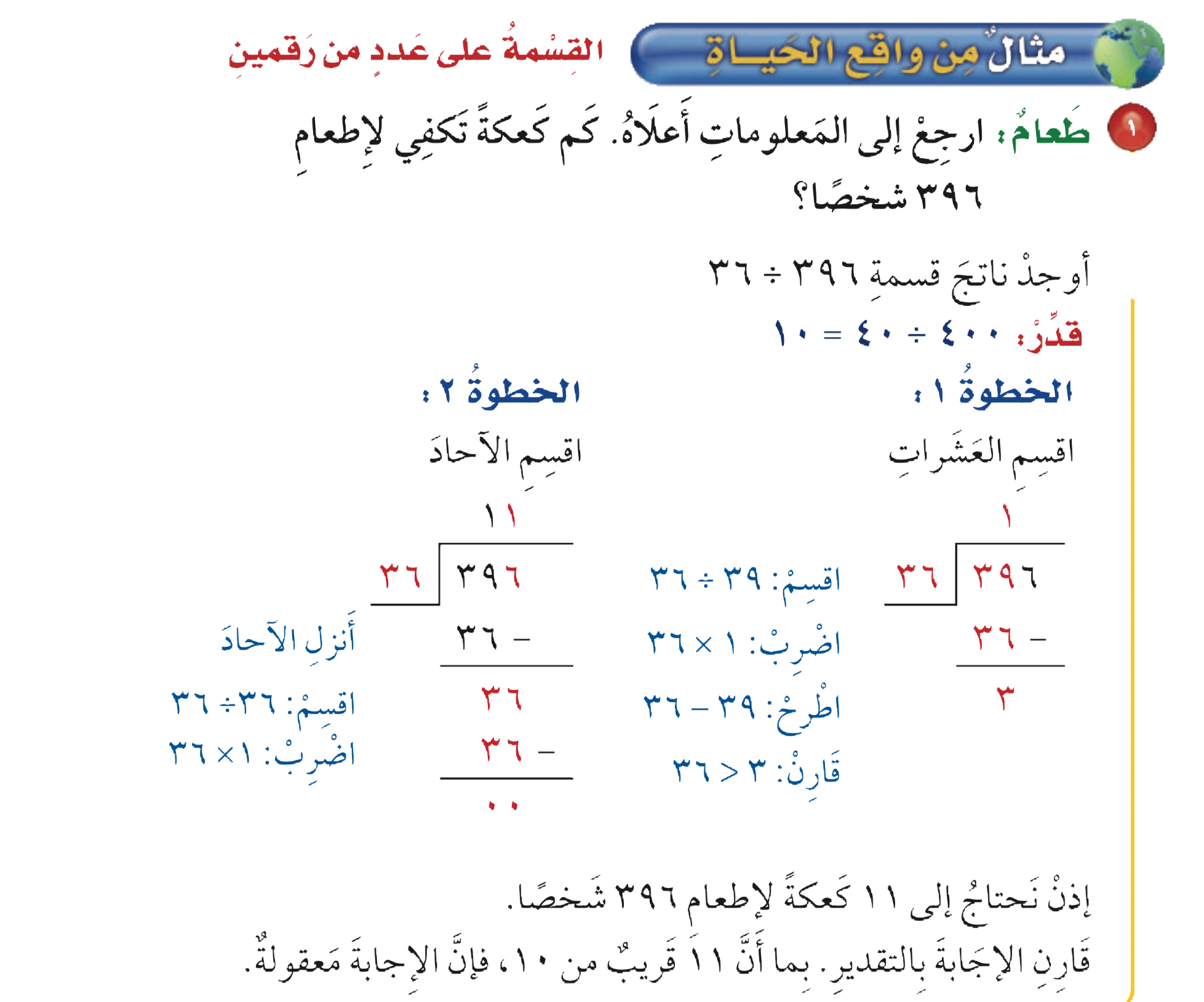 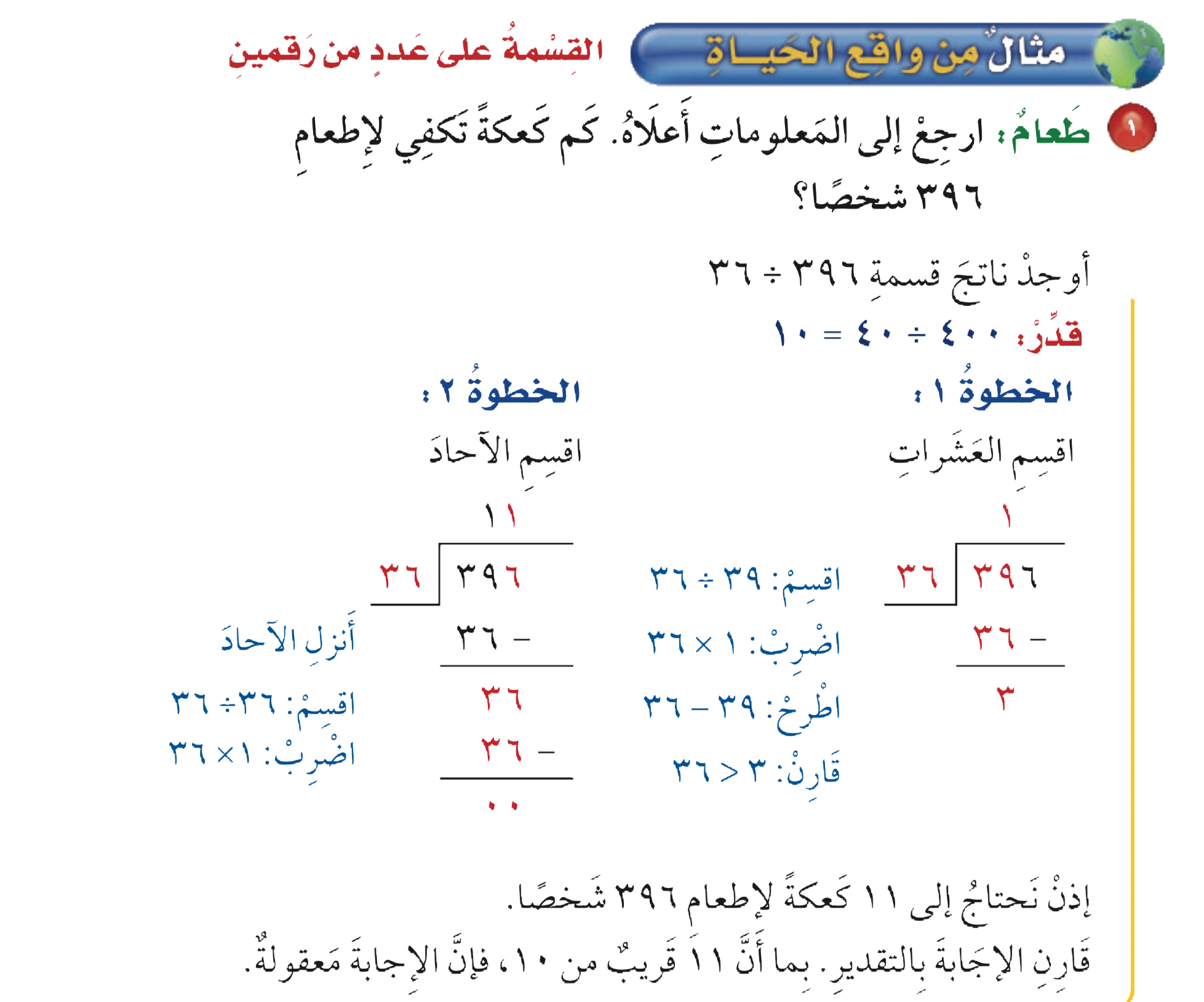 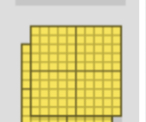 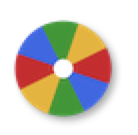 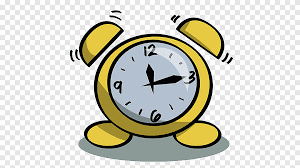 نشاط
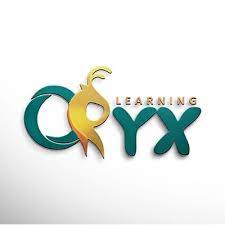 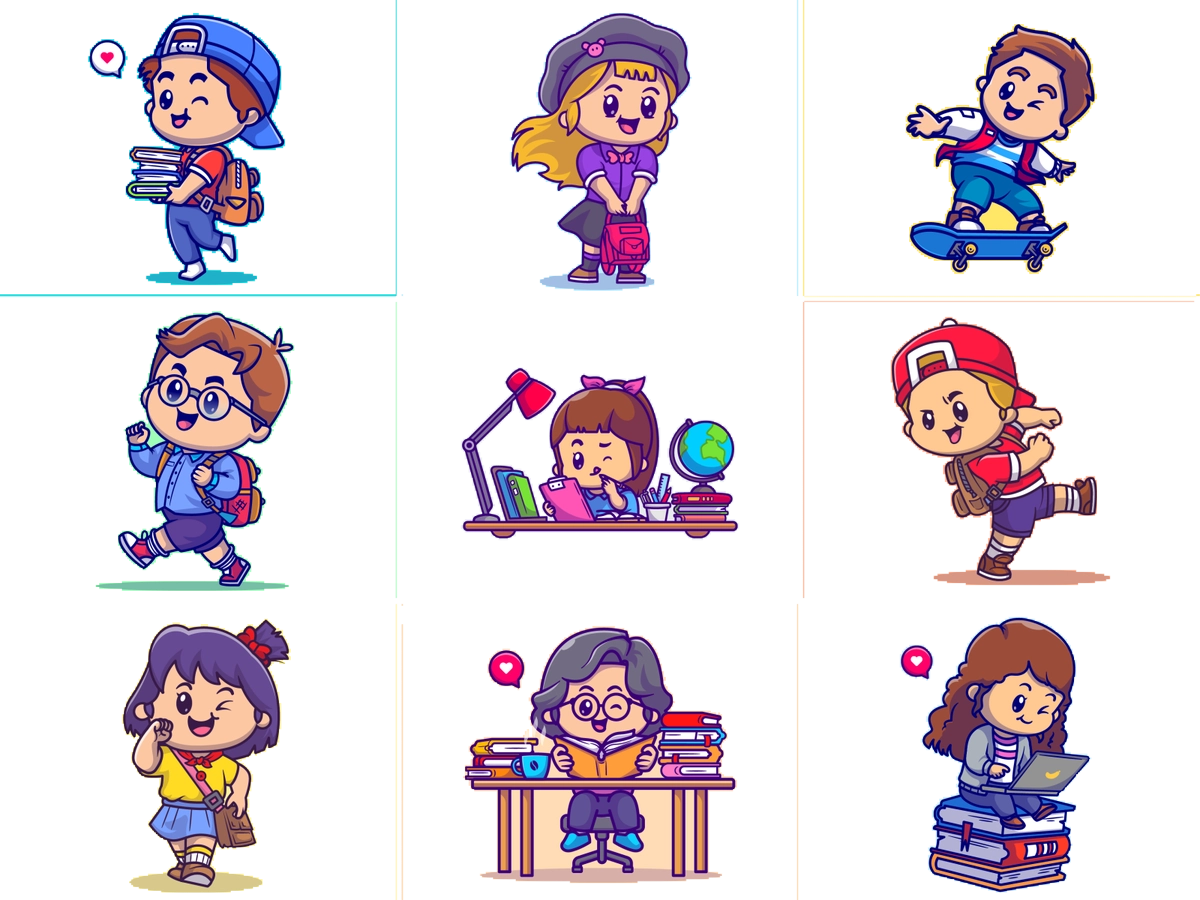 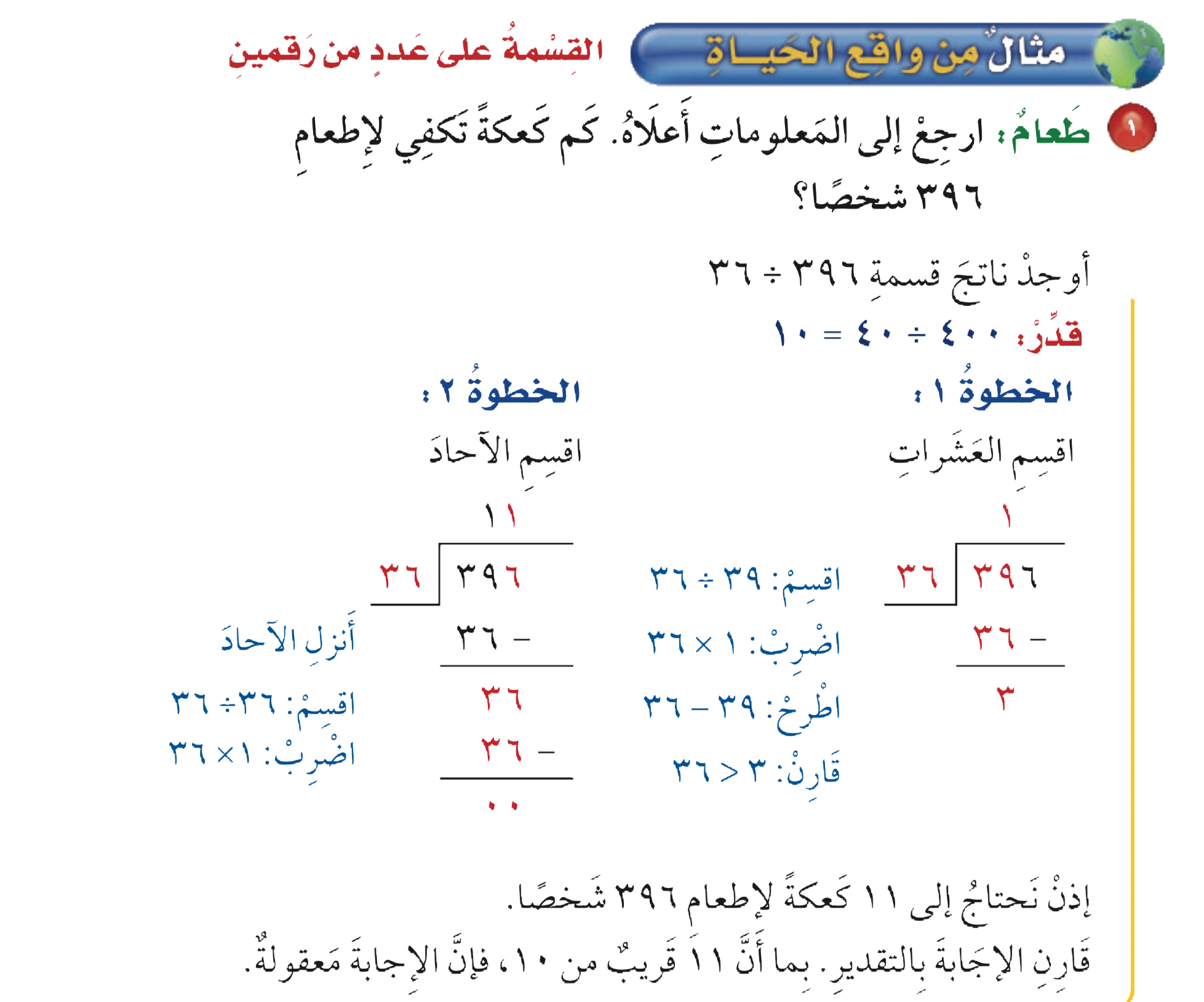 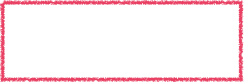 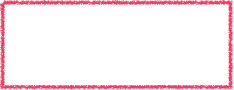 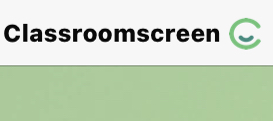 أدوات
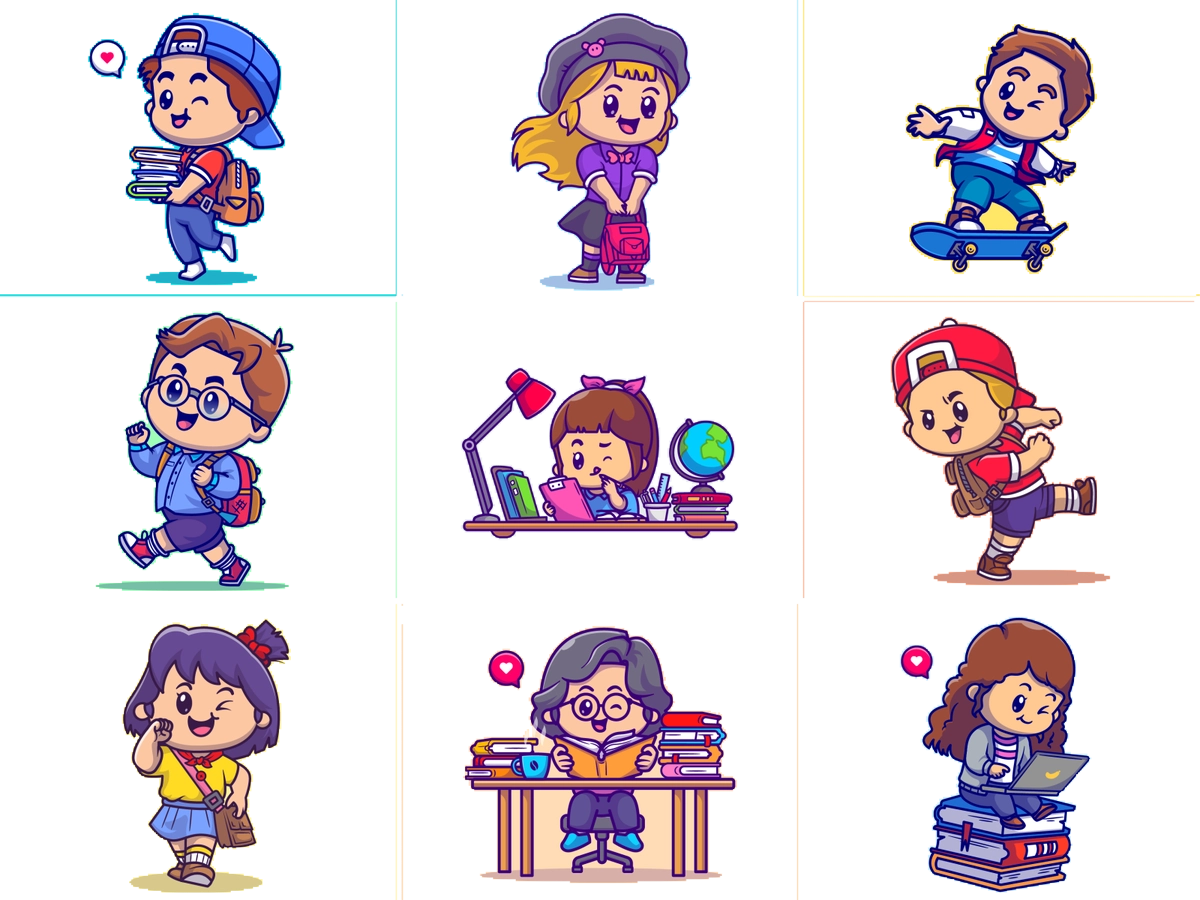 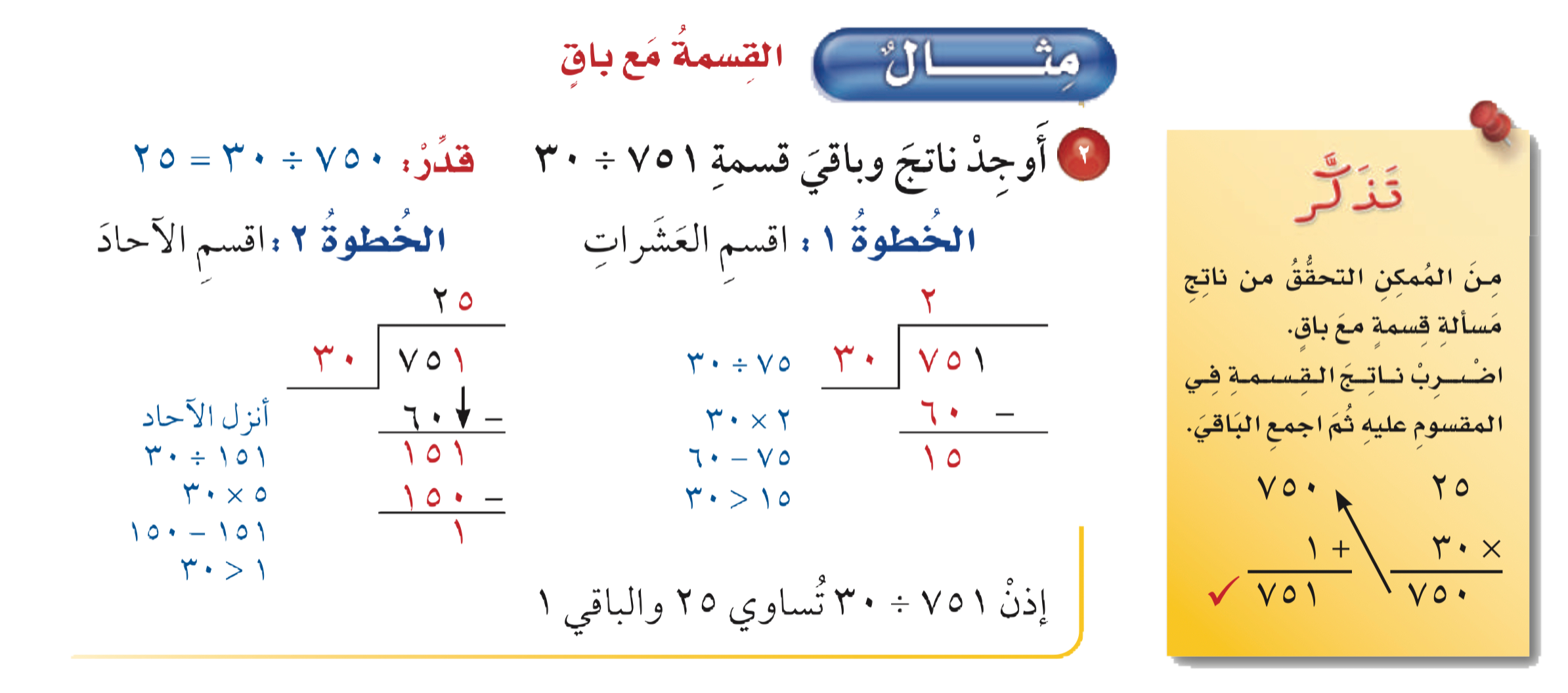 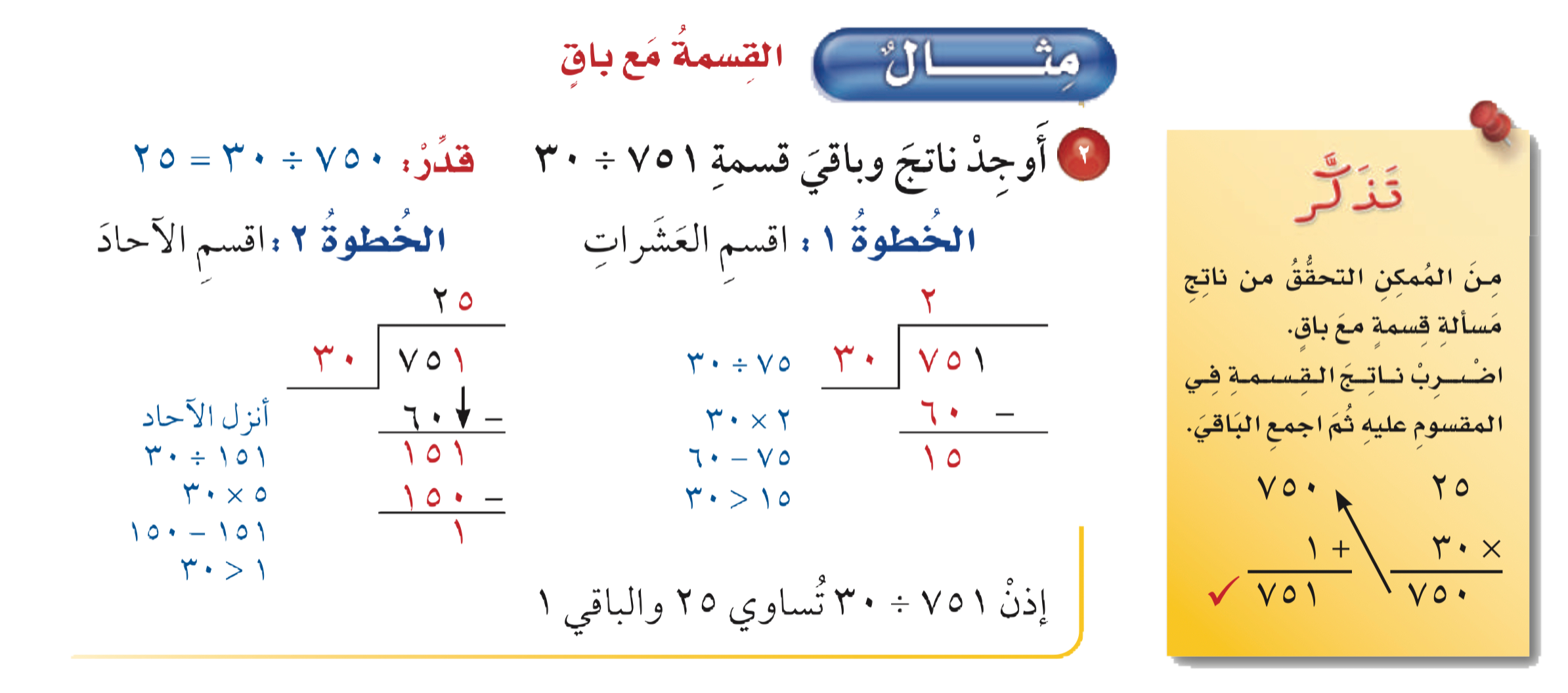 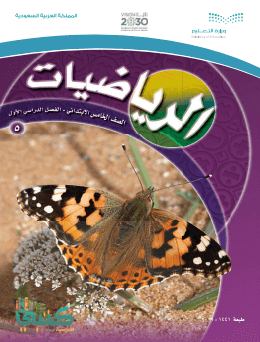 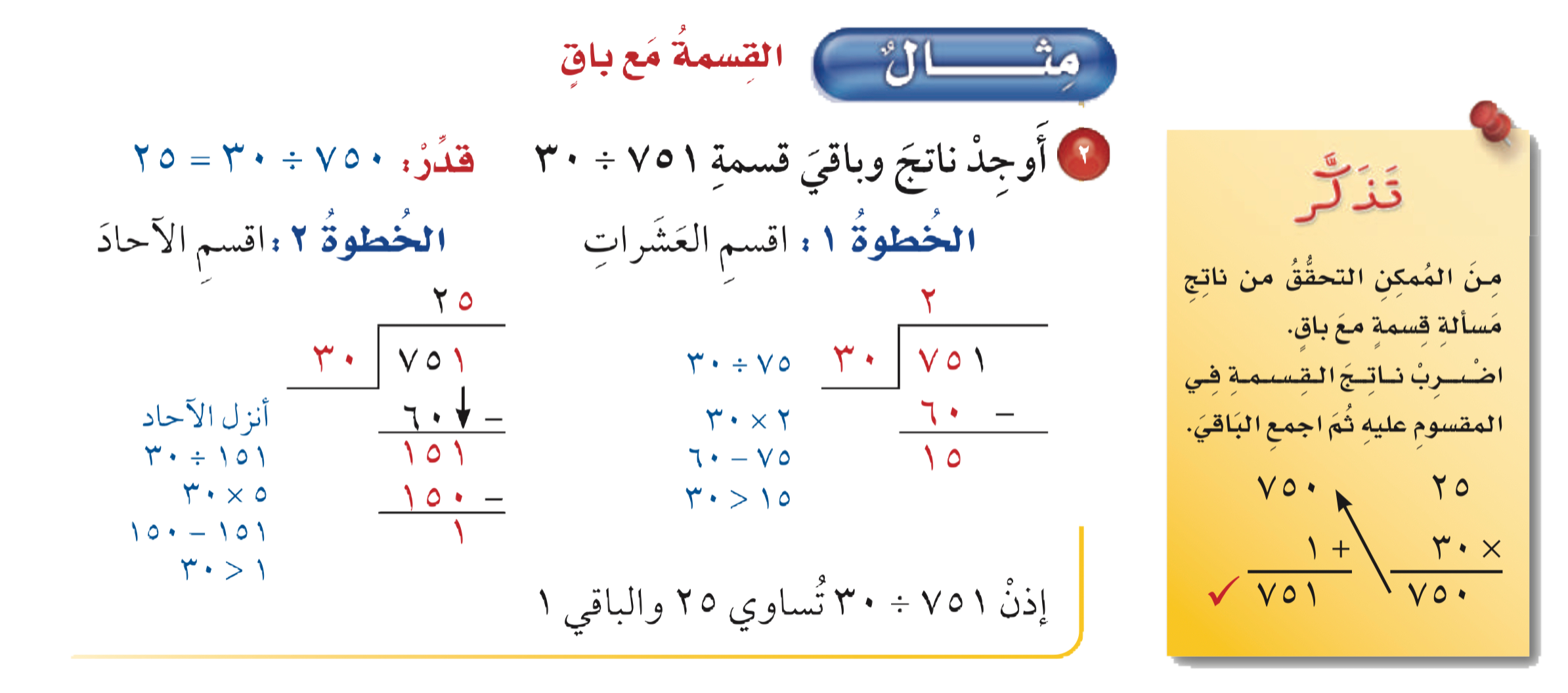 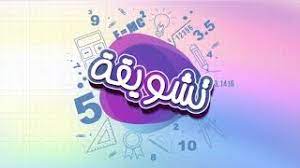 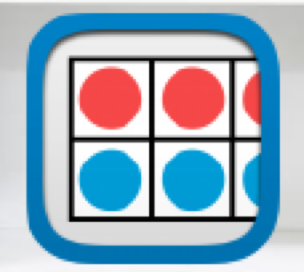 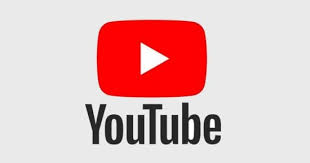 مثال
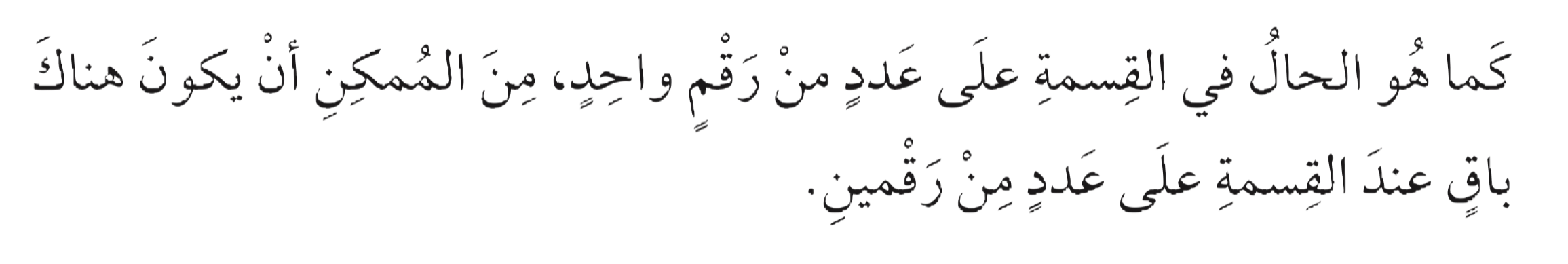 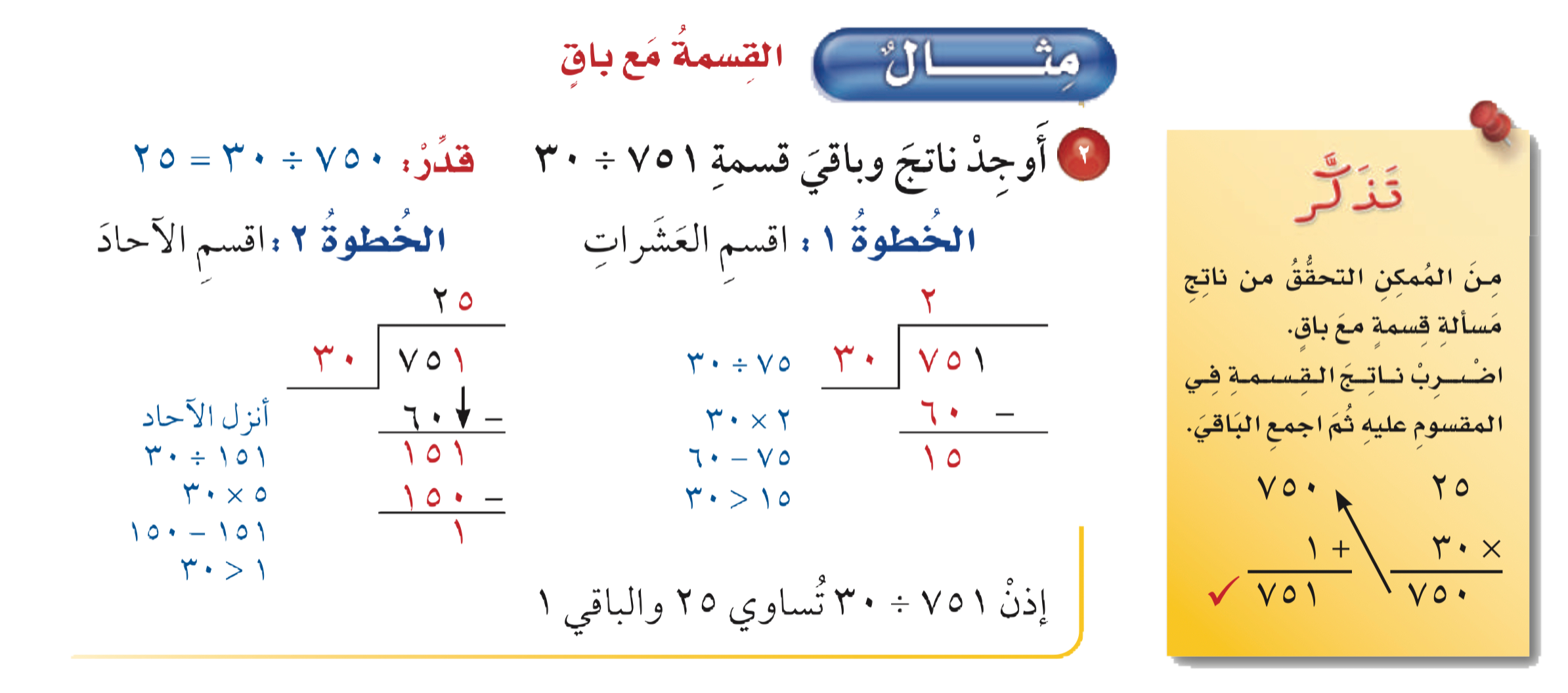 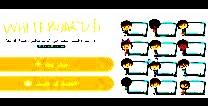 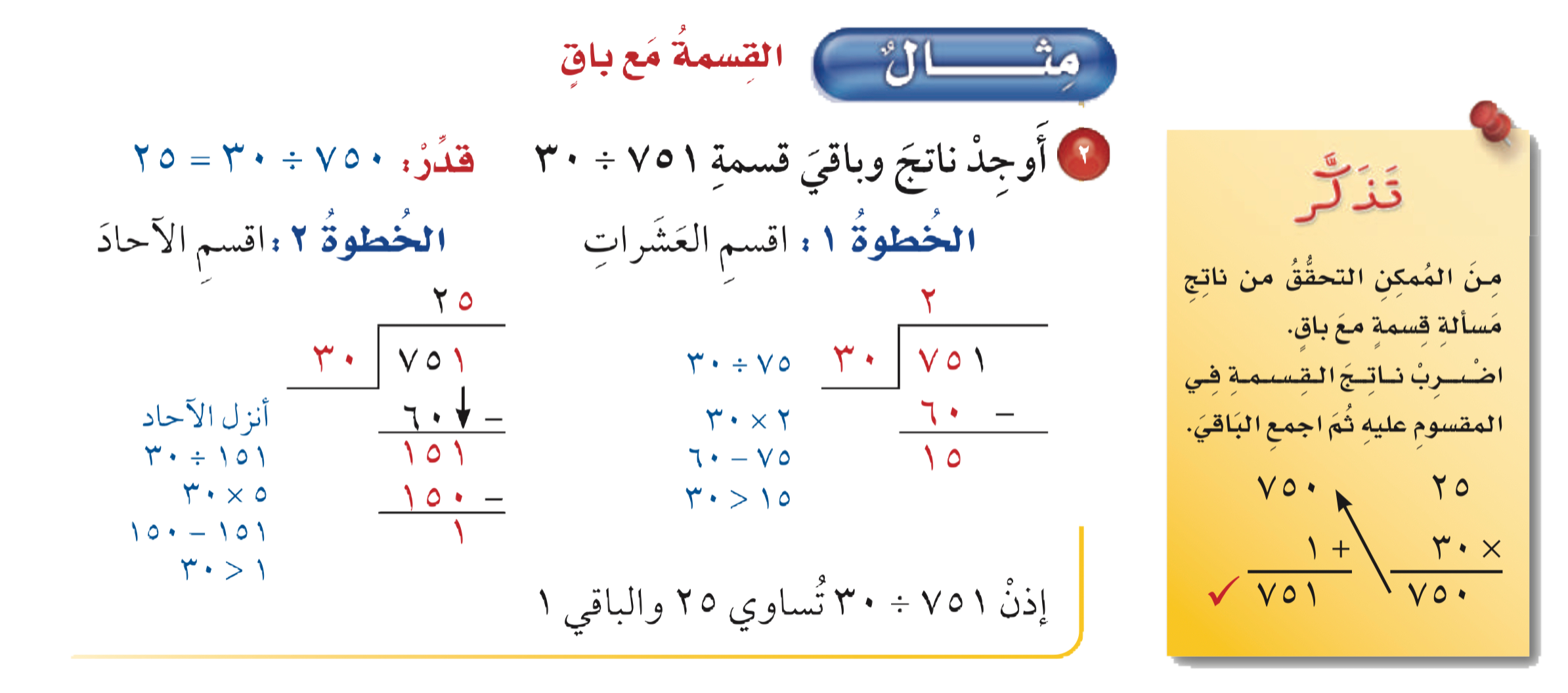 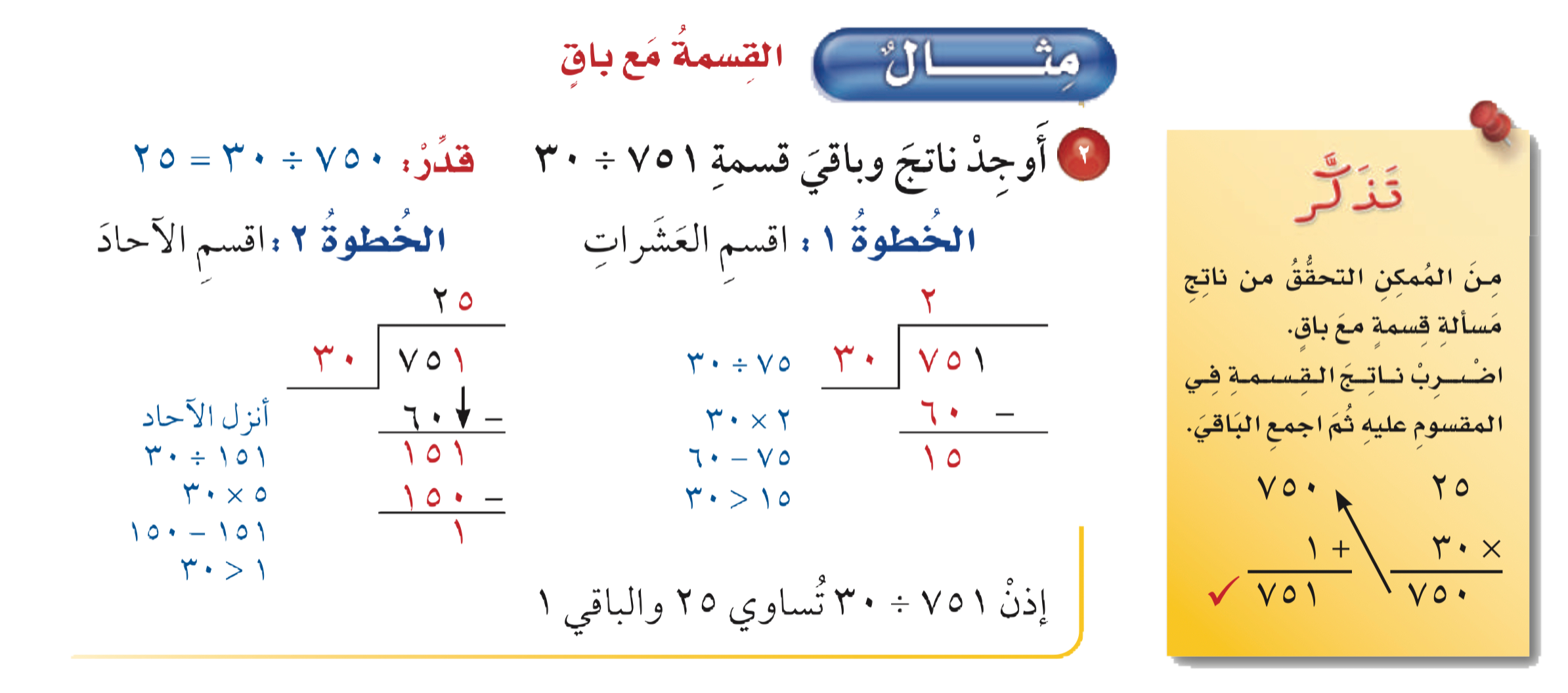 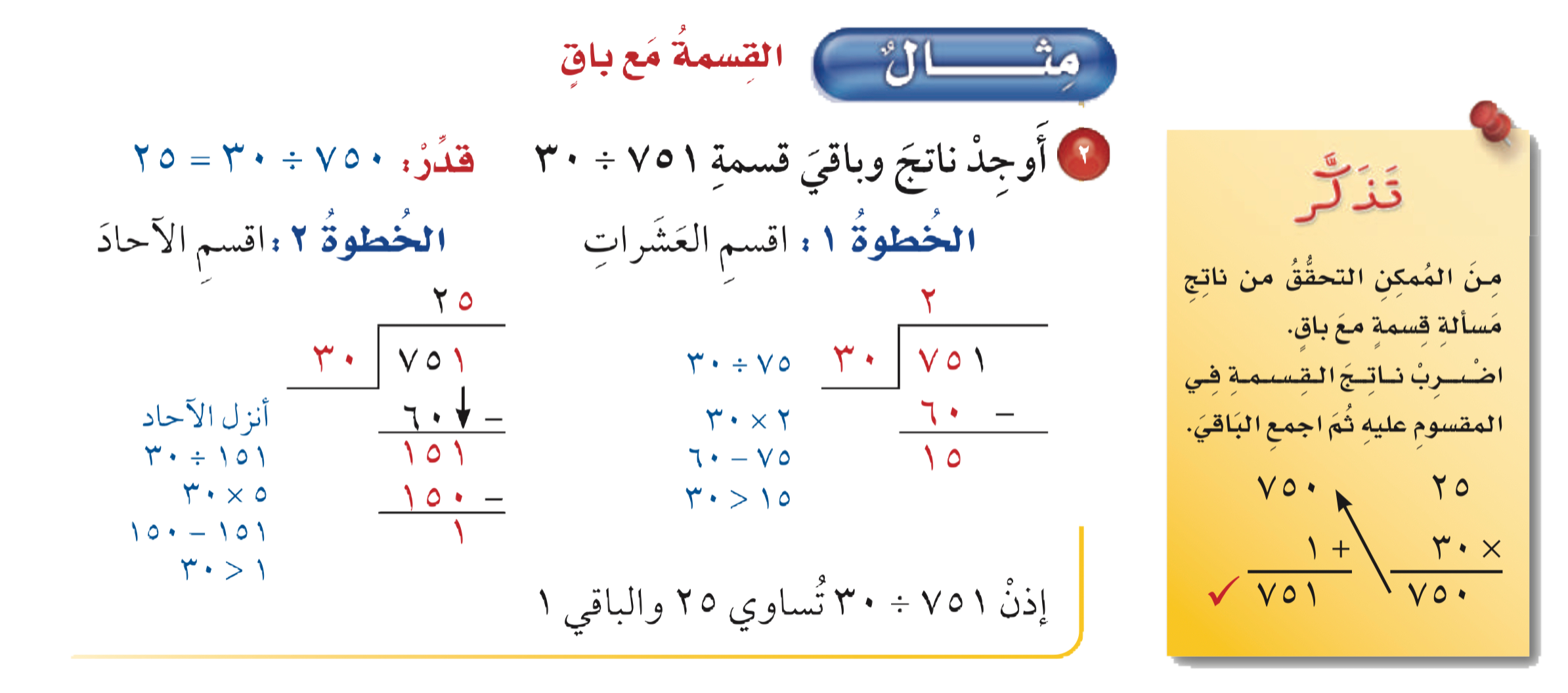 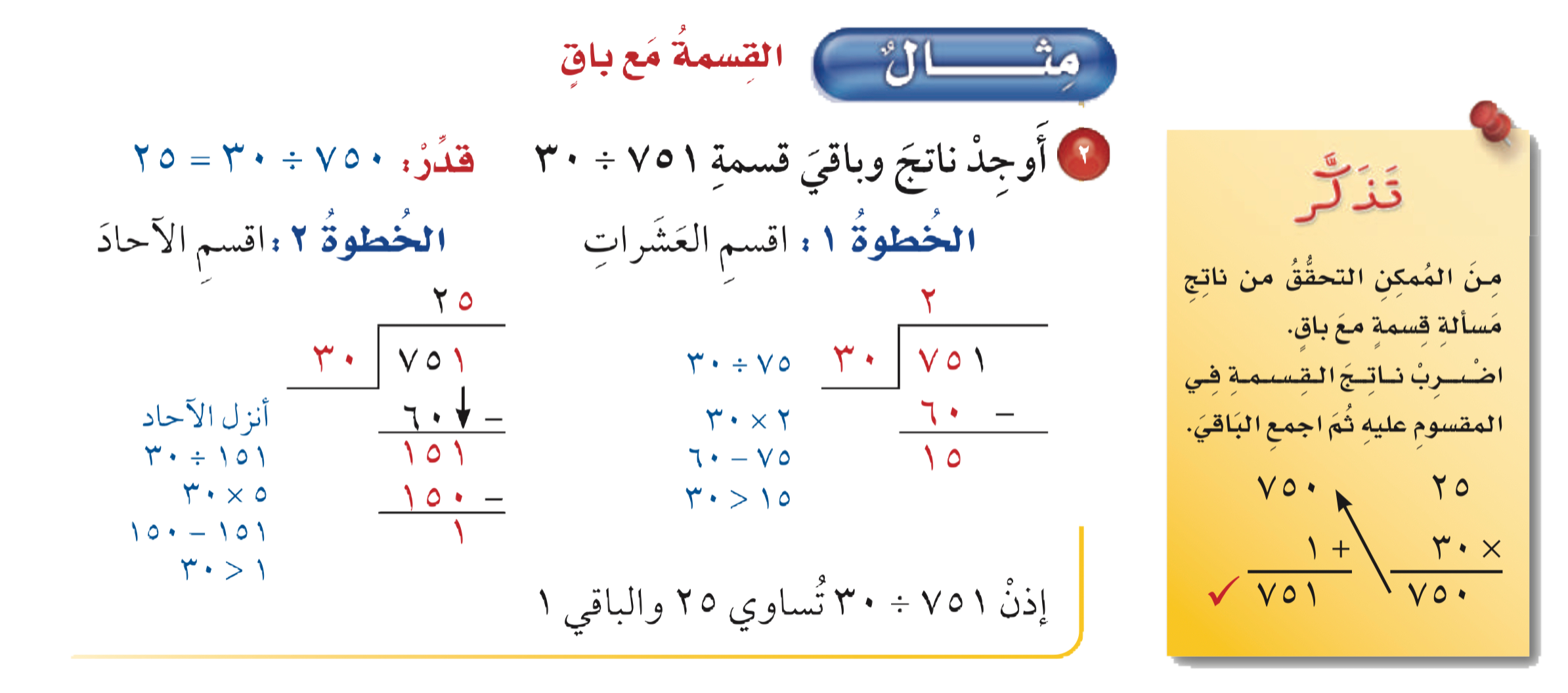 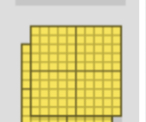 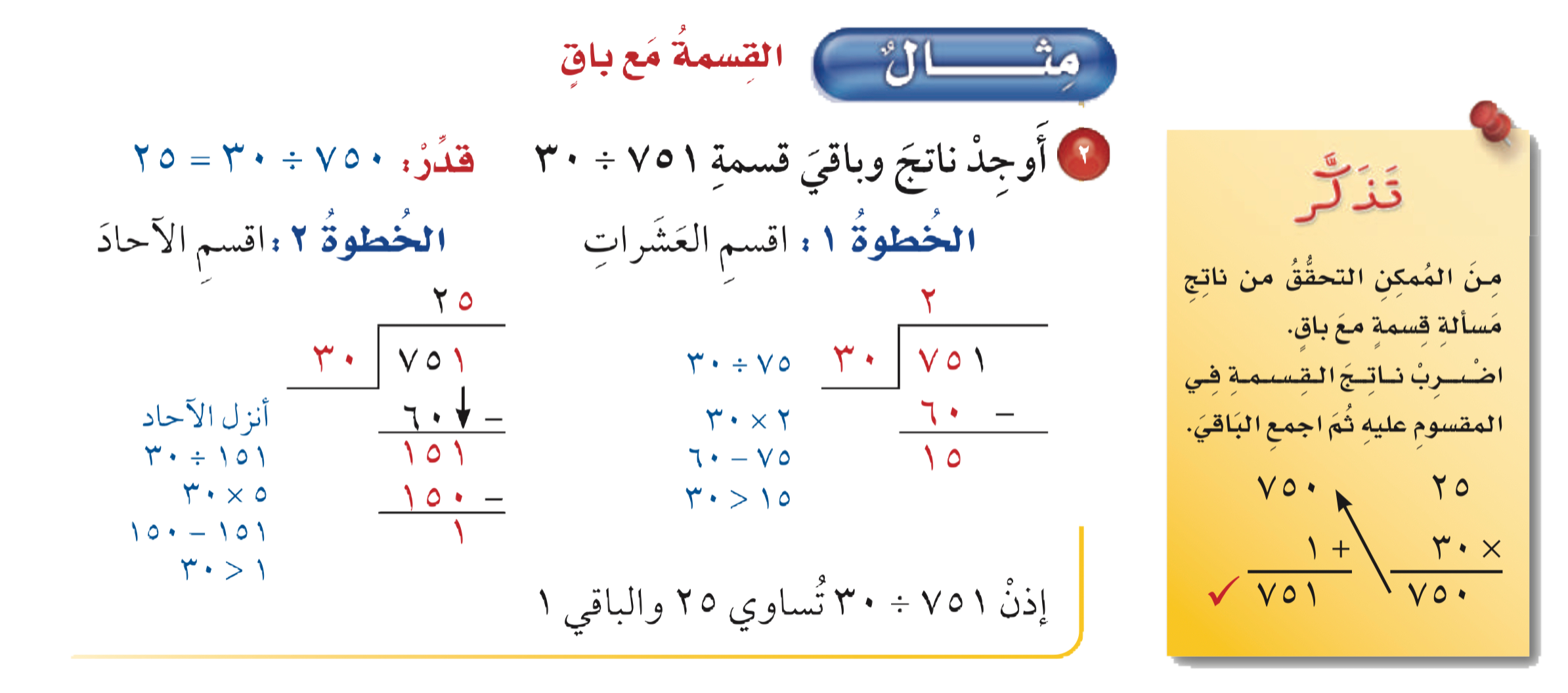 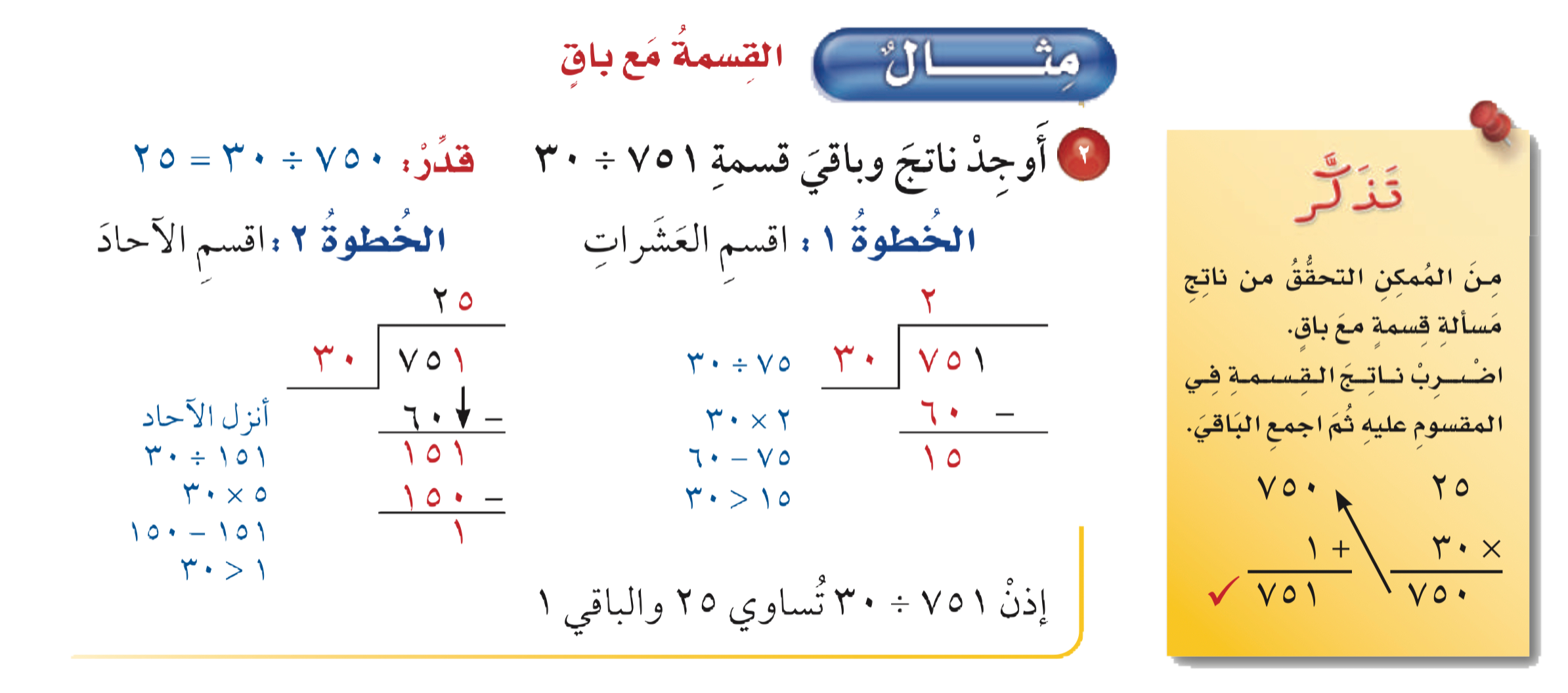 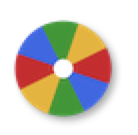 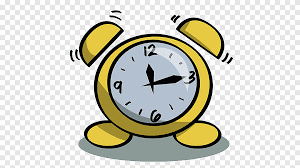 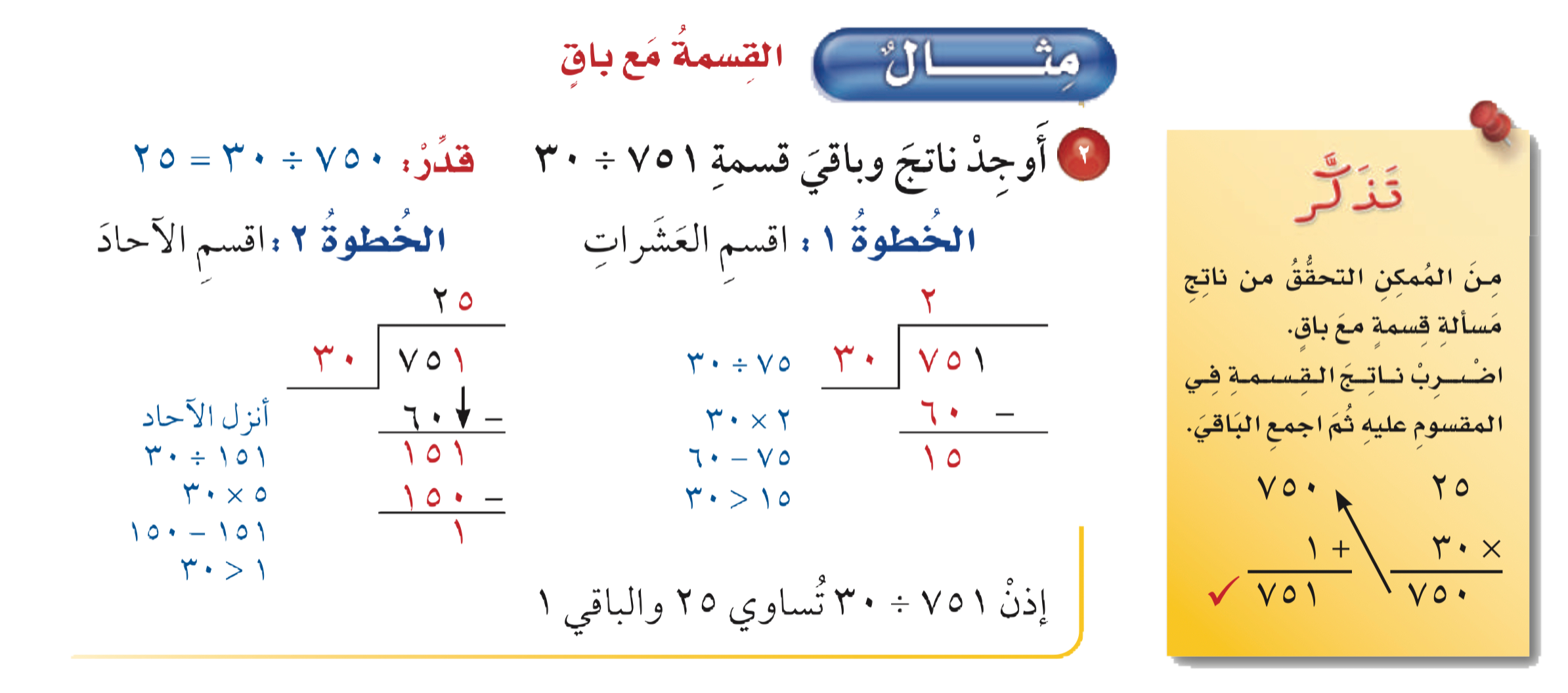 نشاط
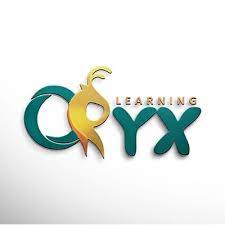 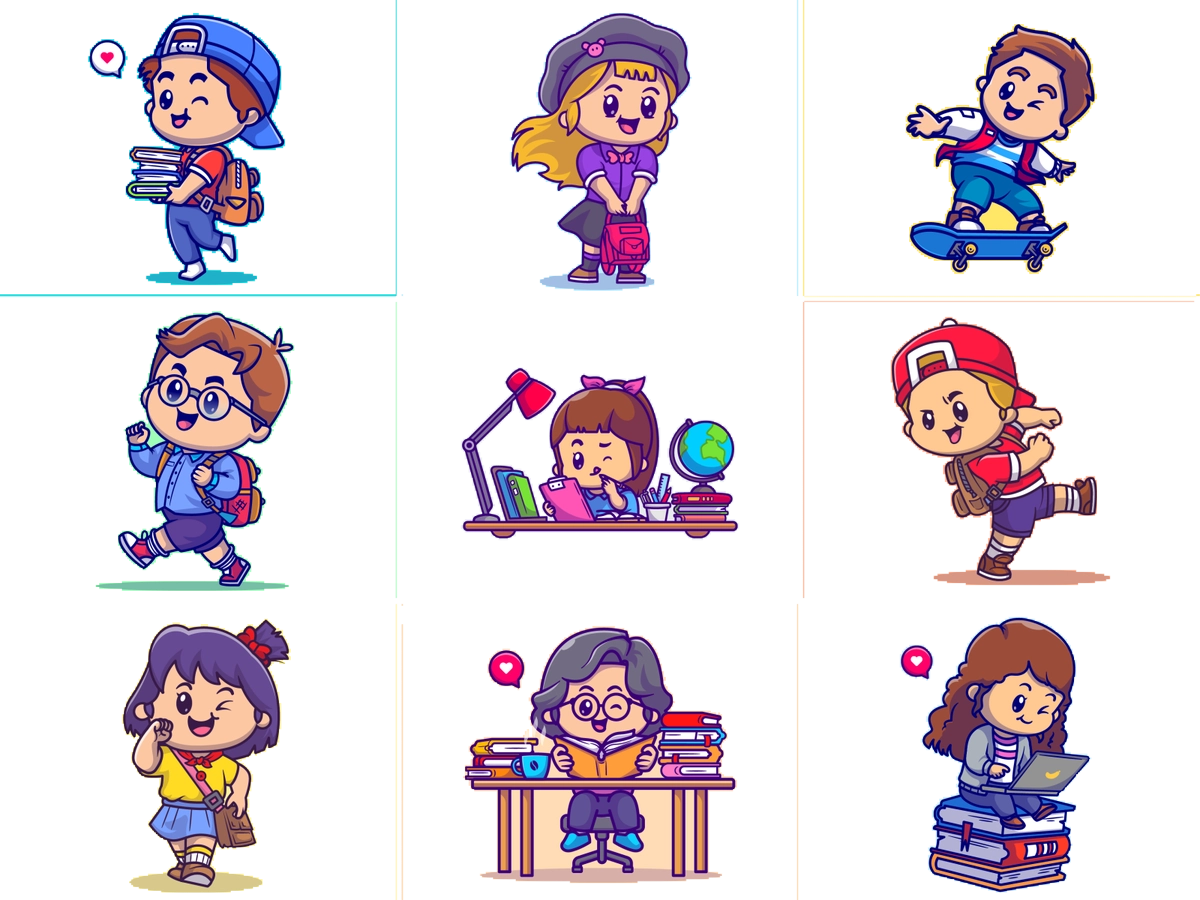 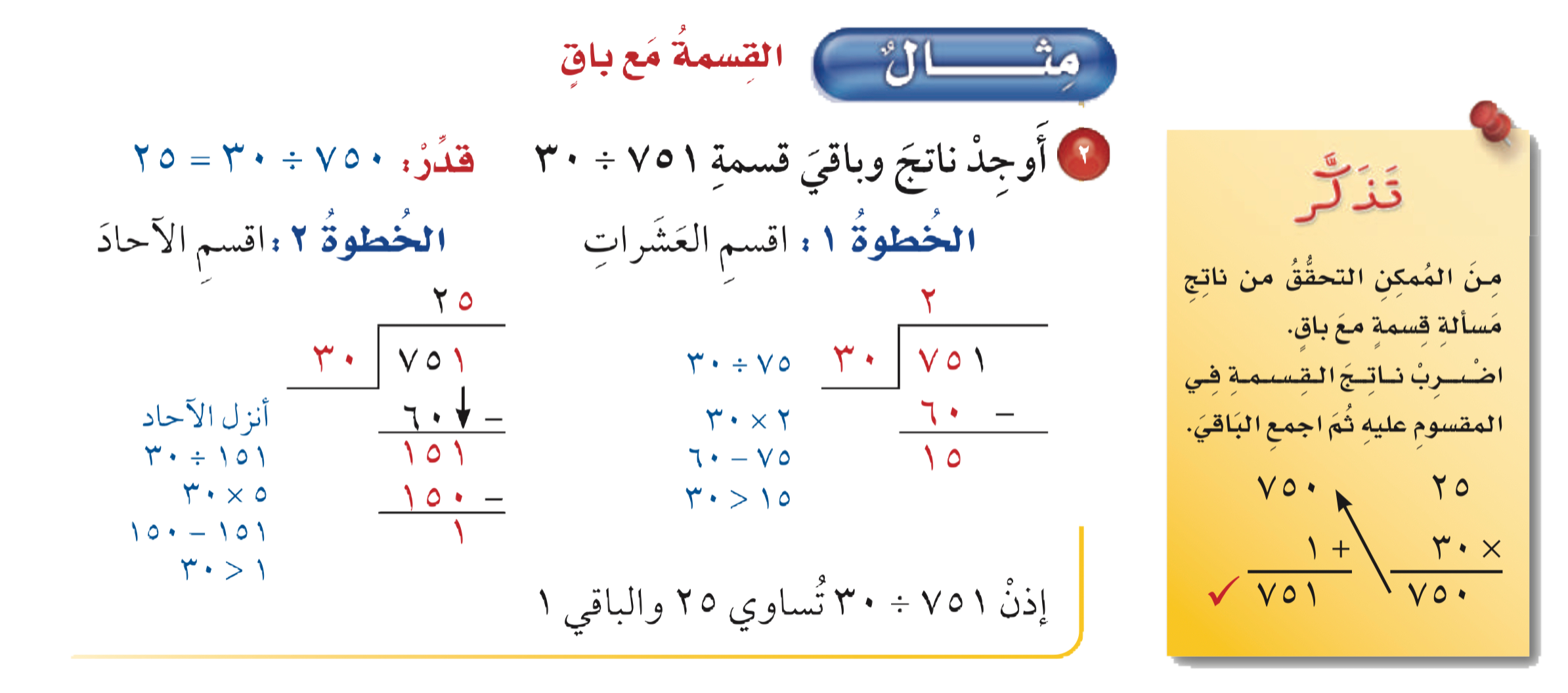 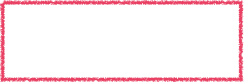 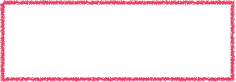 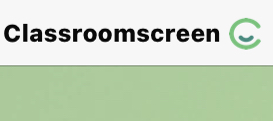 أدوات
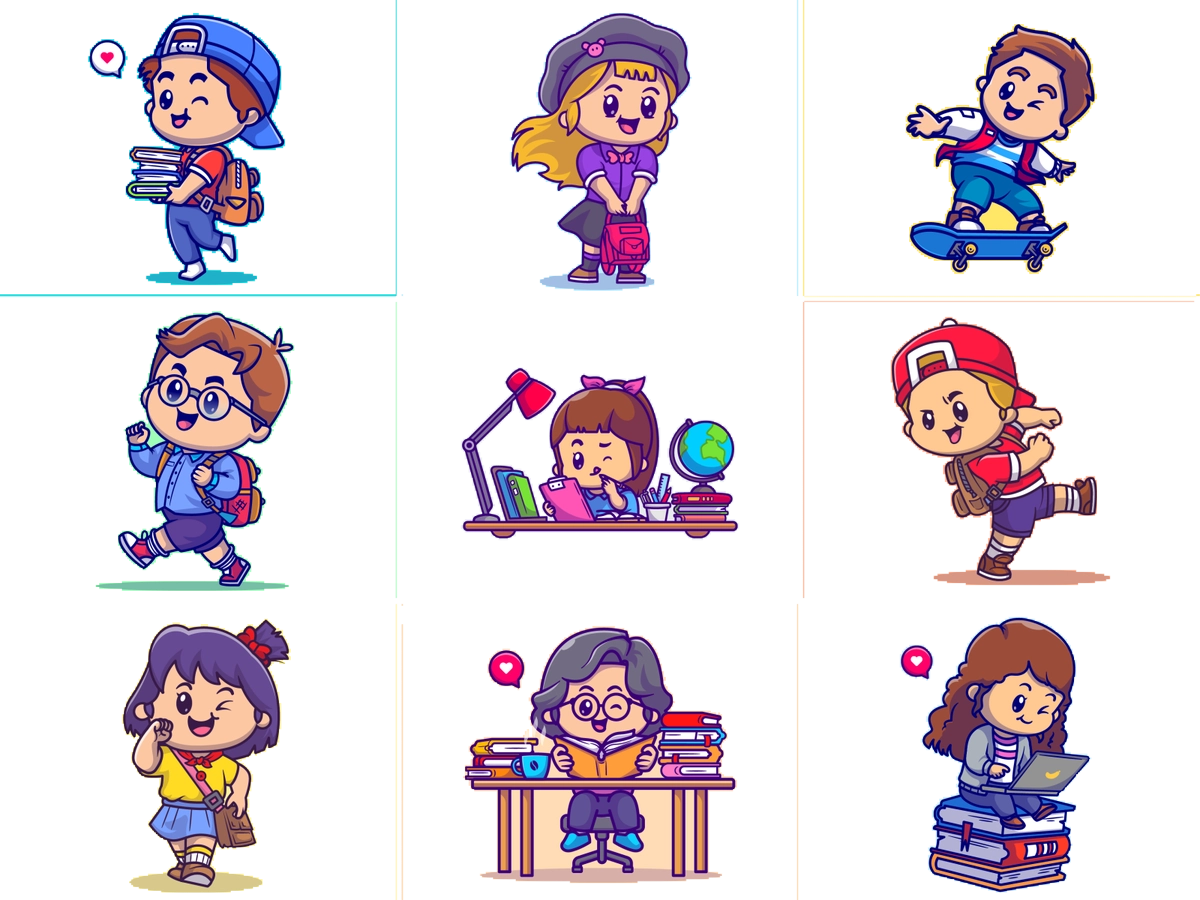 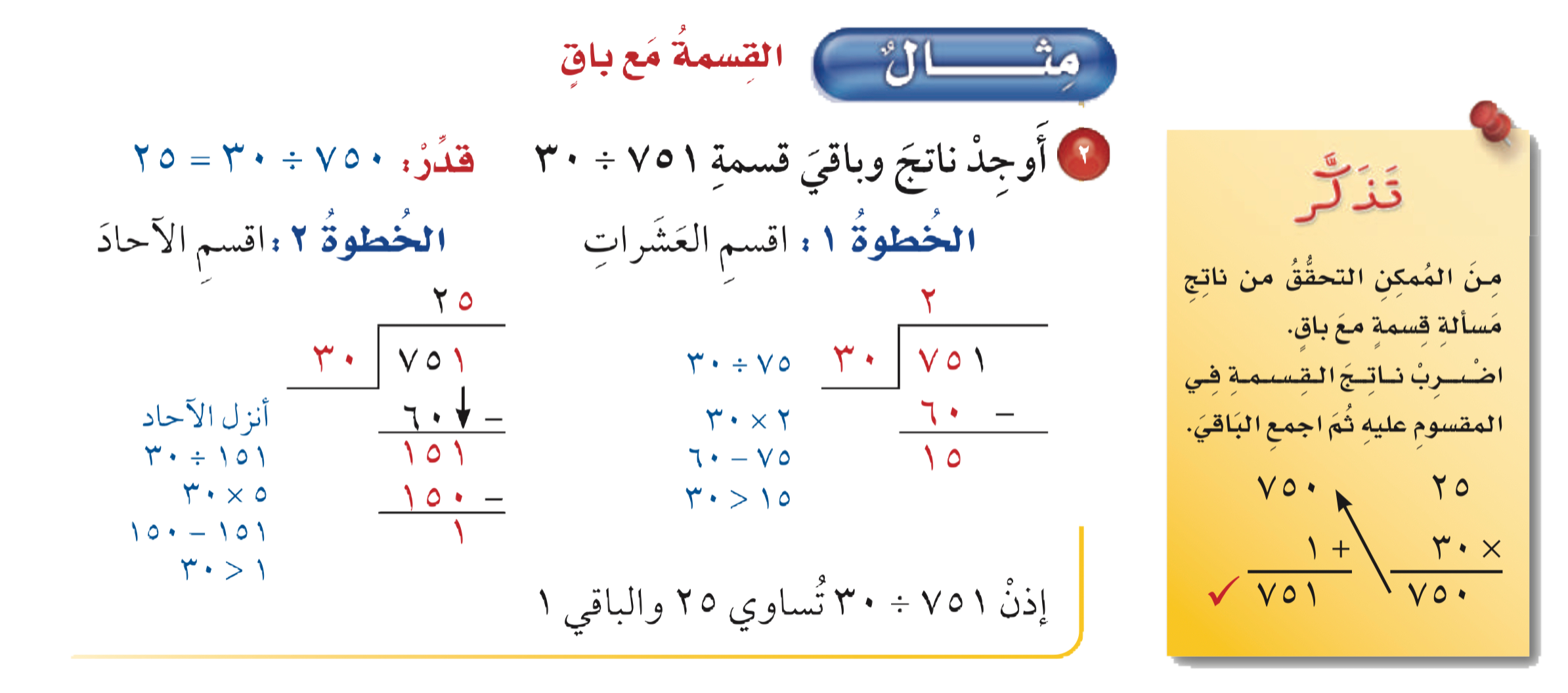 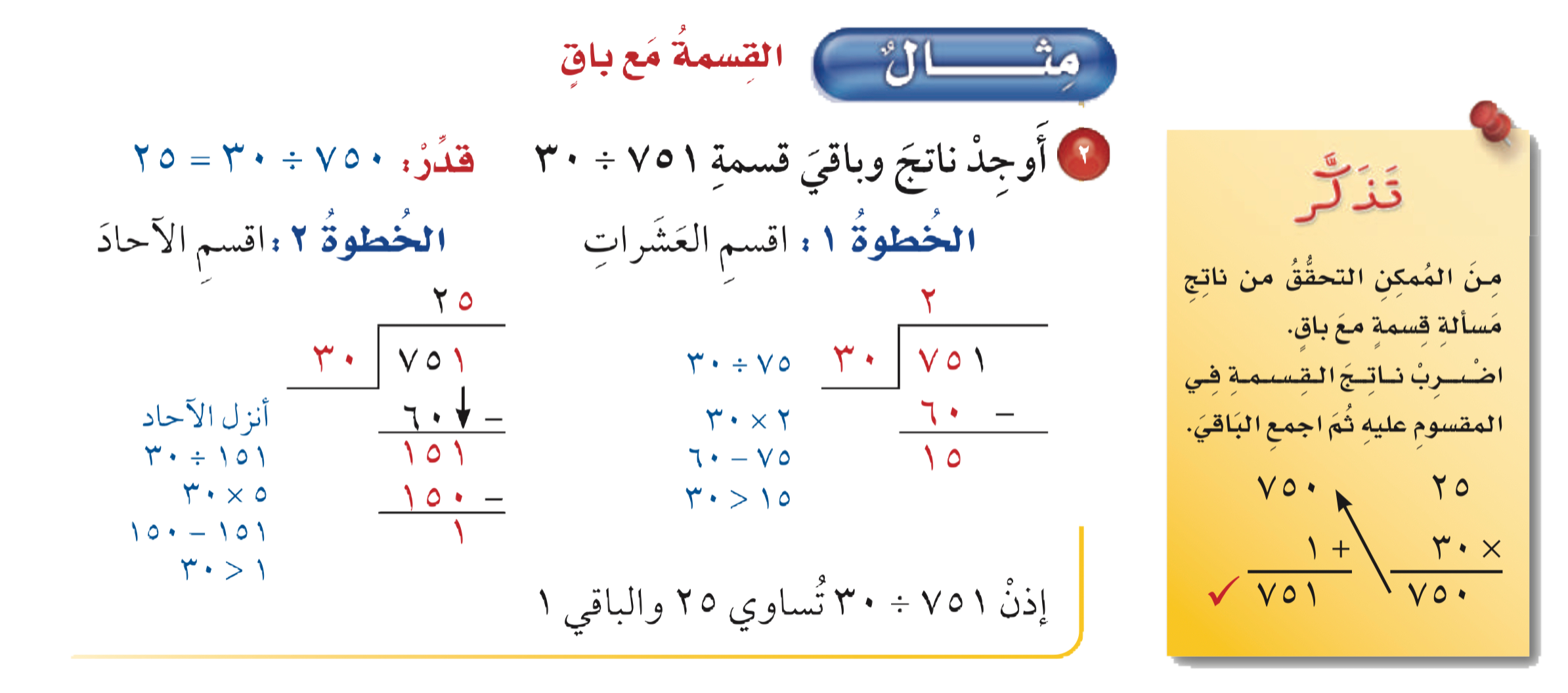 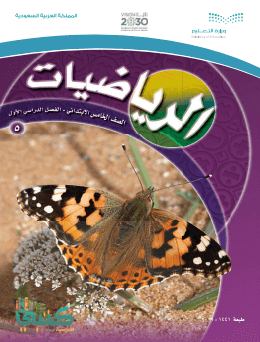 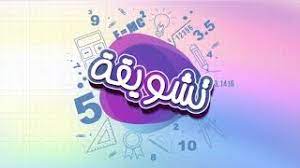 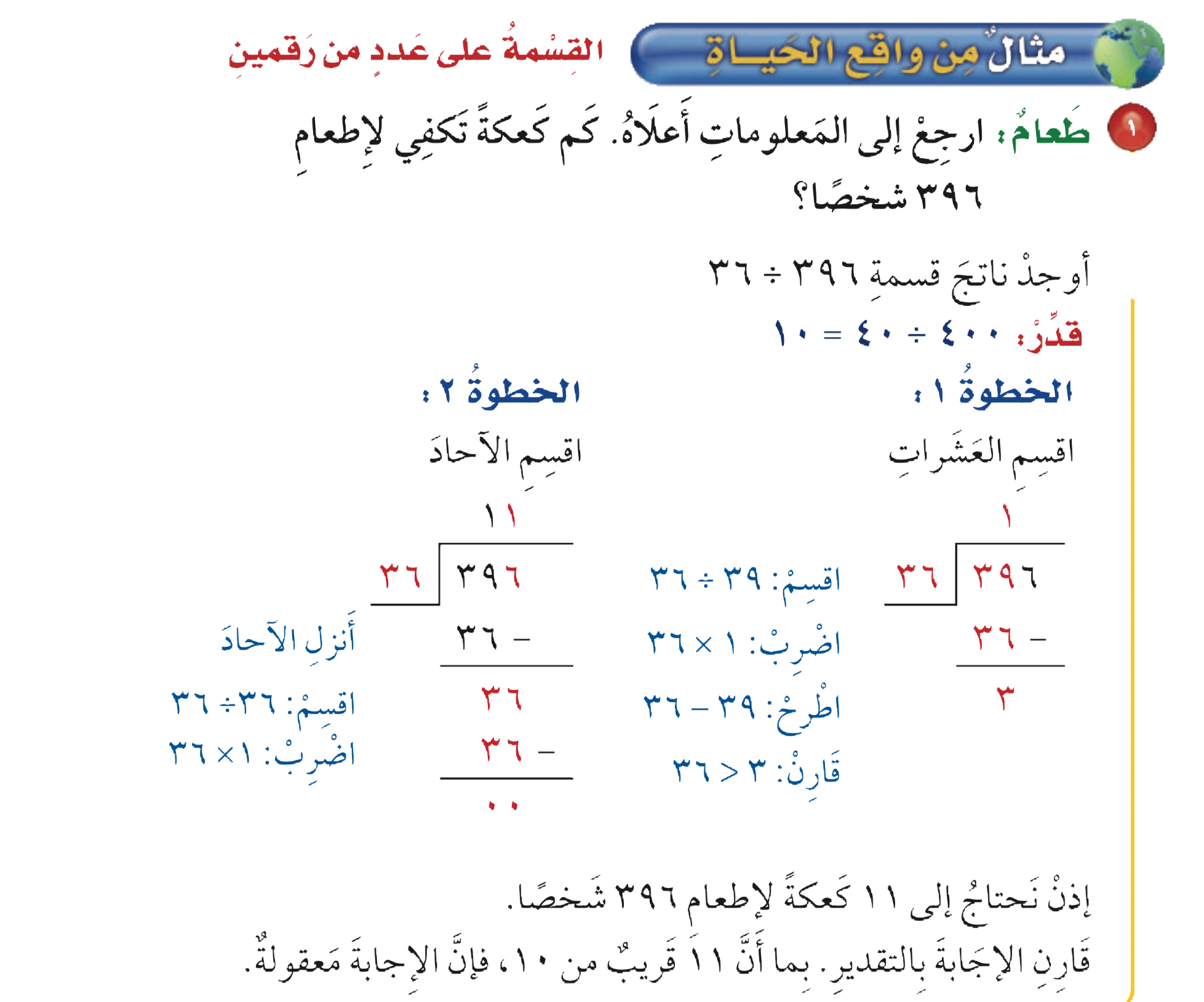 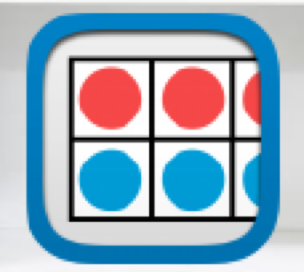 مثال
 من واقع الحياة
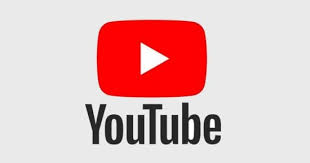 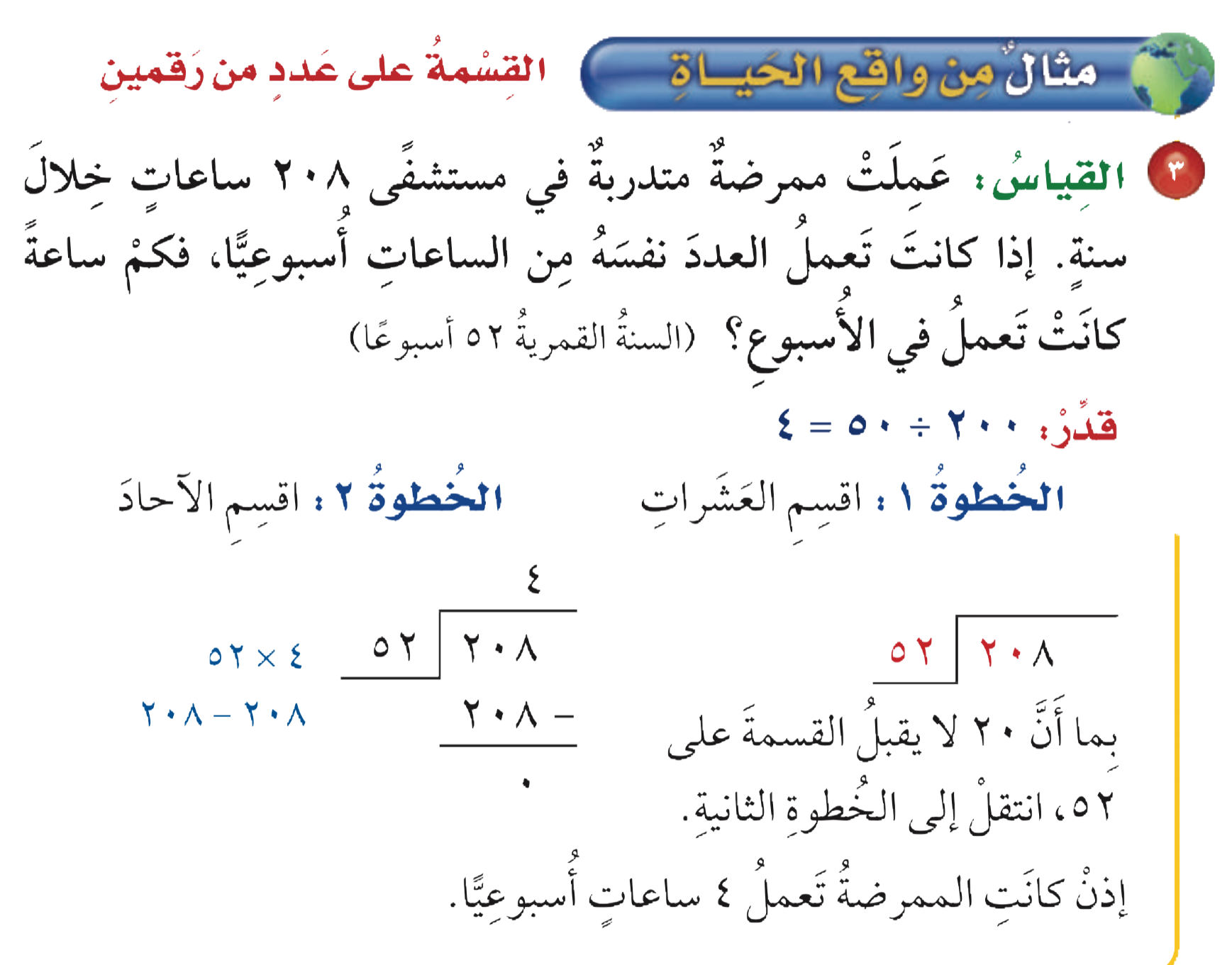 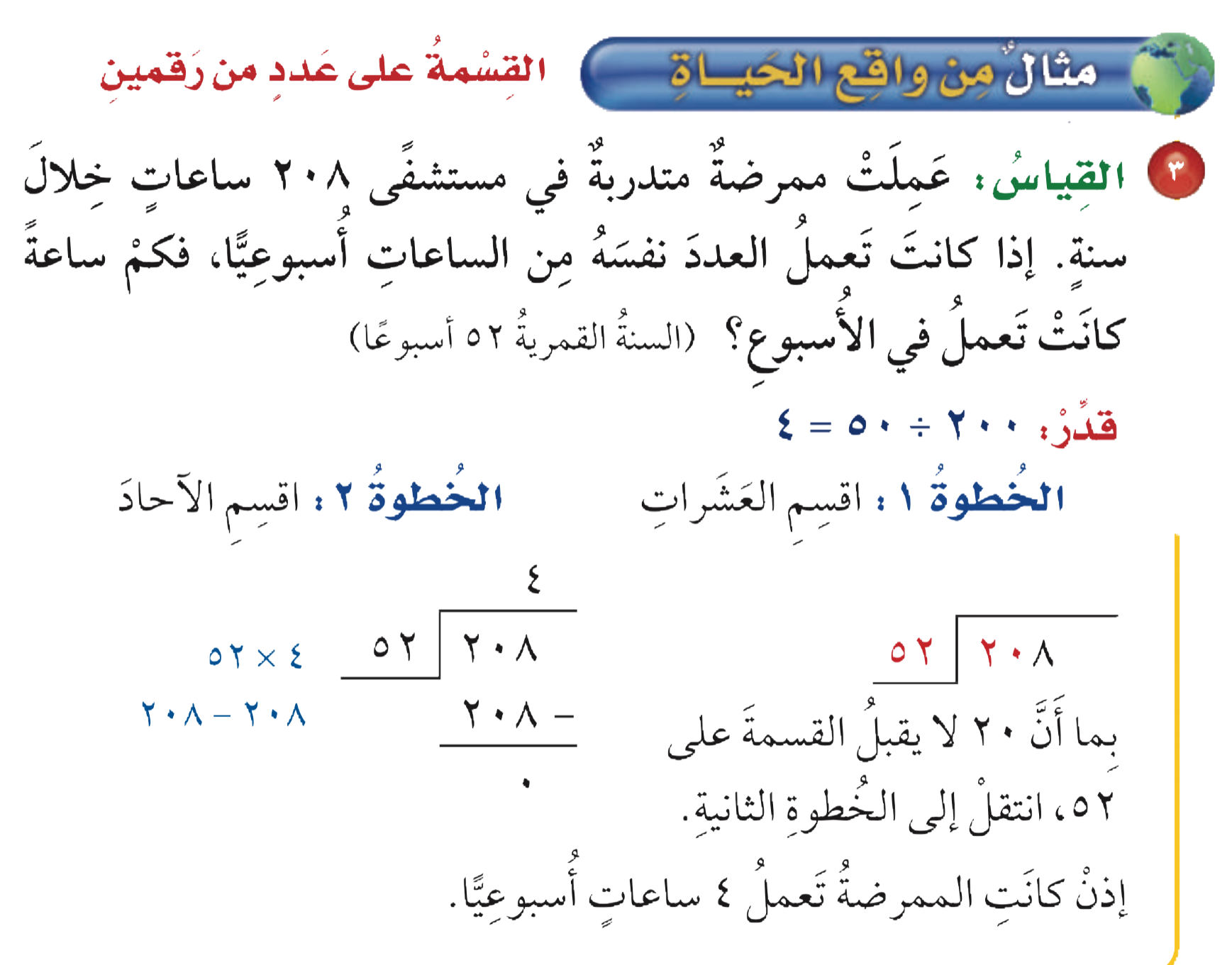 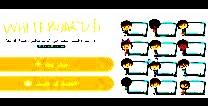 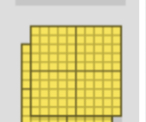 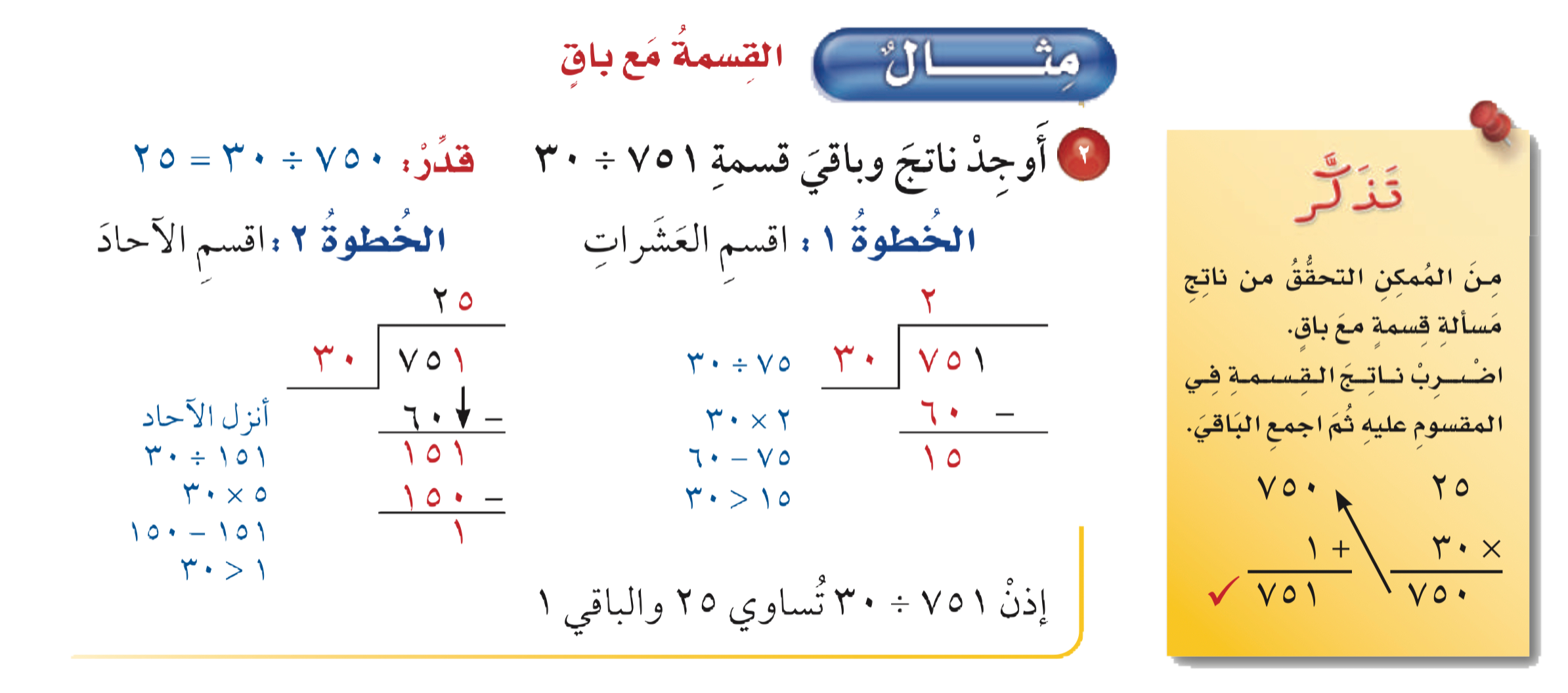 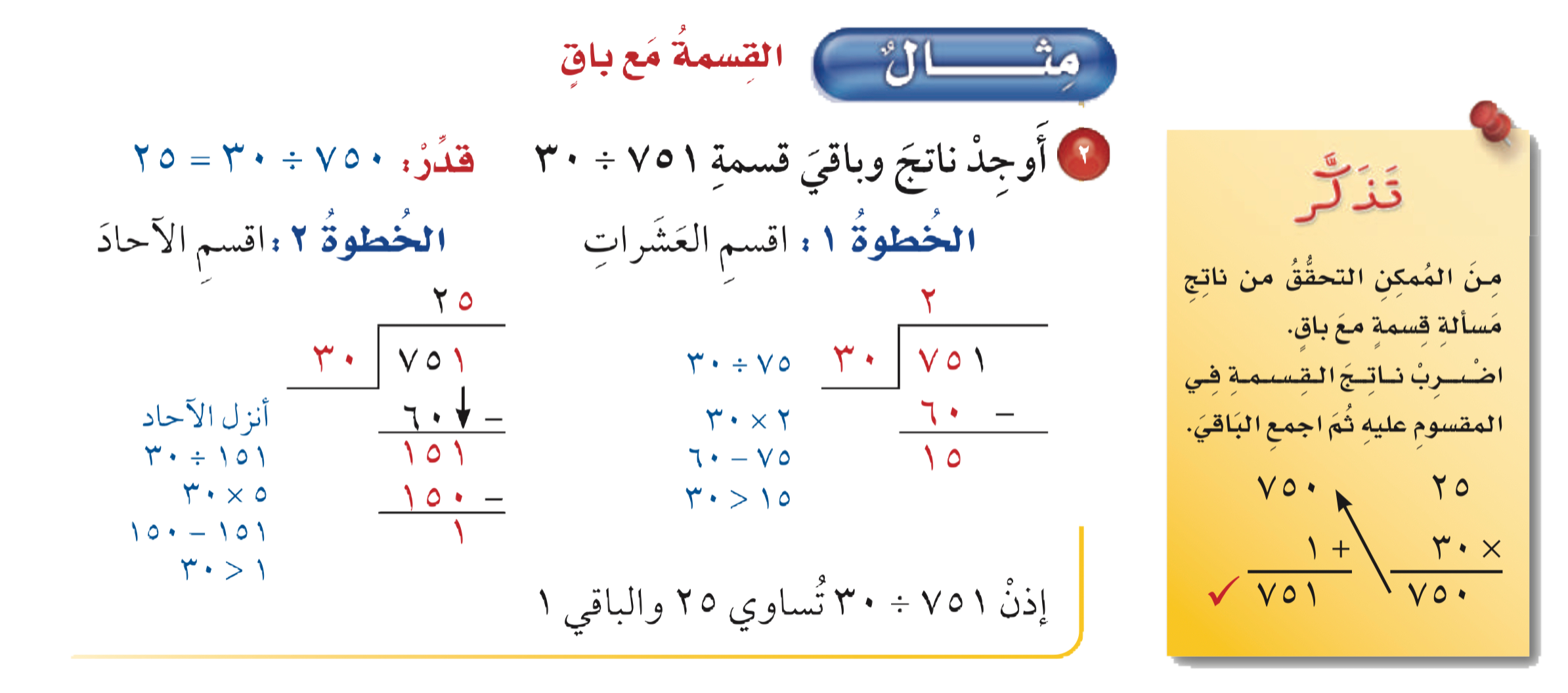 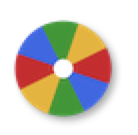 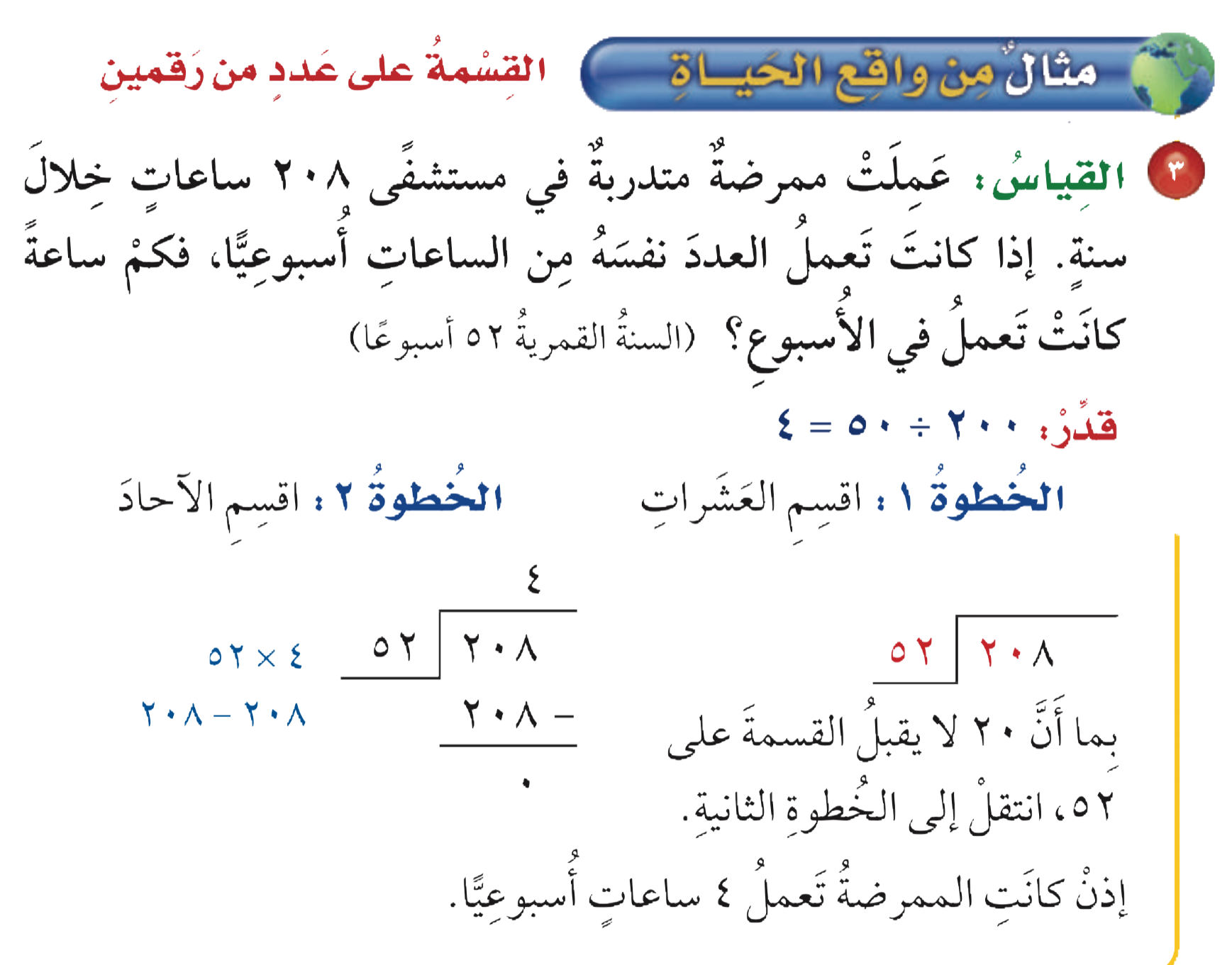 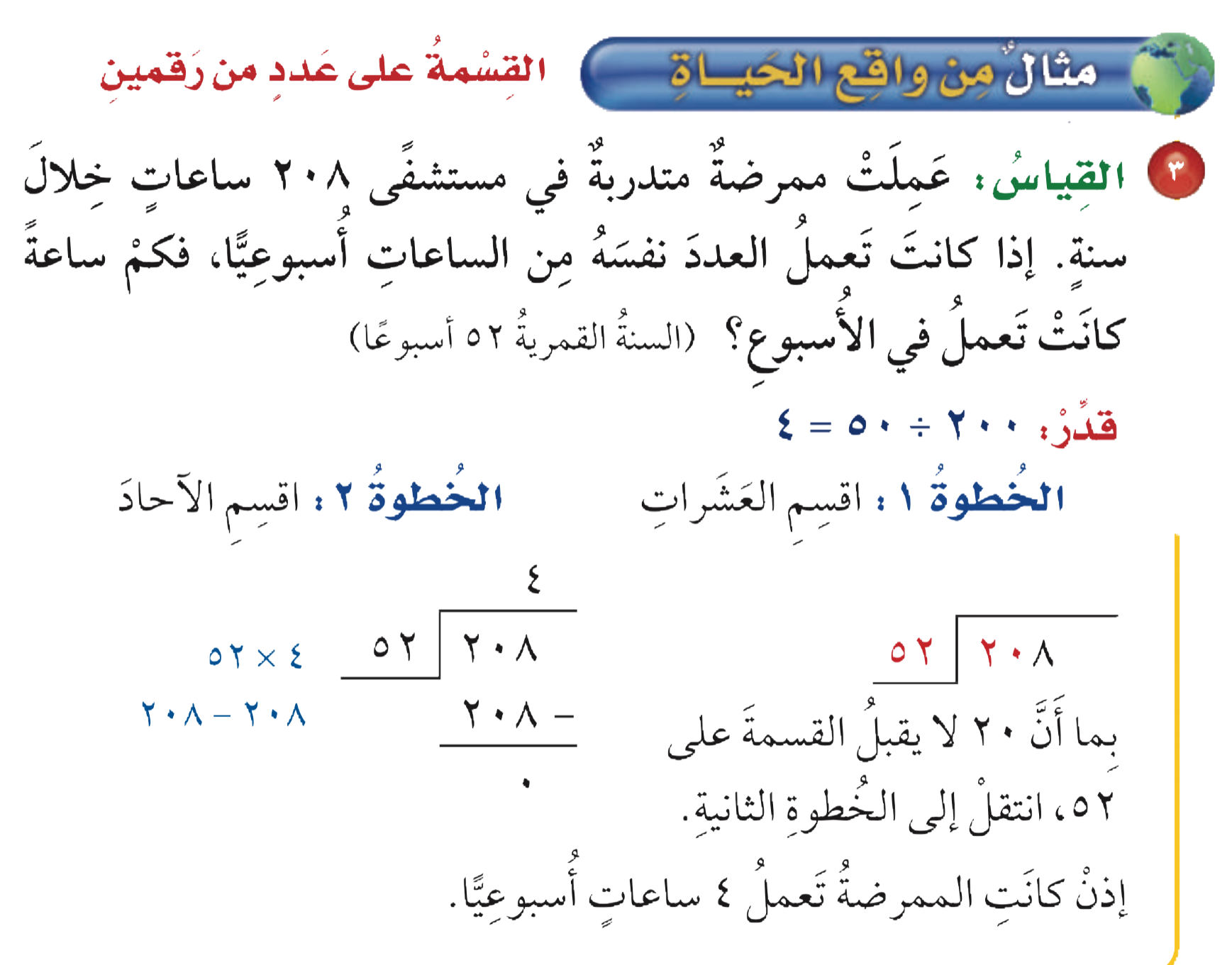 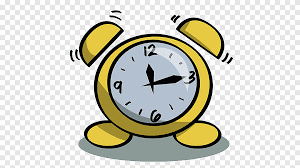 نشاط
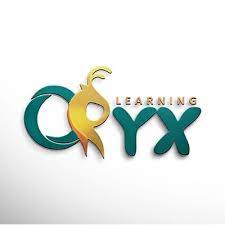 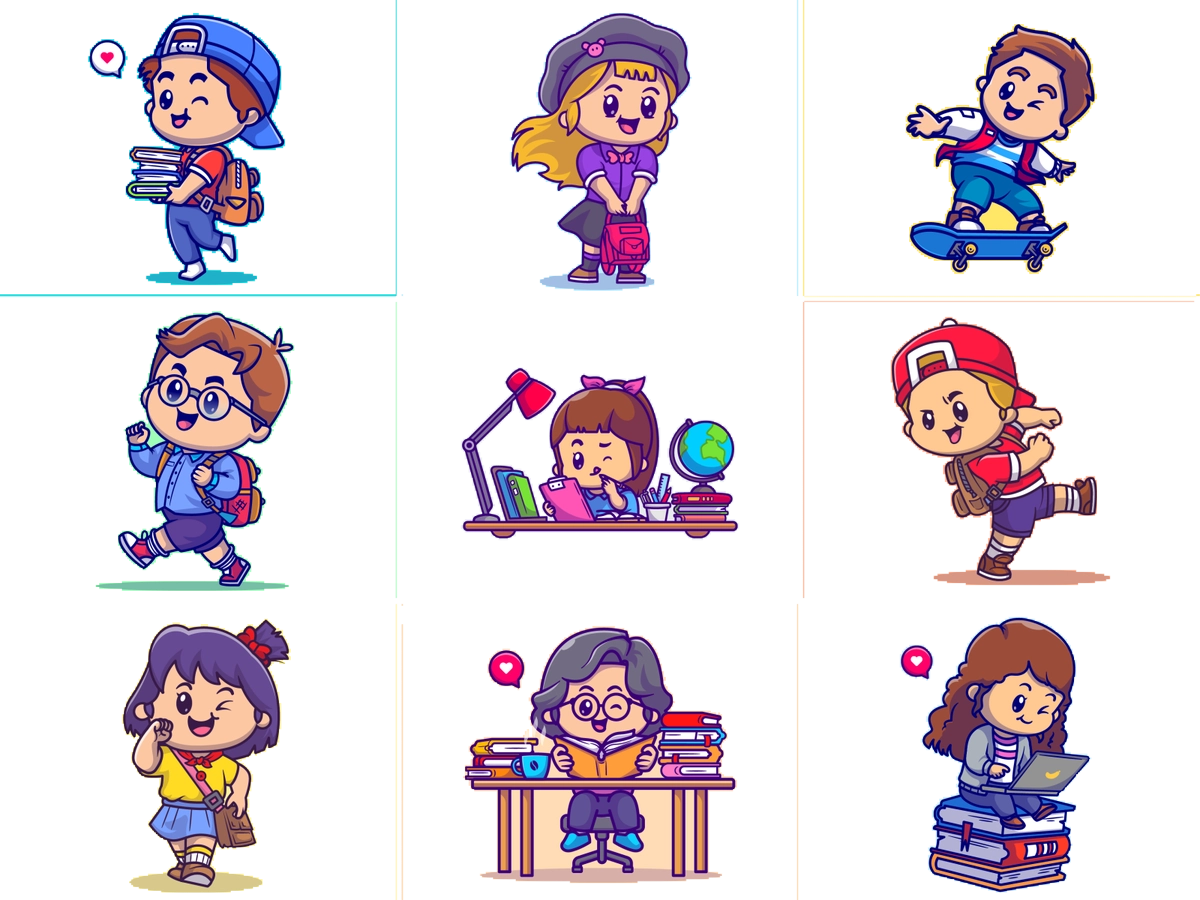 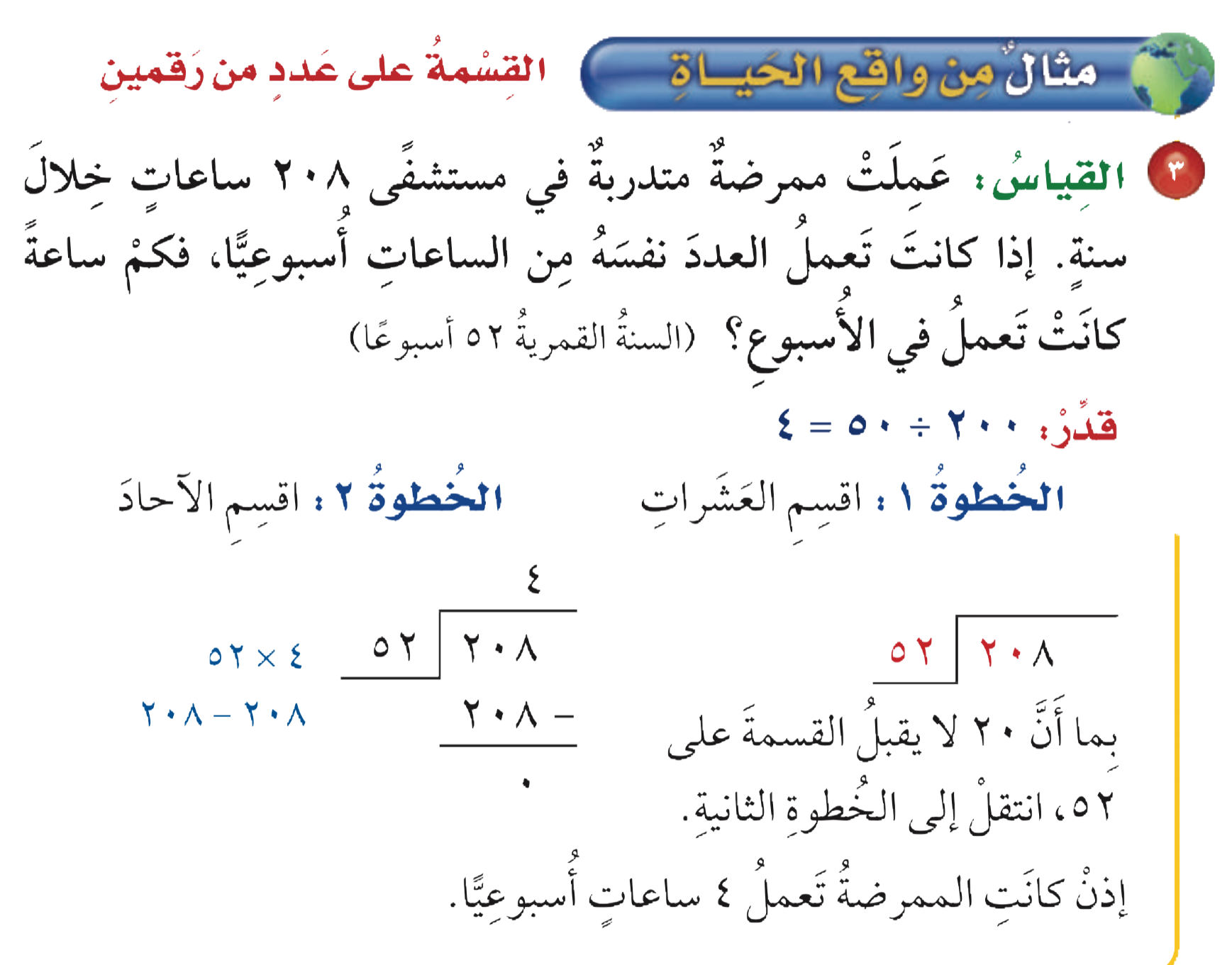 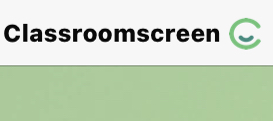 أدوات
الحل
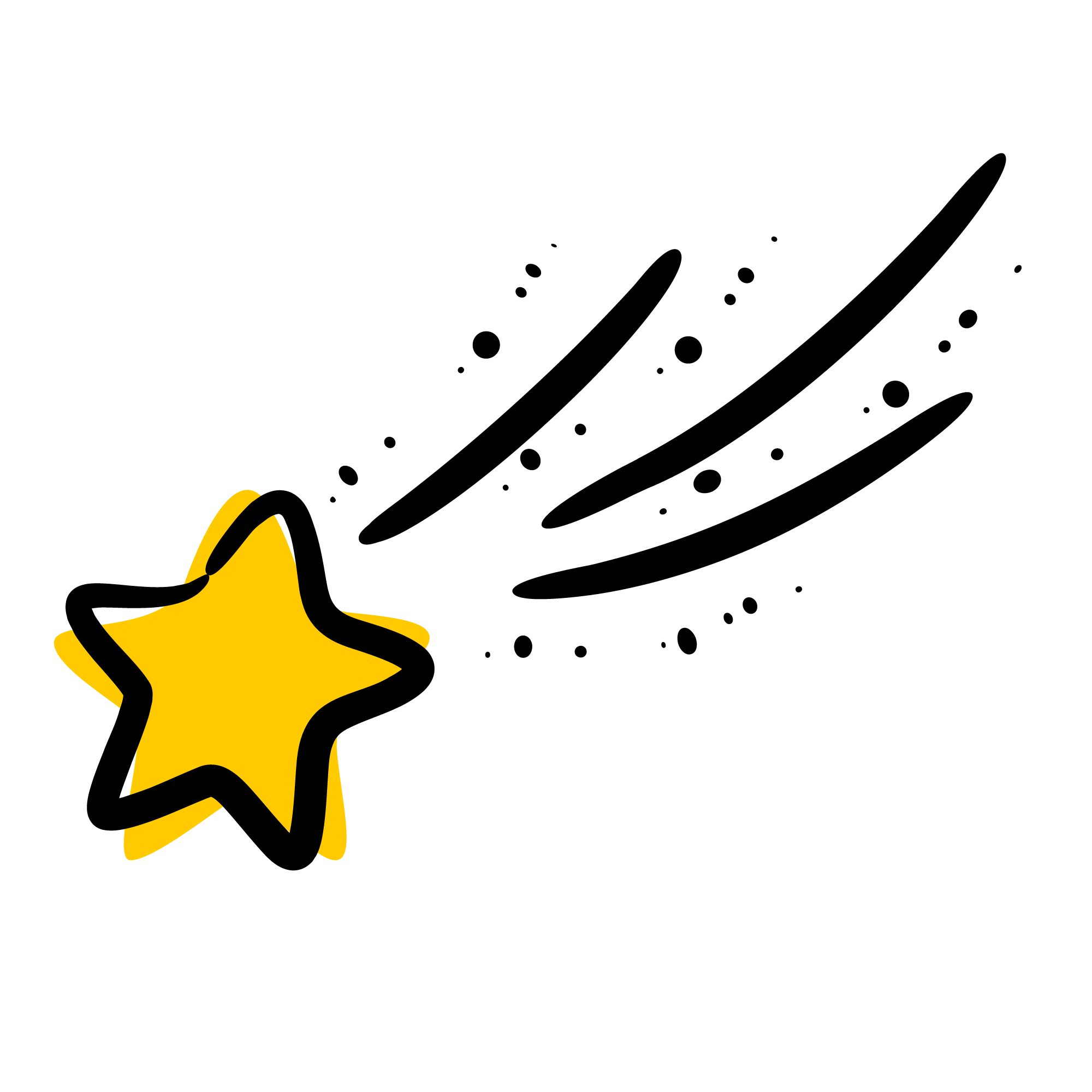 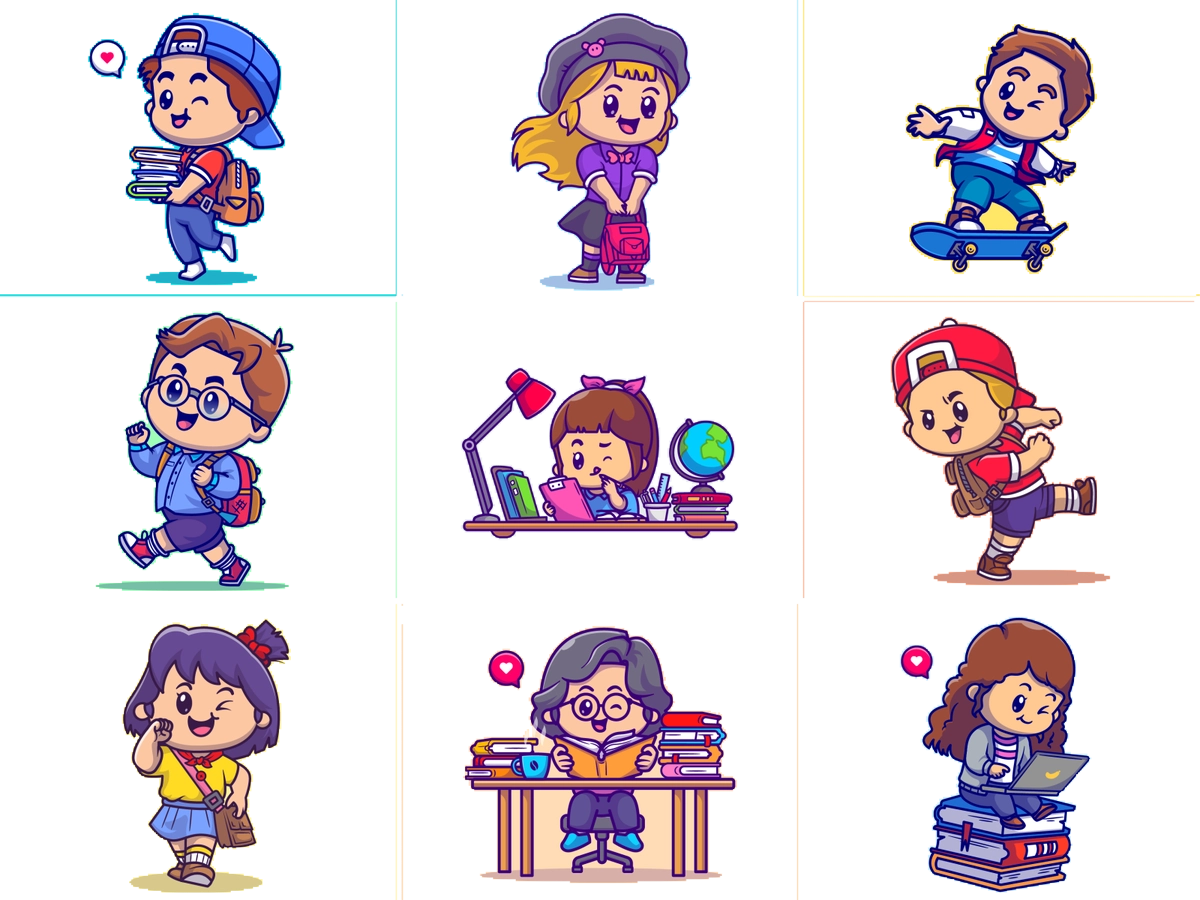 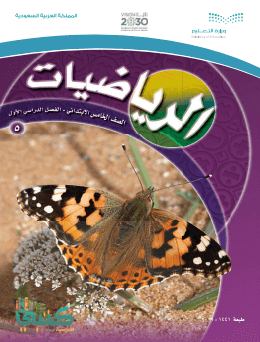 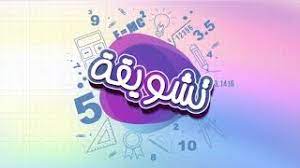 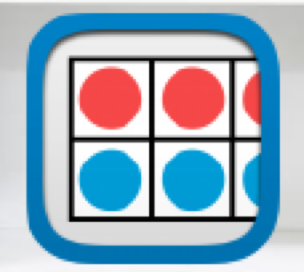 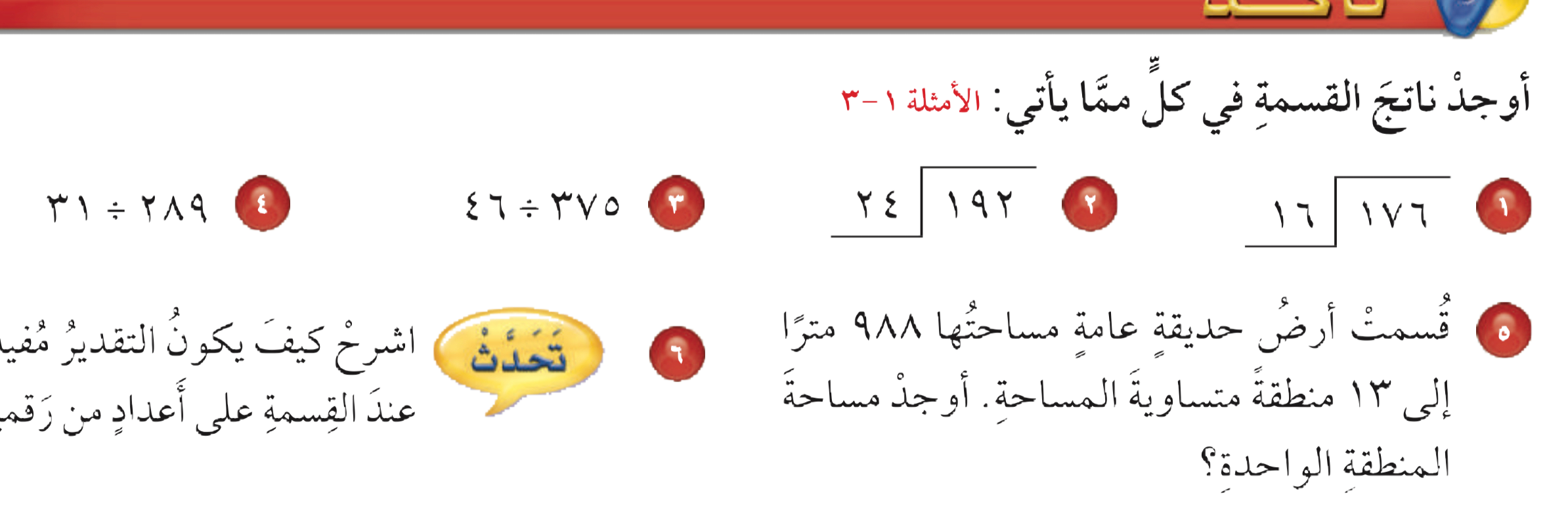 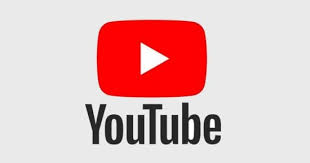 تــــــأكد
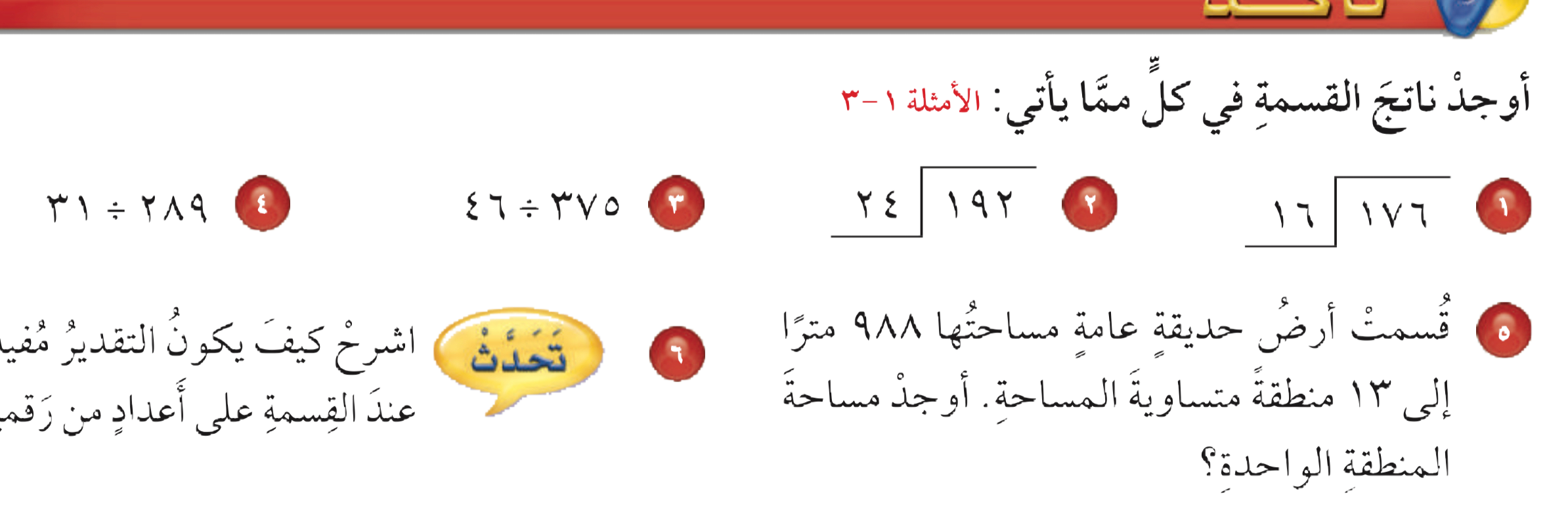 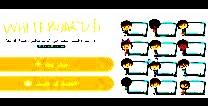 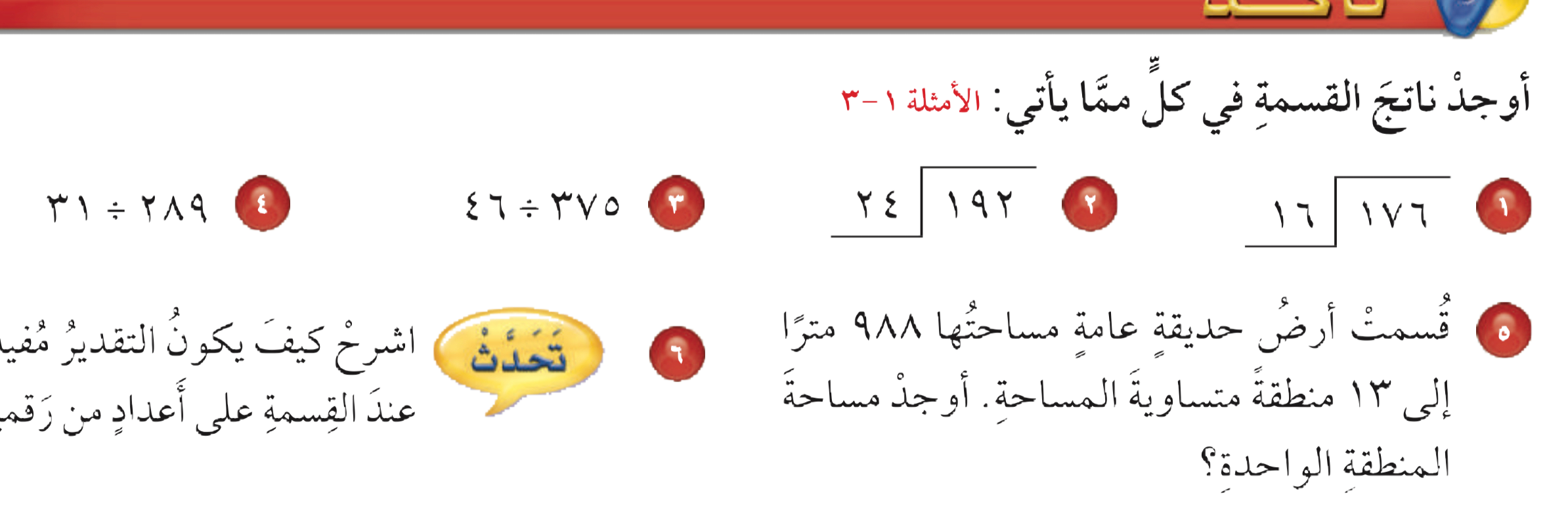 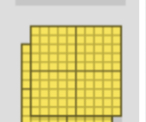 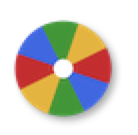 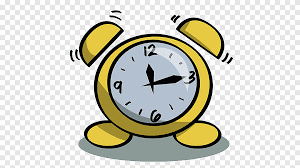 نشاط
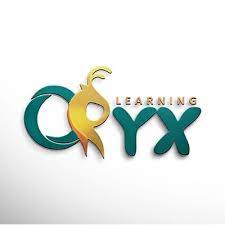 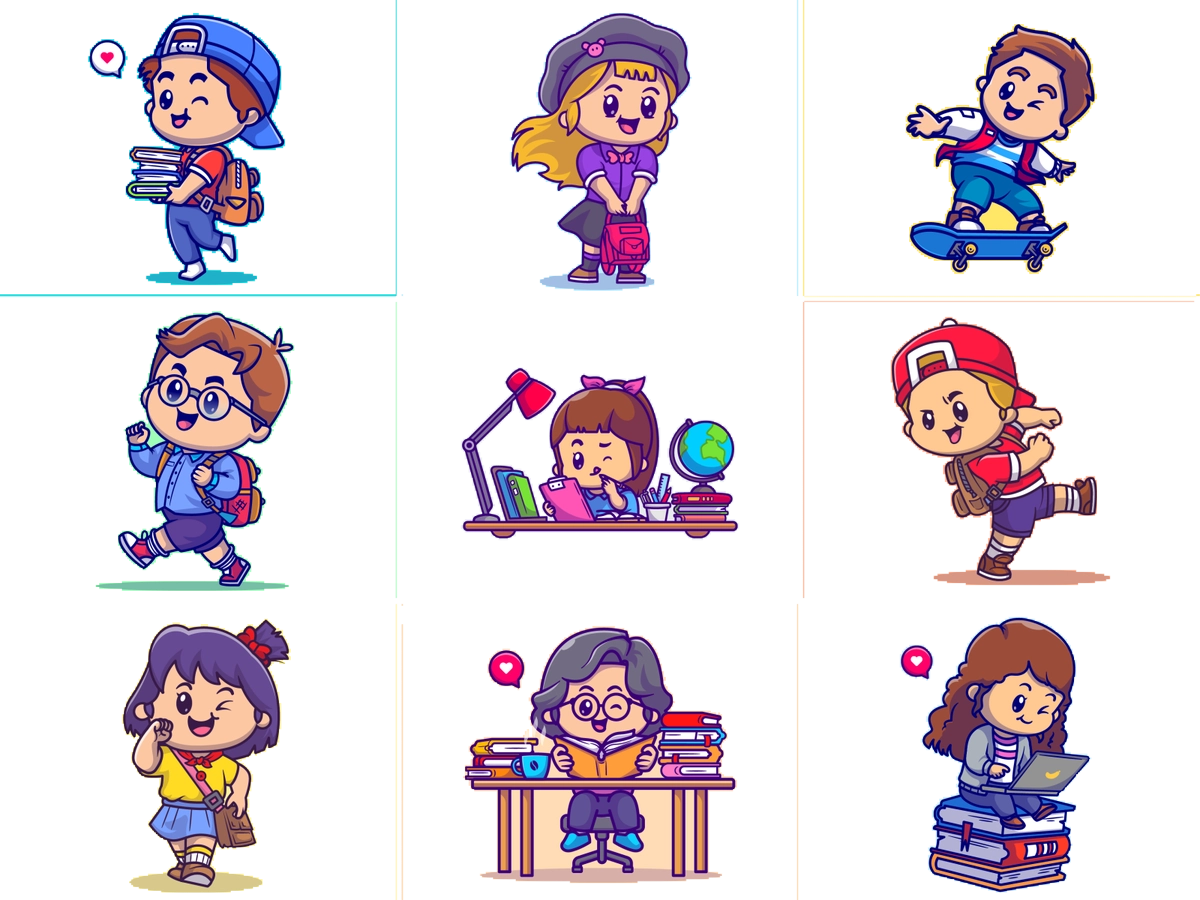 ١
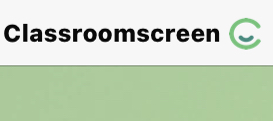 أدوات
١
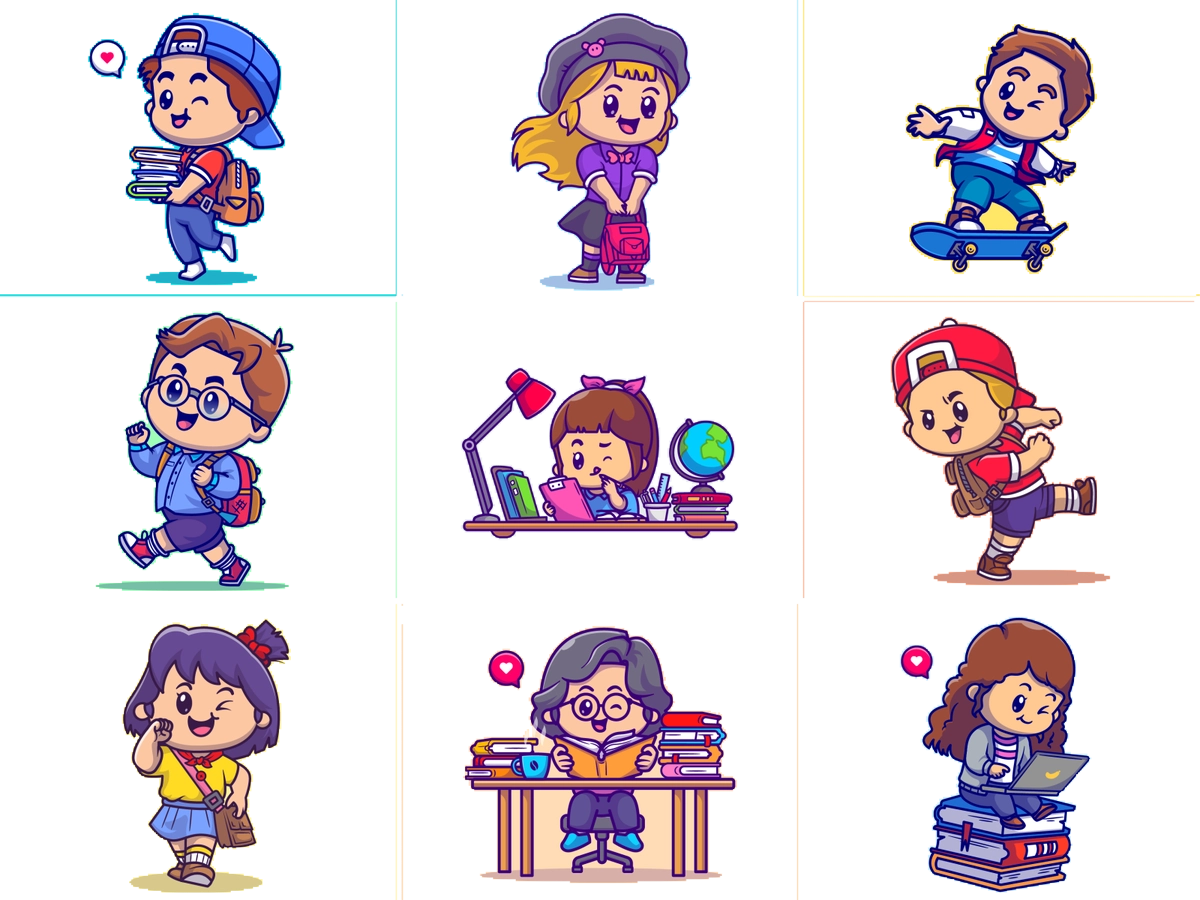 -
-
١٦
١٩٢
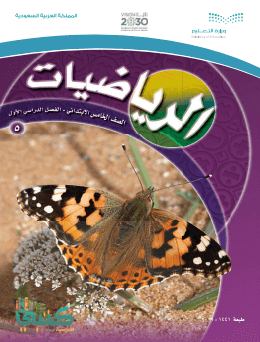 ٦ ١
٠٠٠
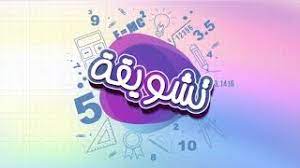 -
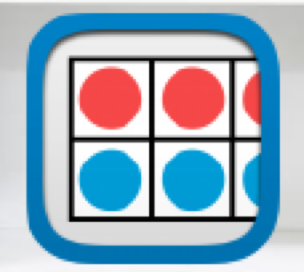 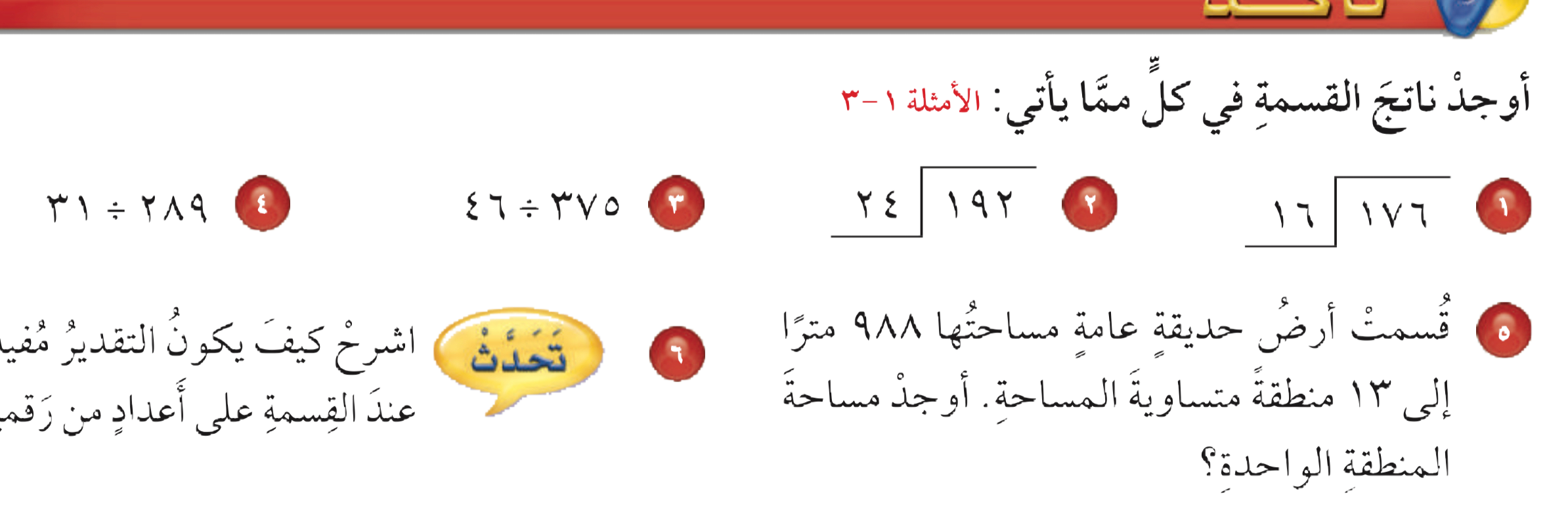 ٦ ١
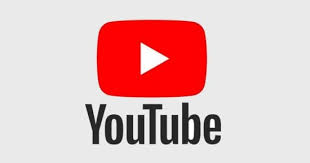 تــــــأكد
٠ ٠
٨
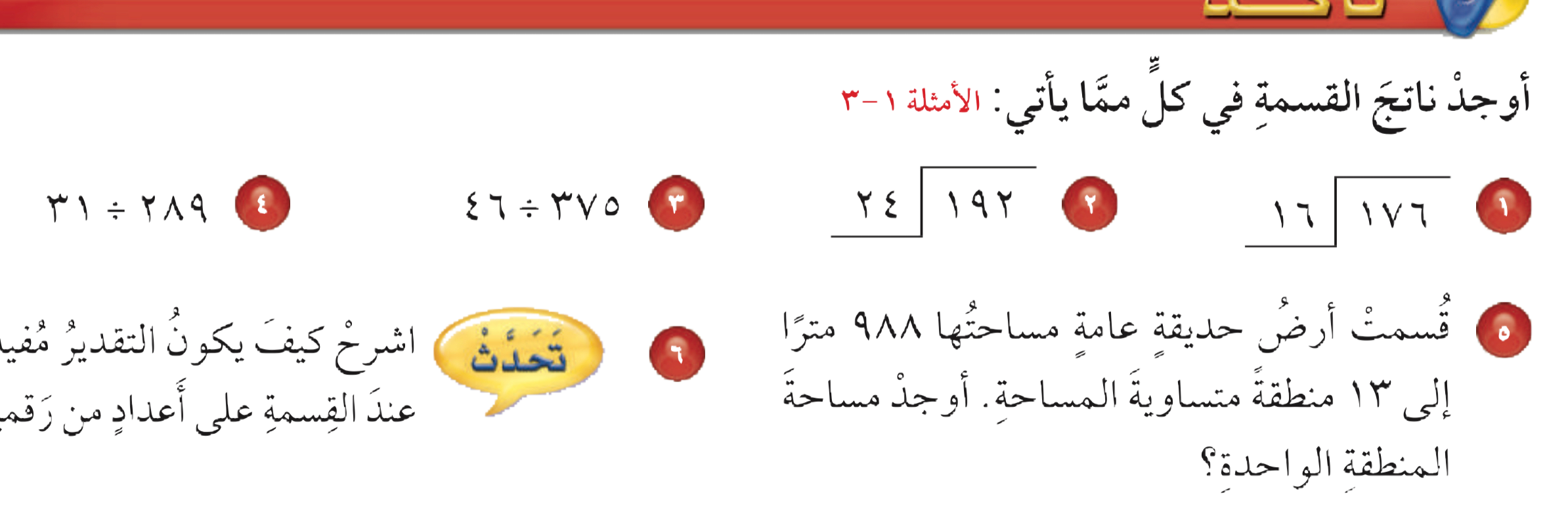 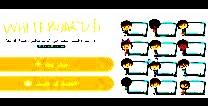 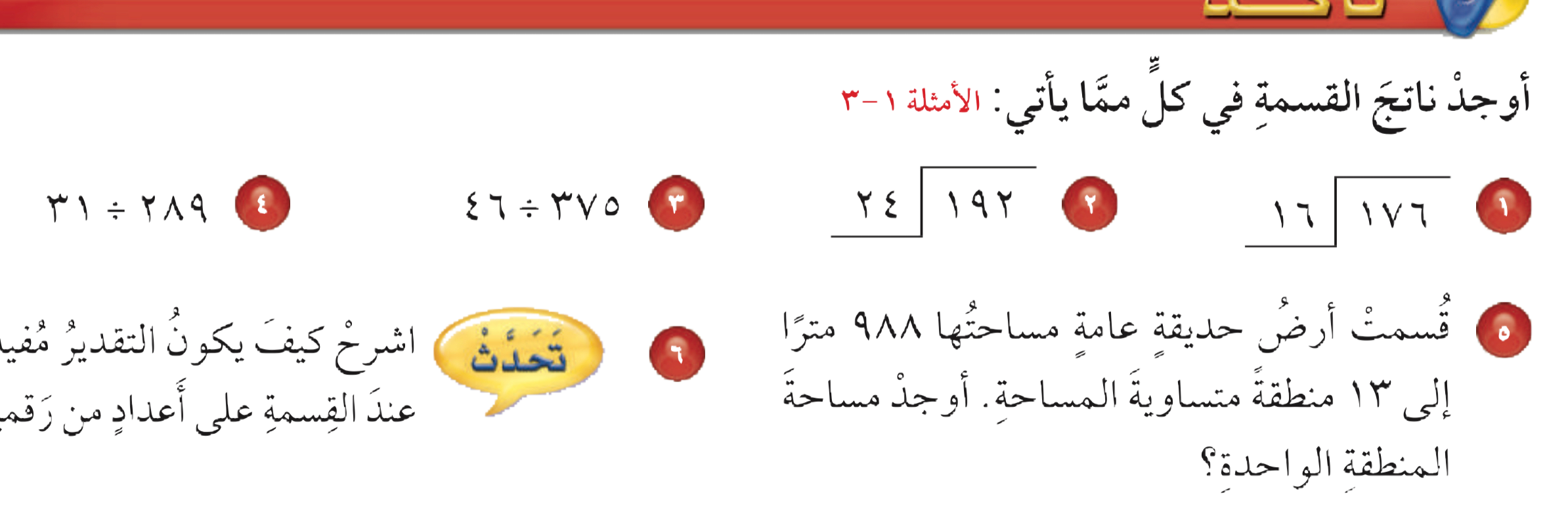 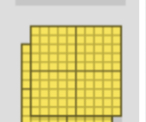 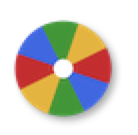 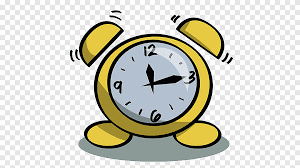 نشاط
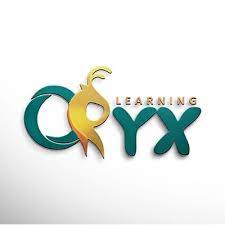 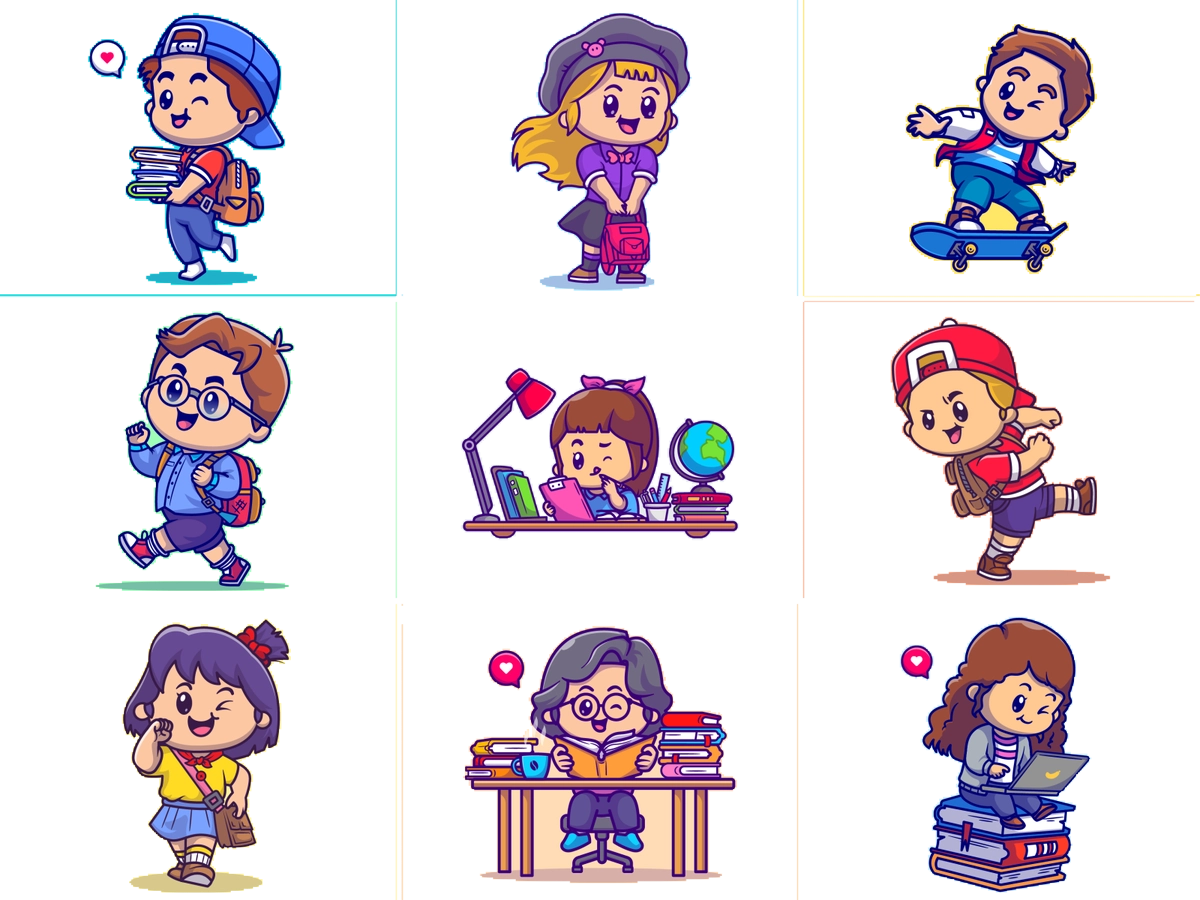 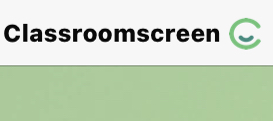 أدوات
الحل
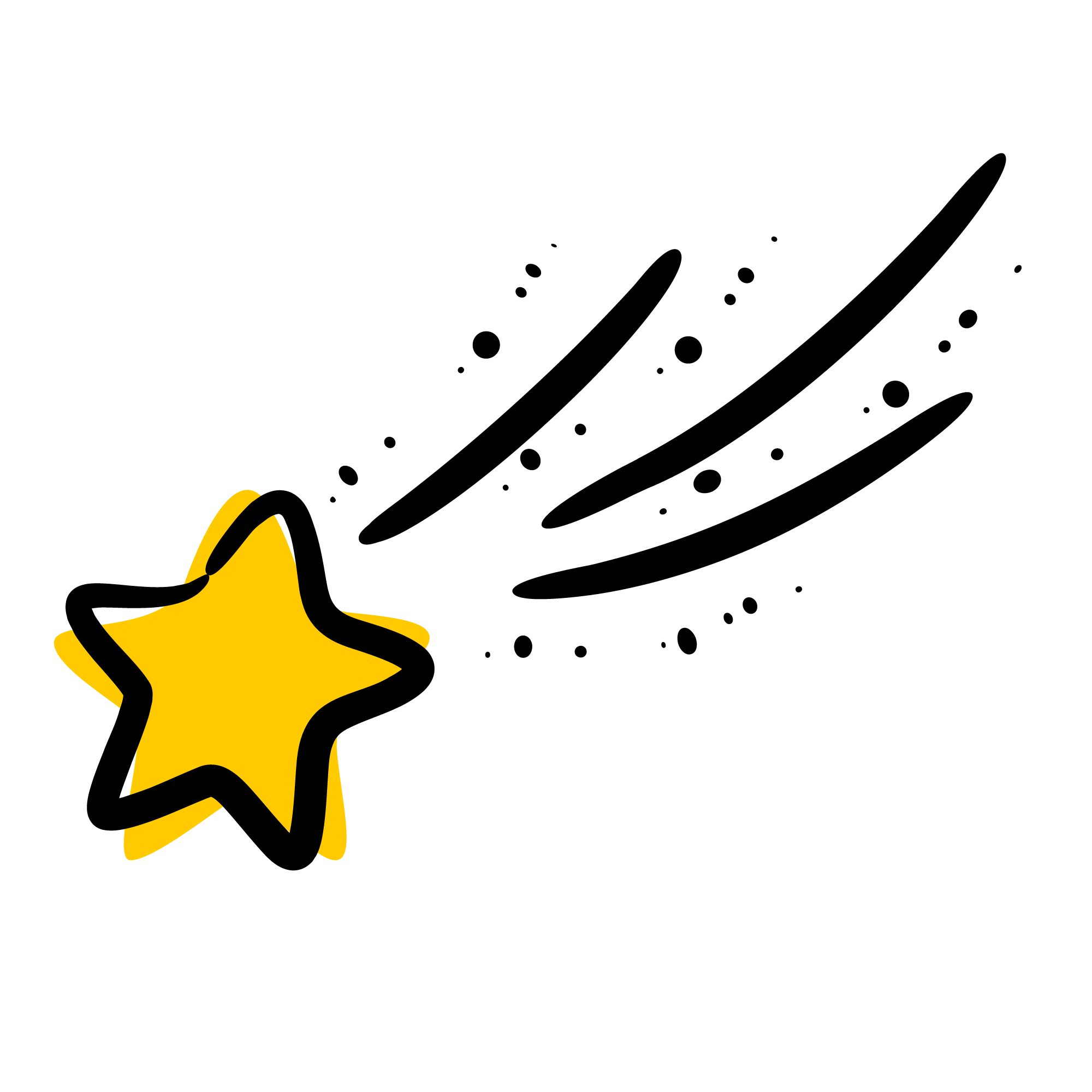 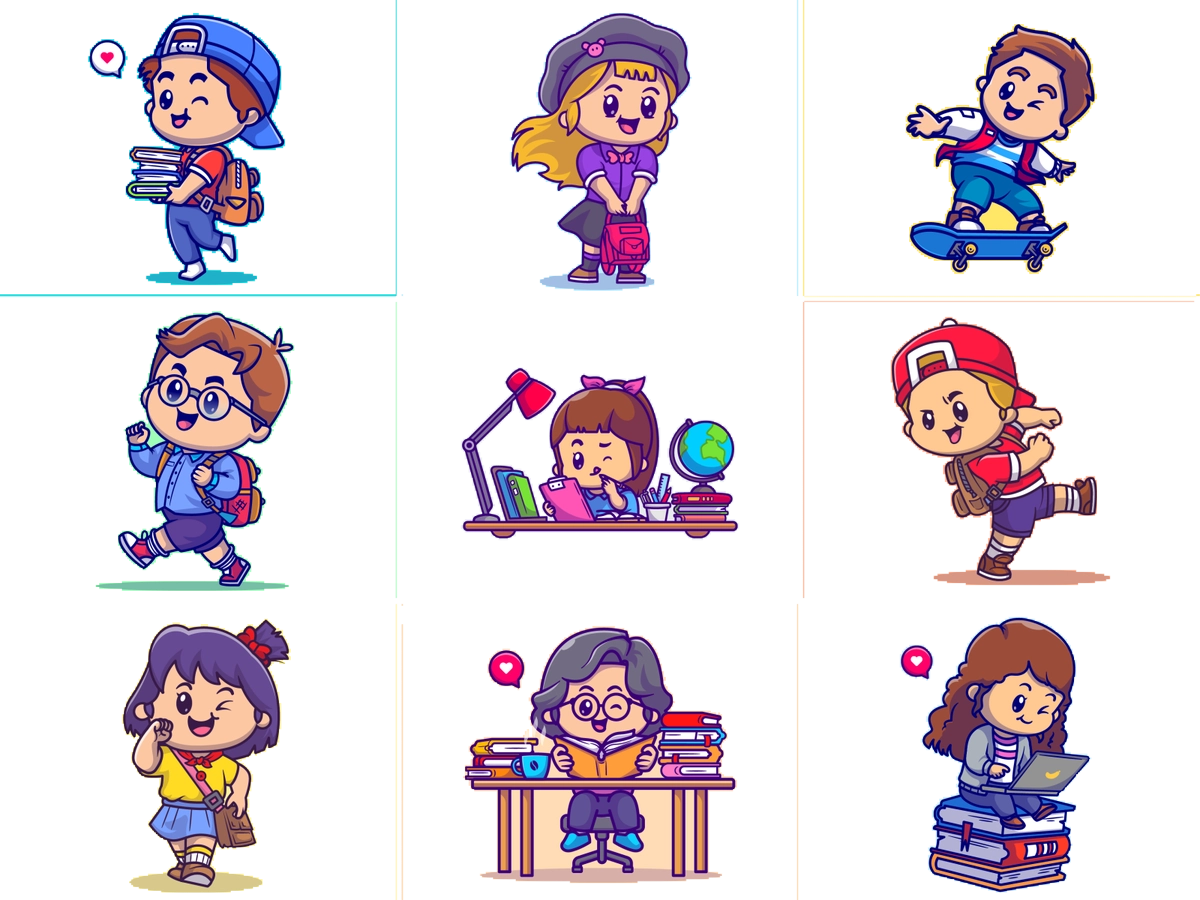 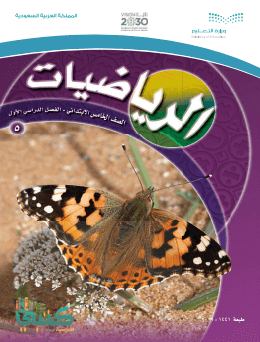 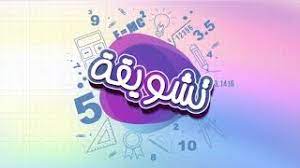 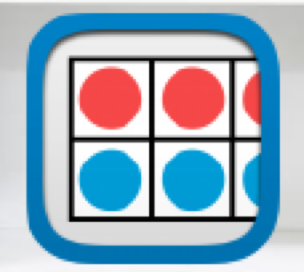 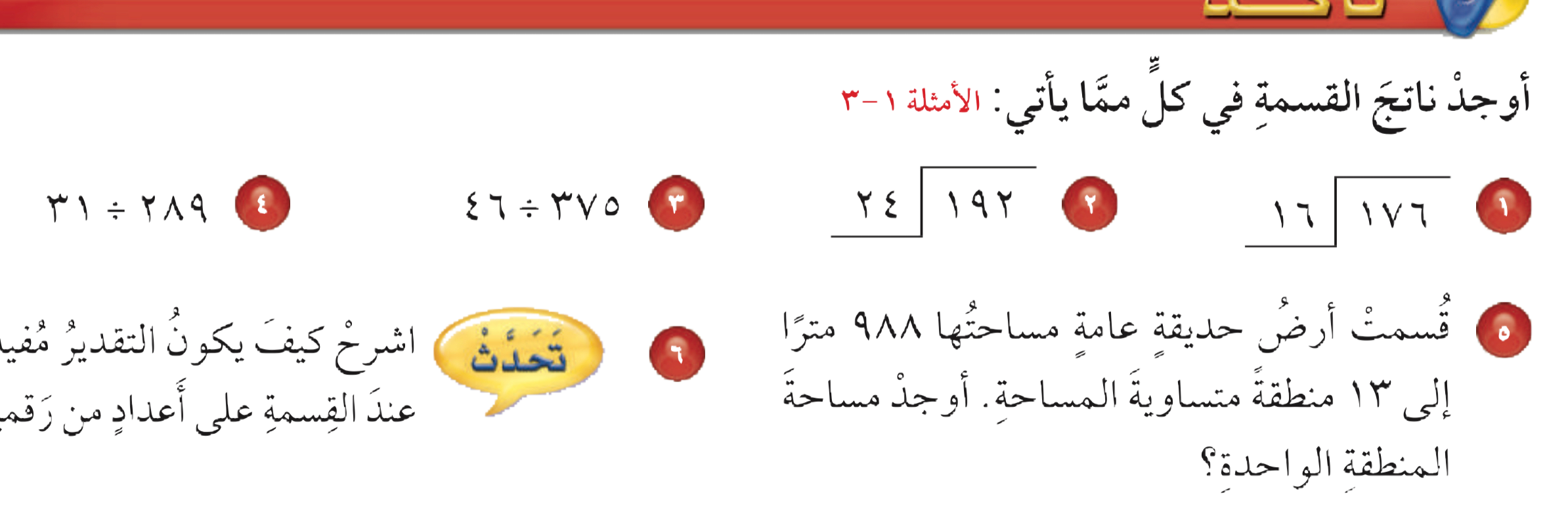 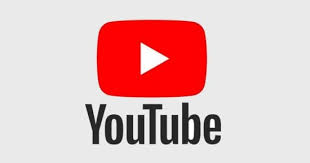 تــــــأكد
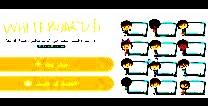 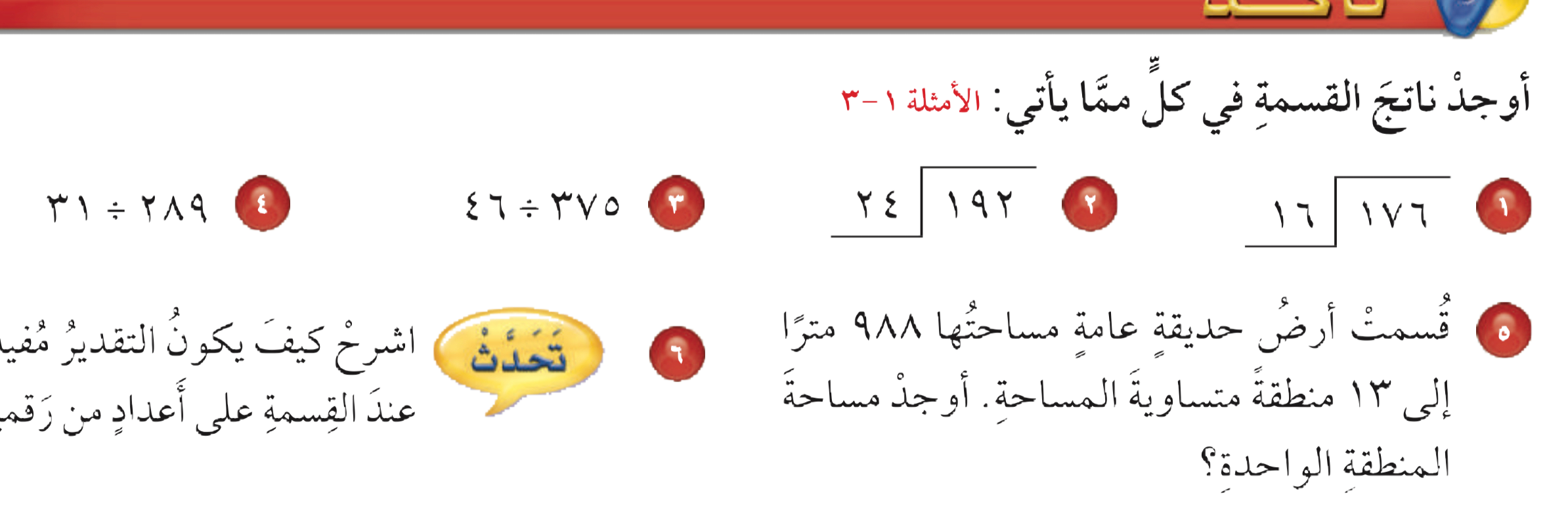 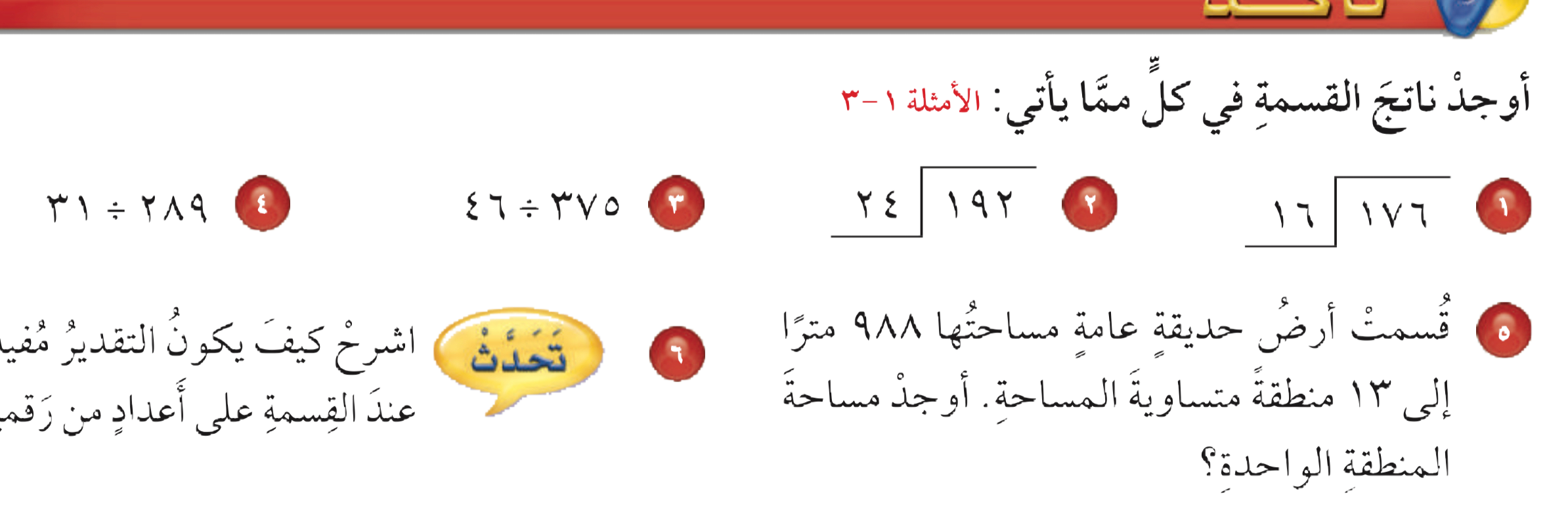 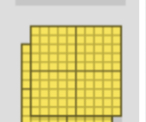 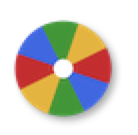 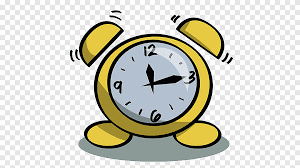 نشاط
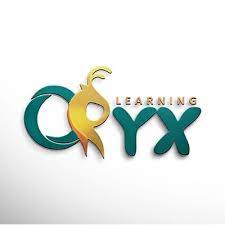 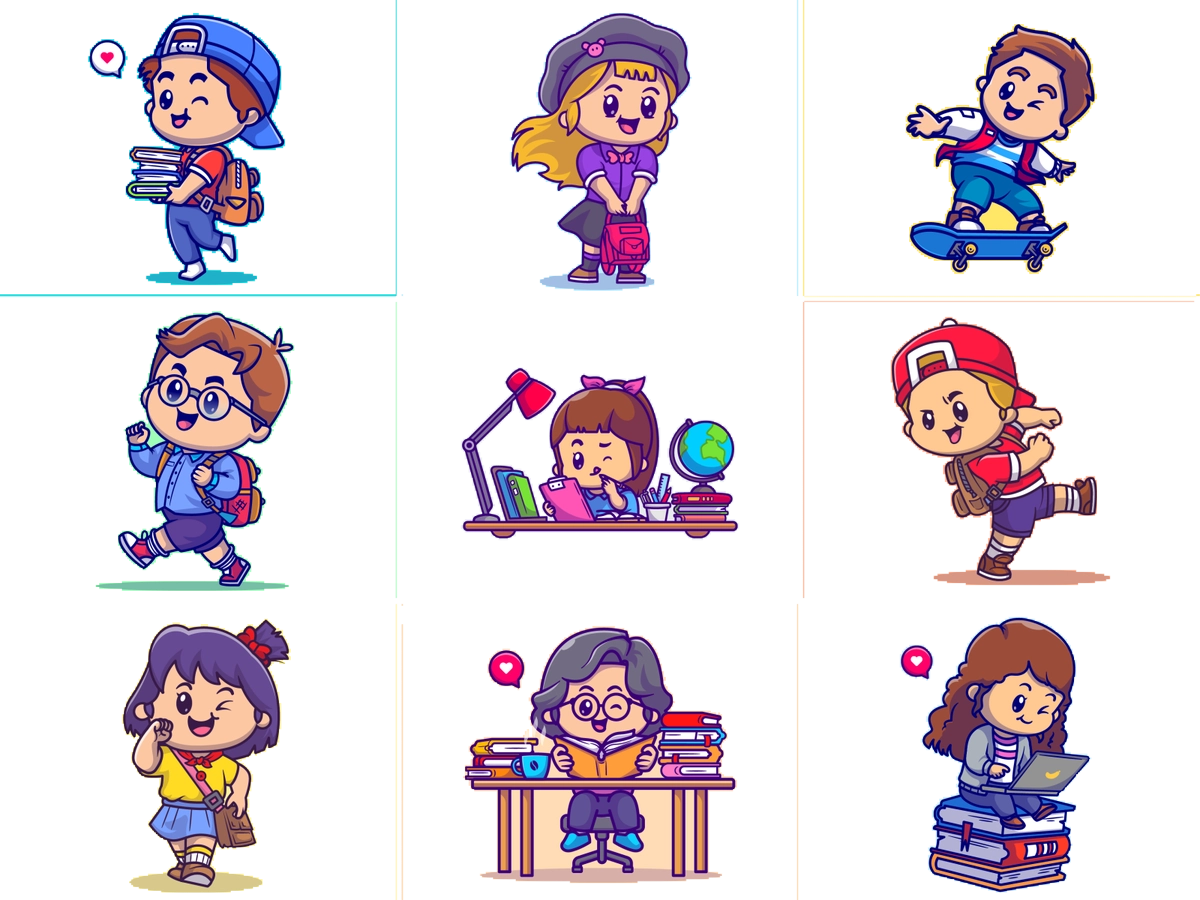 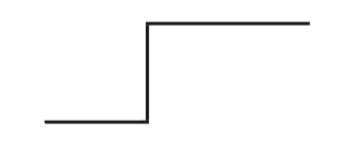 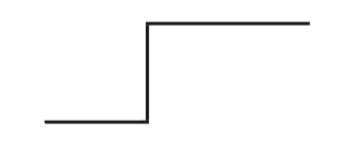 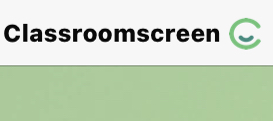 أدوات
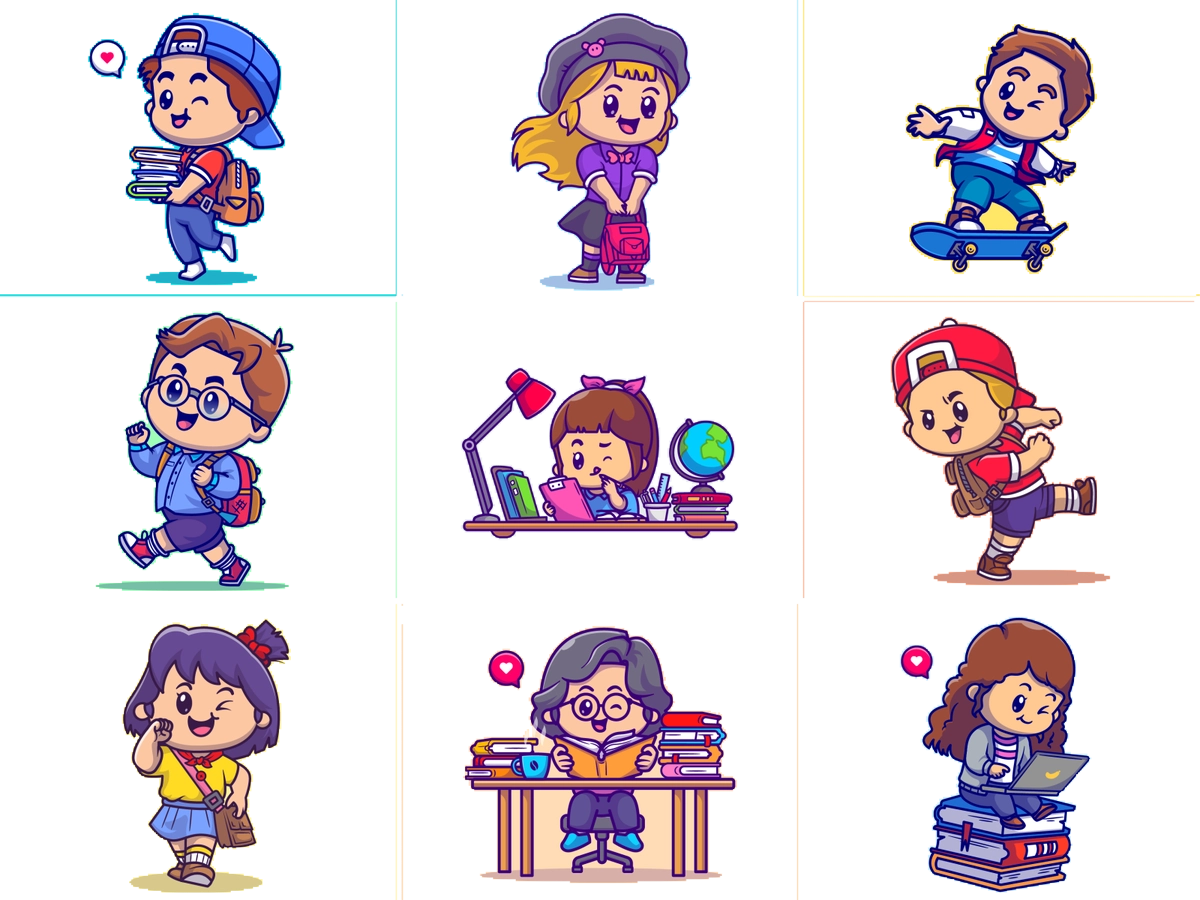 -
-
٤٦
٣١
٣٧٥
٢٨٩
٣٦٨
٢٧٩
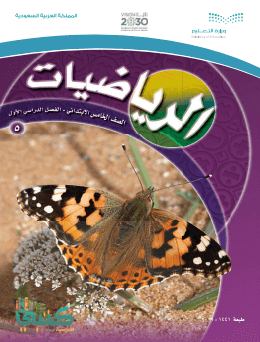 ٧
١٠
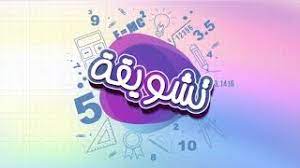 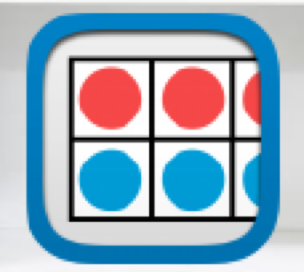 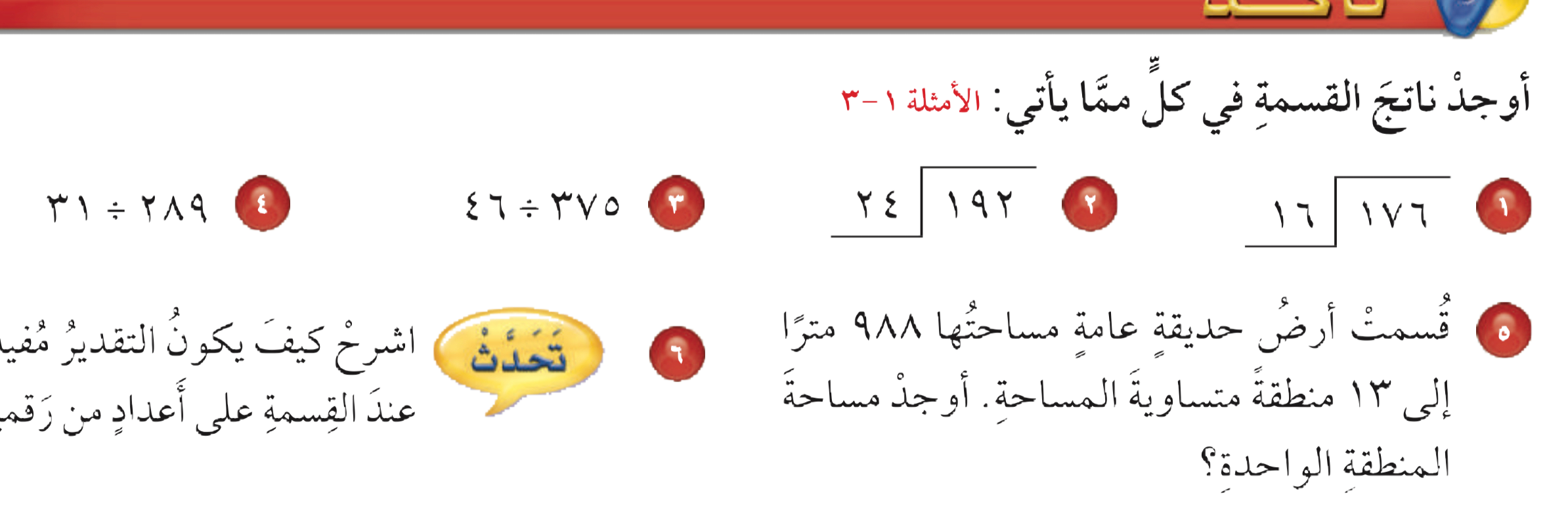 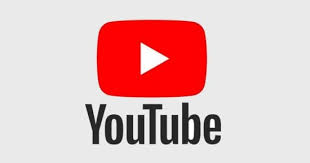 تــــــأكد
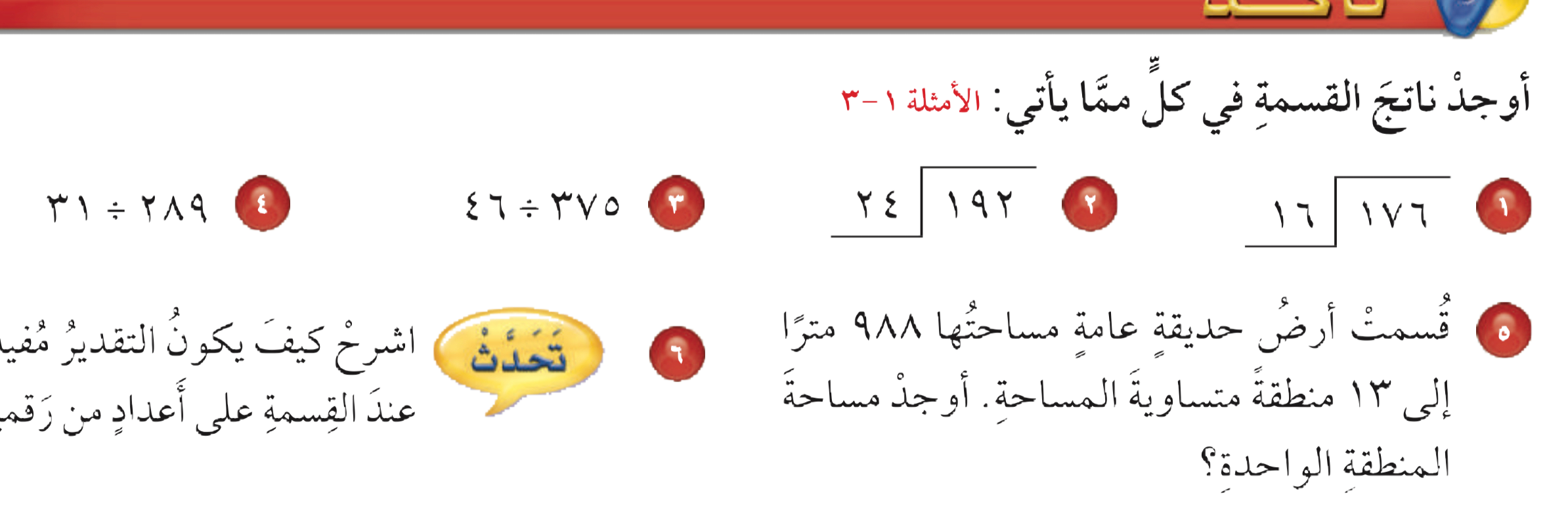 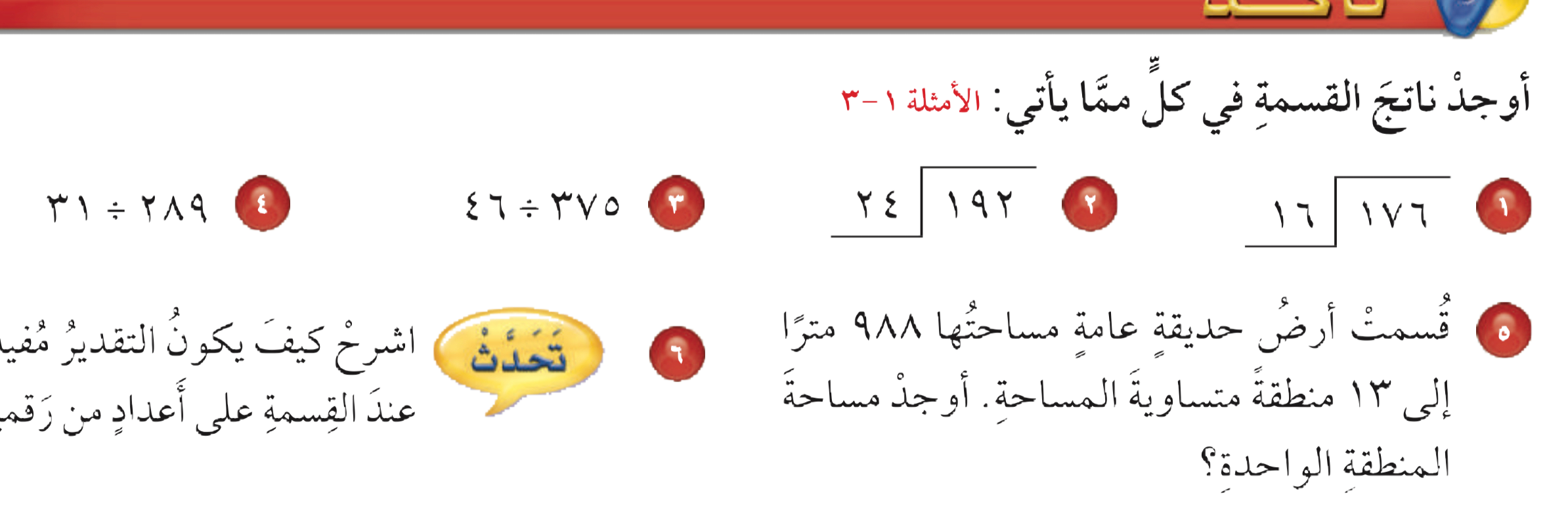 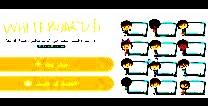 ٩
٨
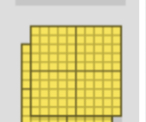 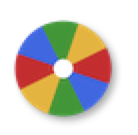 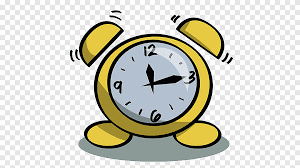 نشاط
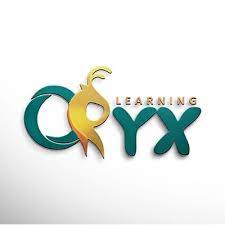 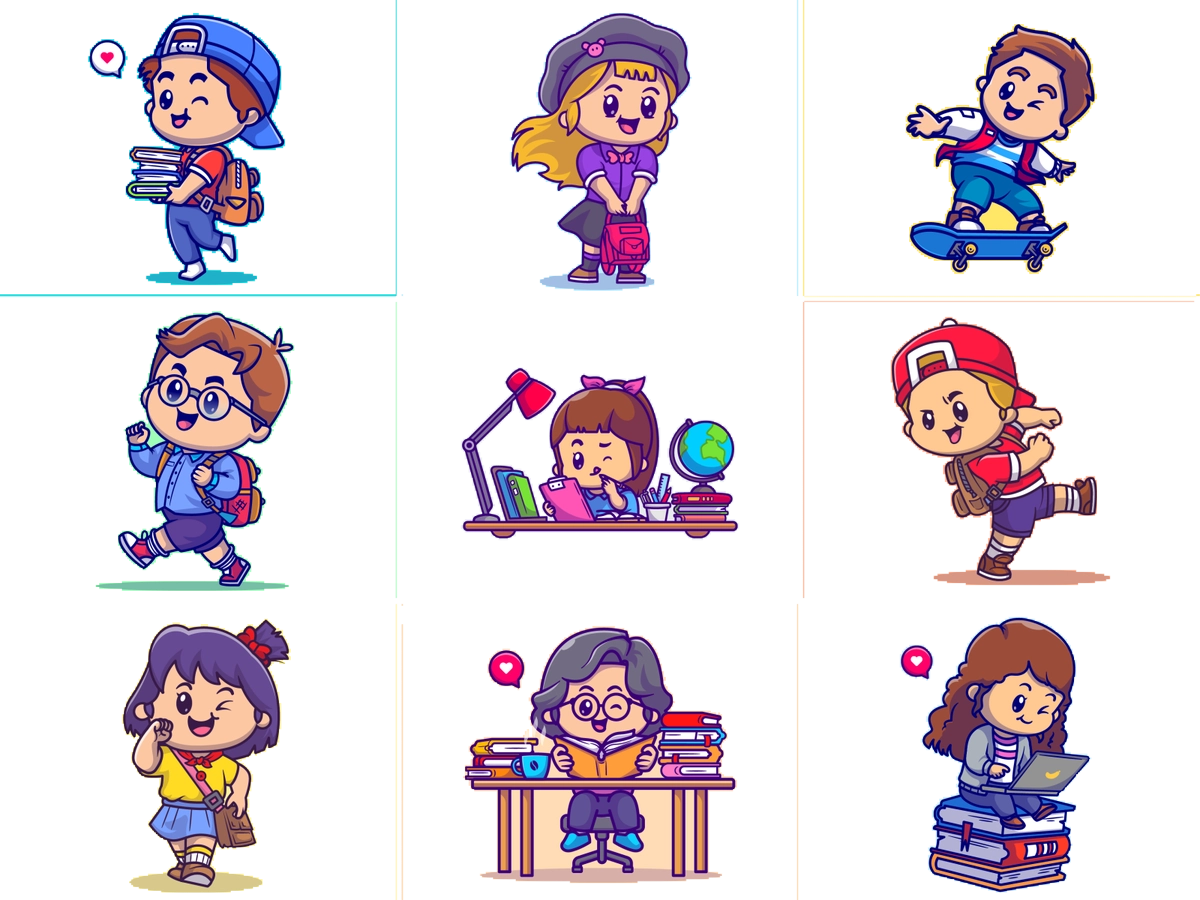 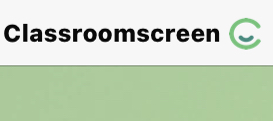 أدوات
الحل
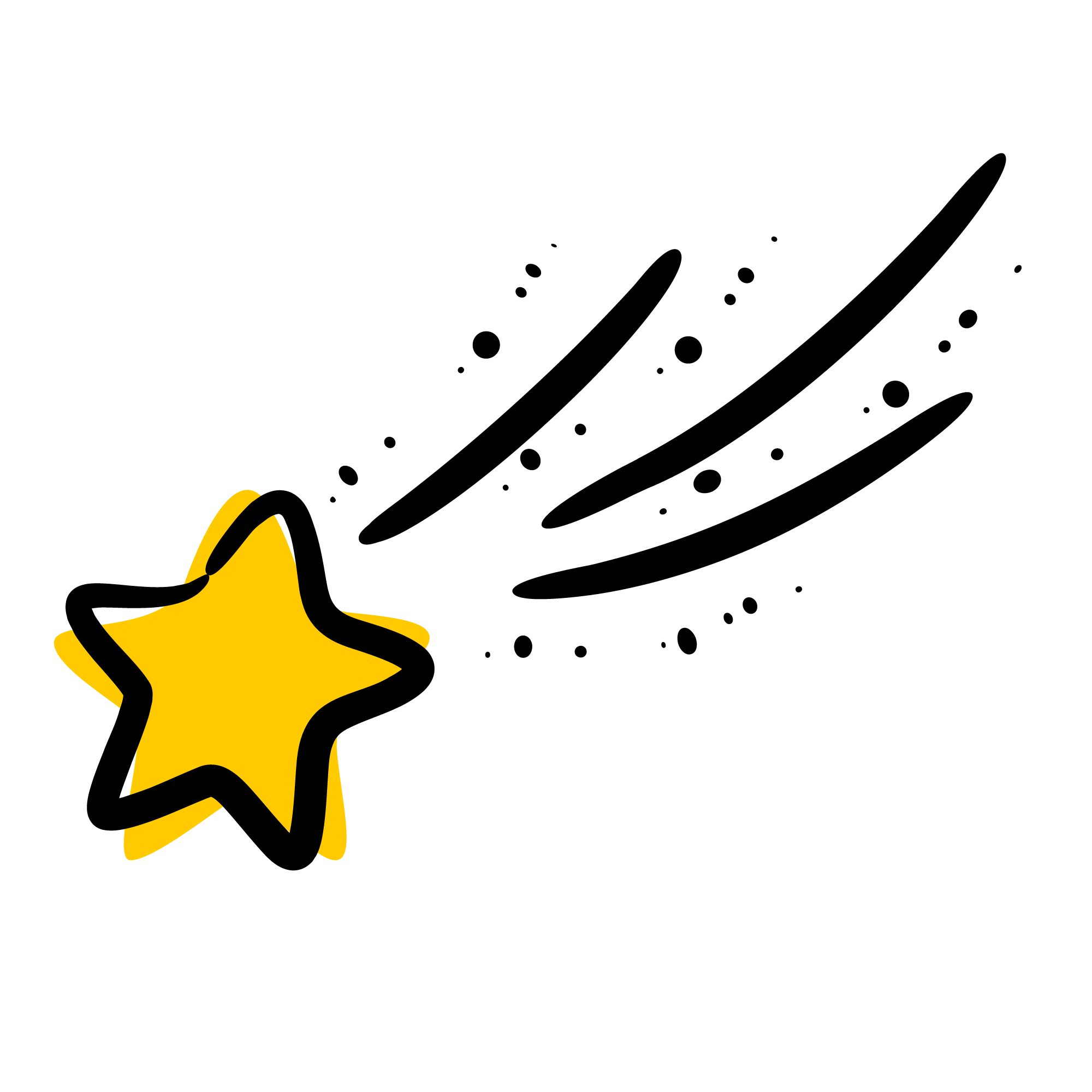 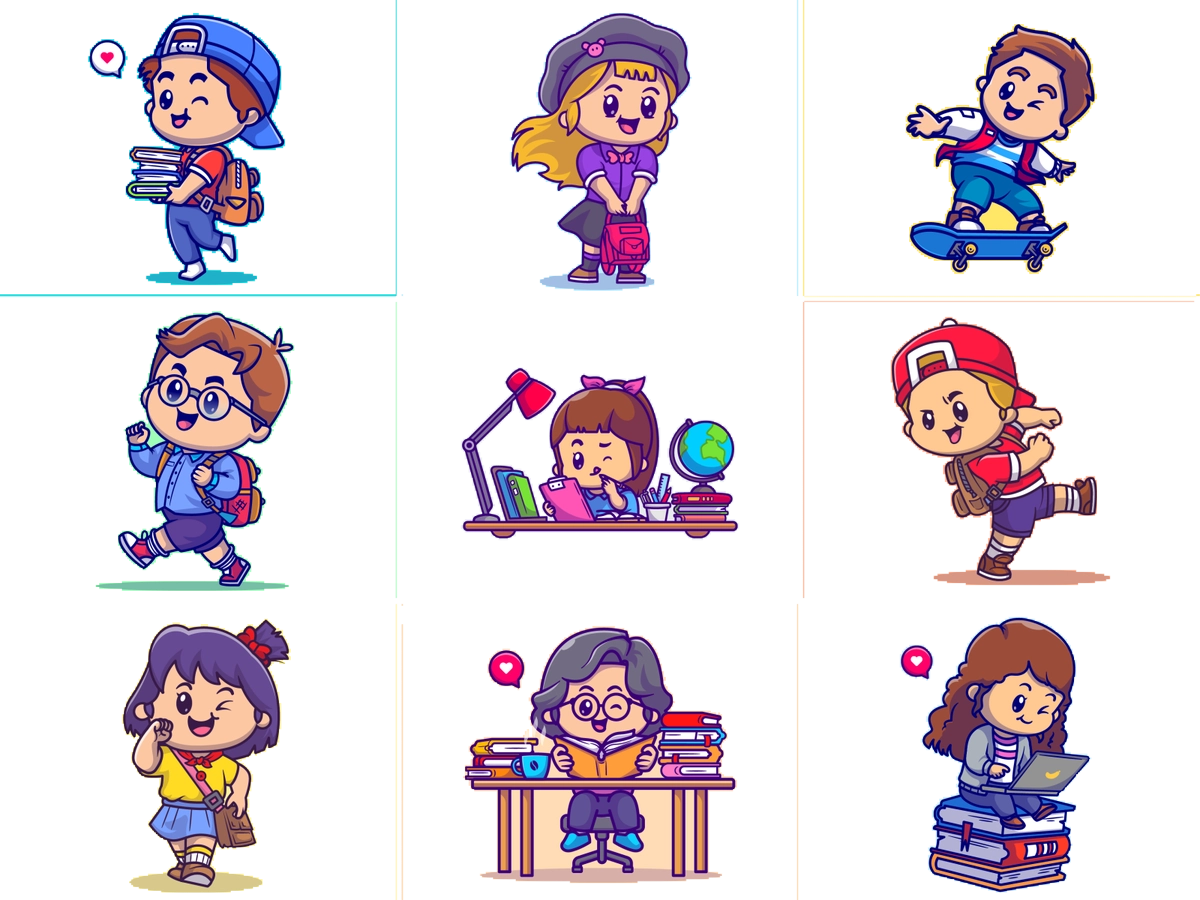 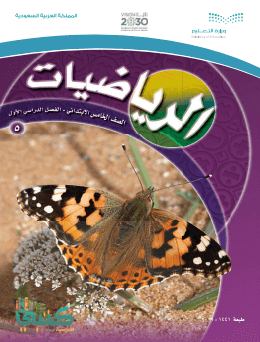 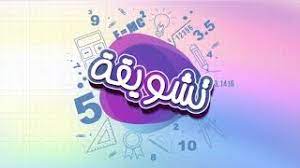 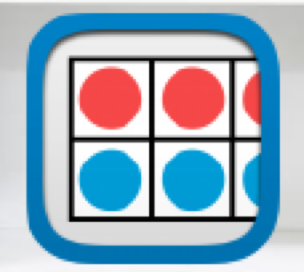 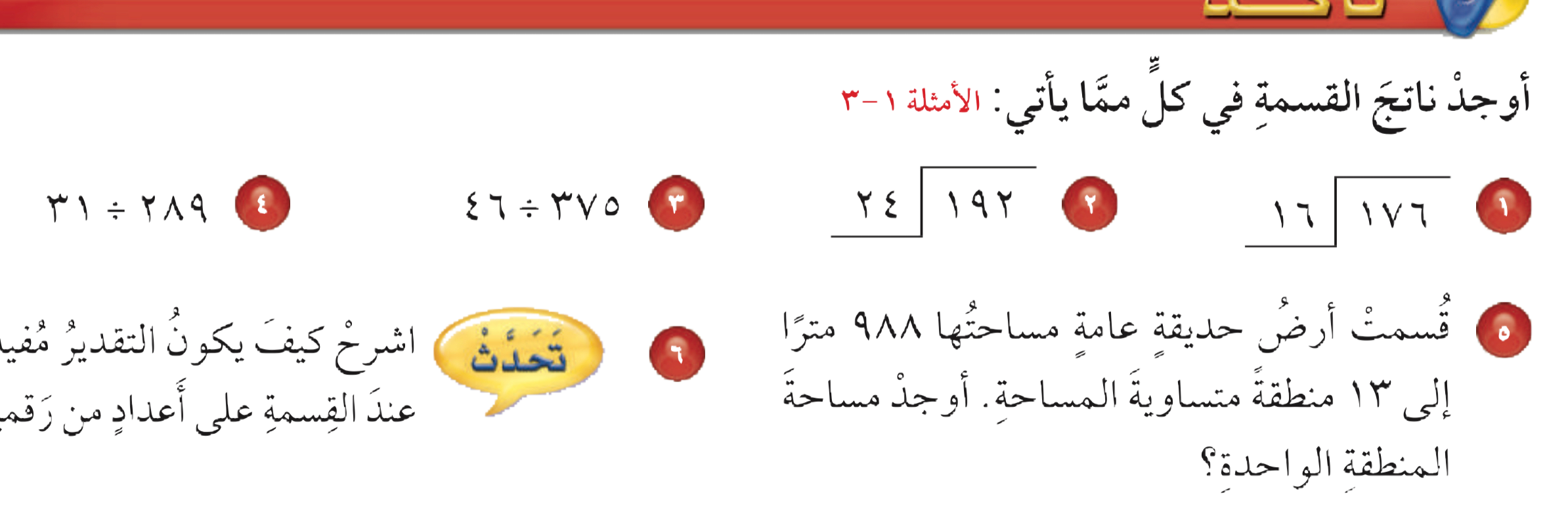 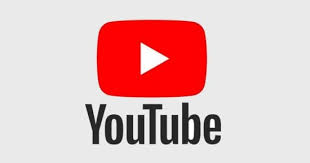 تــــــأكد
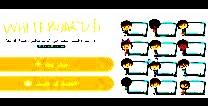 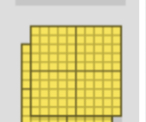 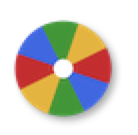 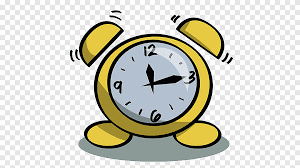 نشاط
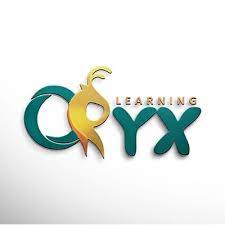 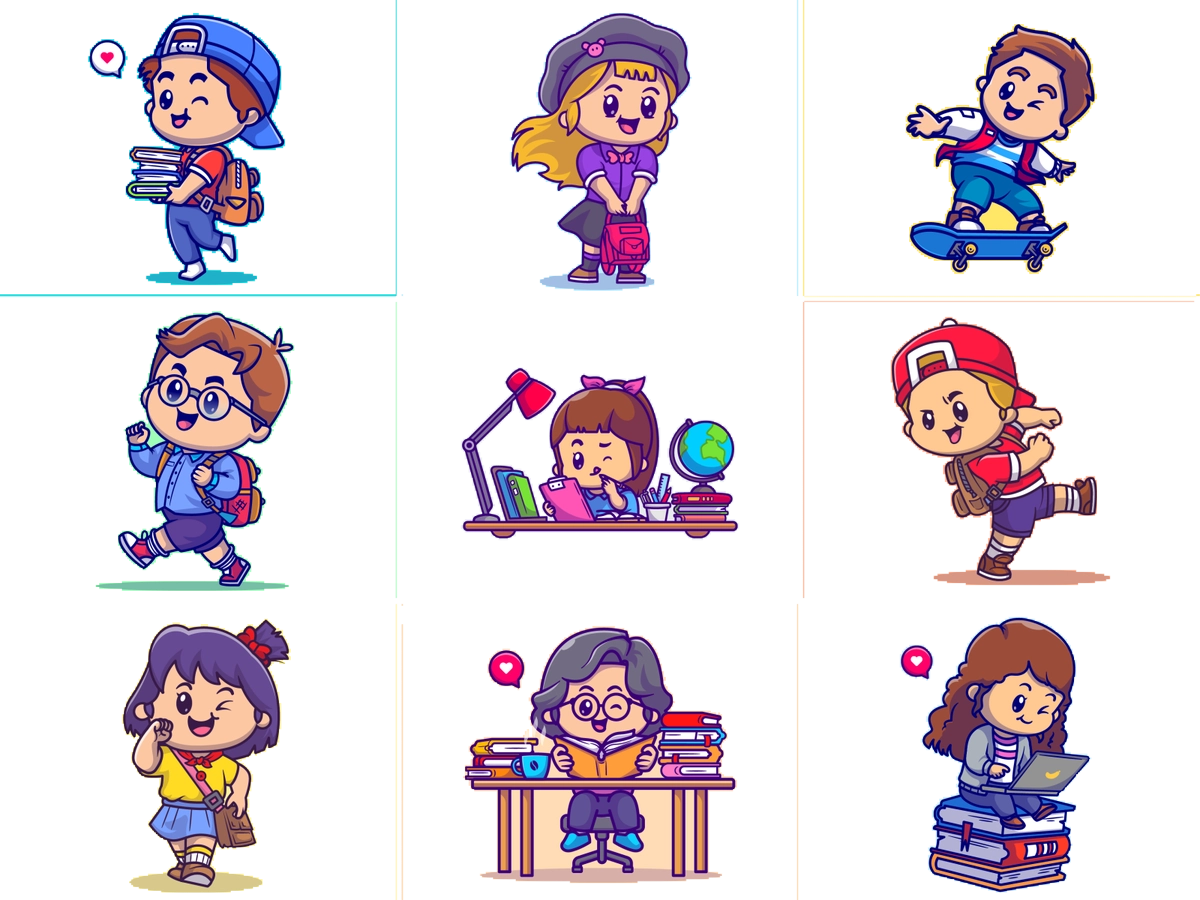 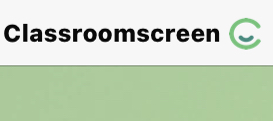 أدوات
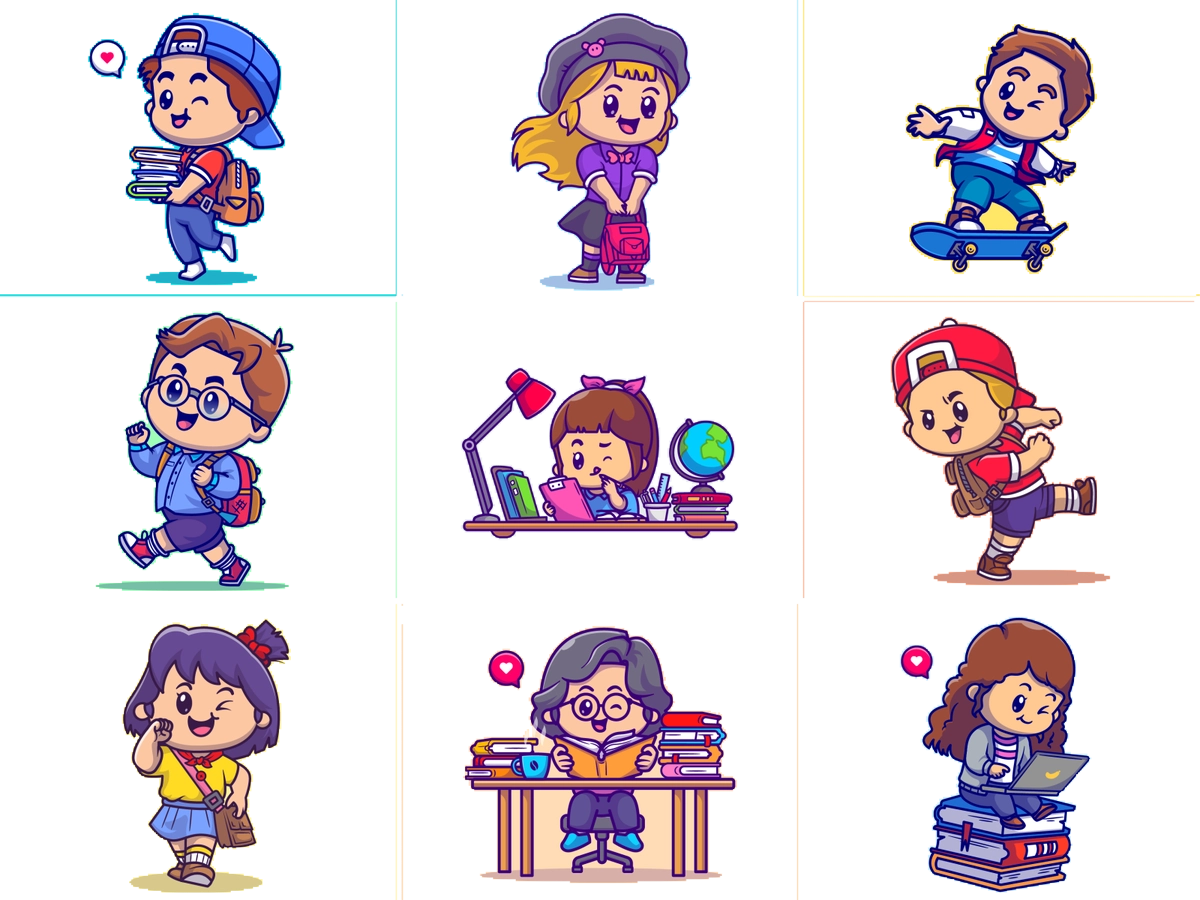 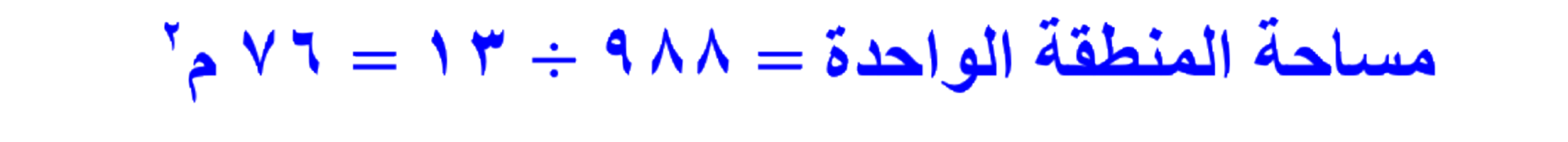 مساحة المنطقة الواحدة = ٩٨٨ ÷ ١٣ = ٧٦
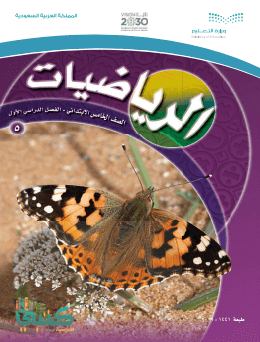 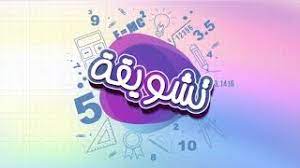 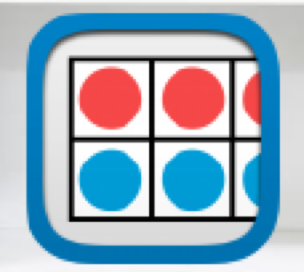 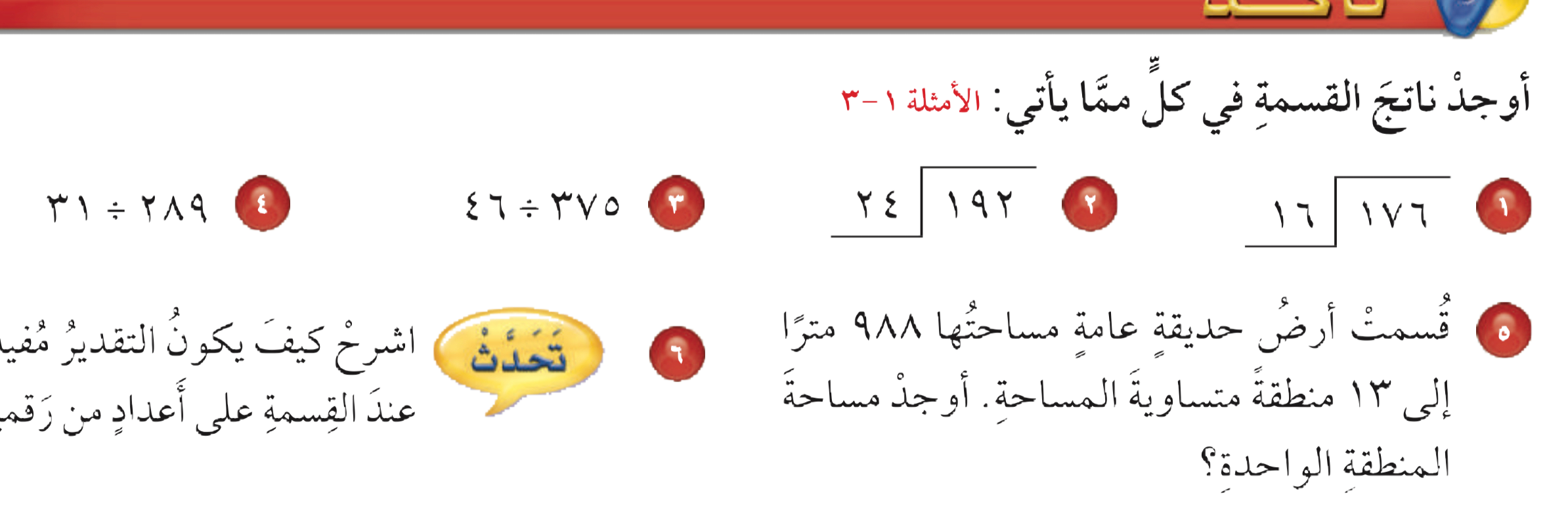 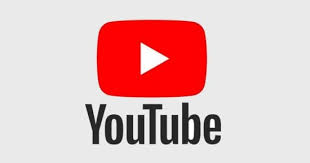 تــــــأكد
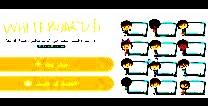 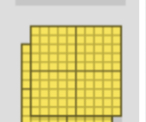 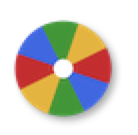 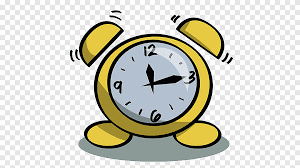 نشاط
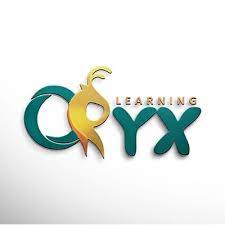 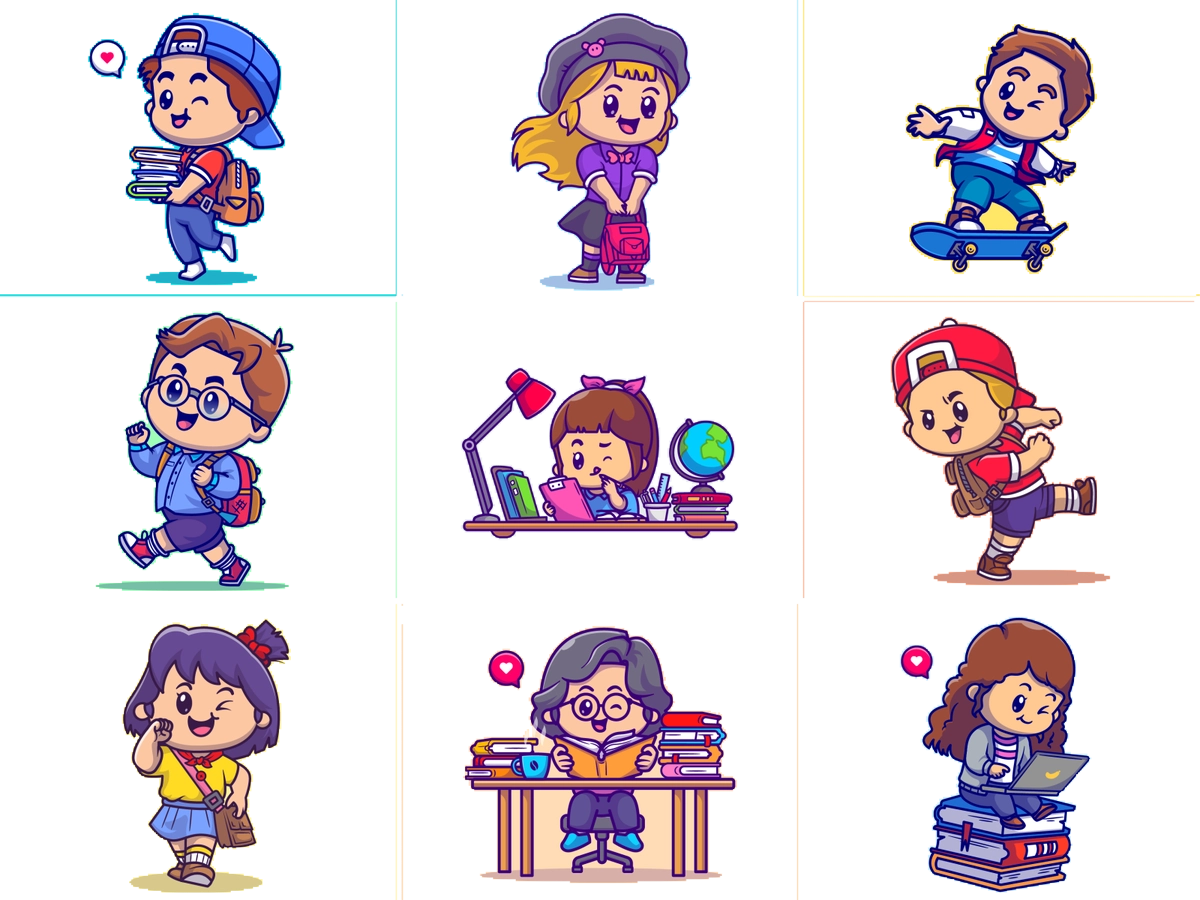 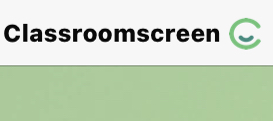 أدوات
الحل
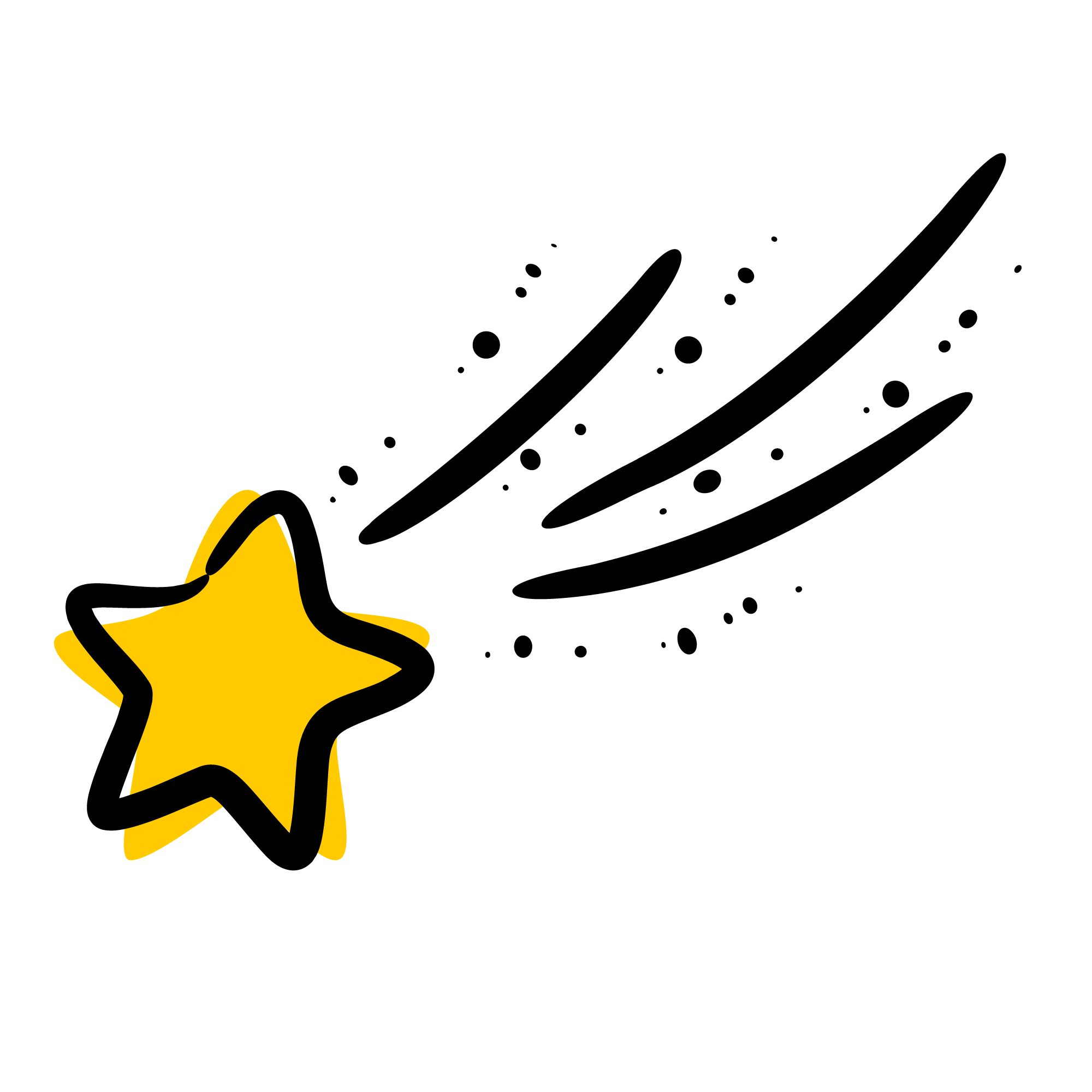 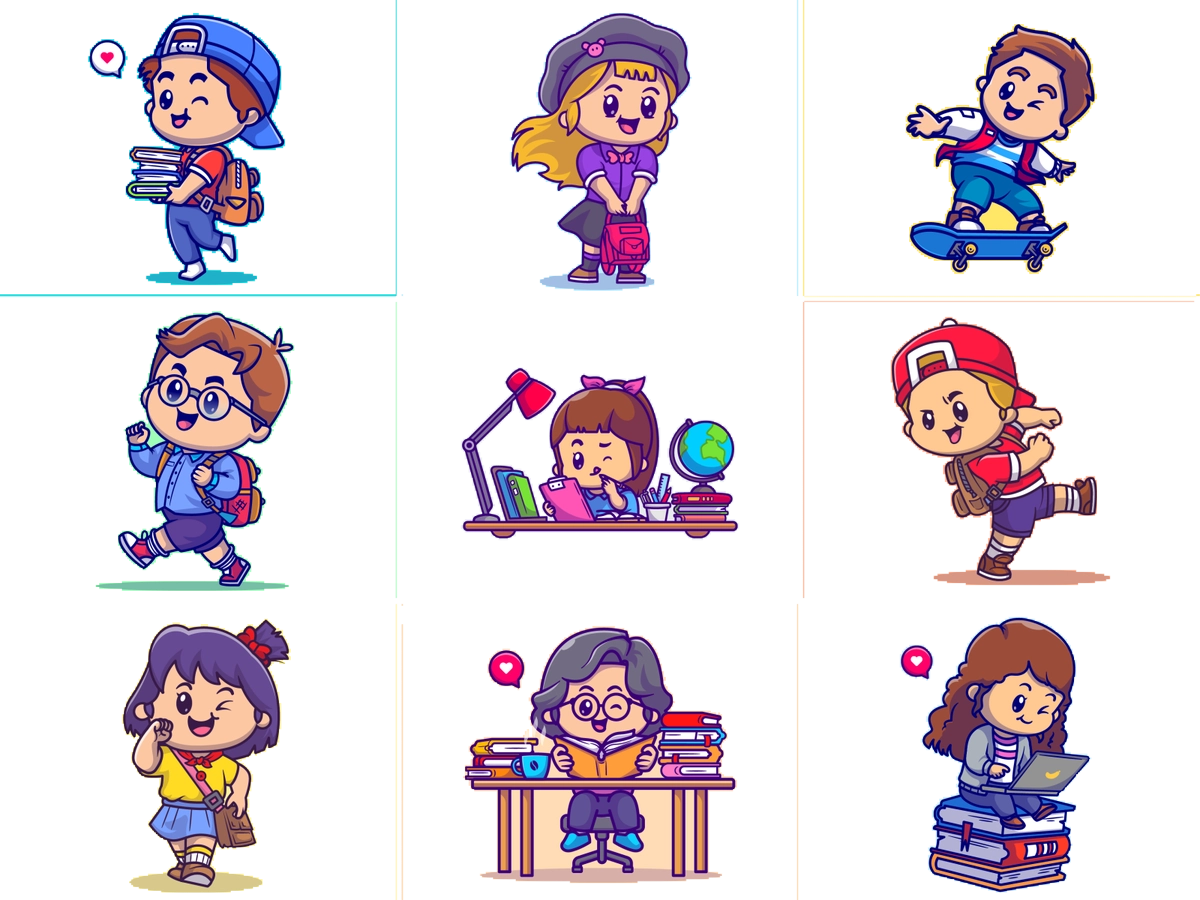 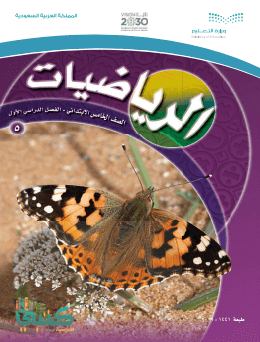 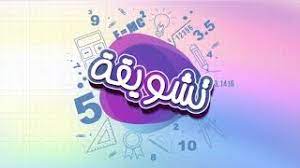 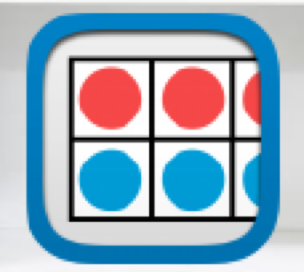 مسائل
 مهارات التفكير العليا
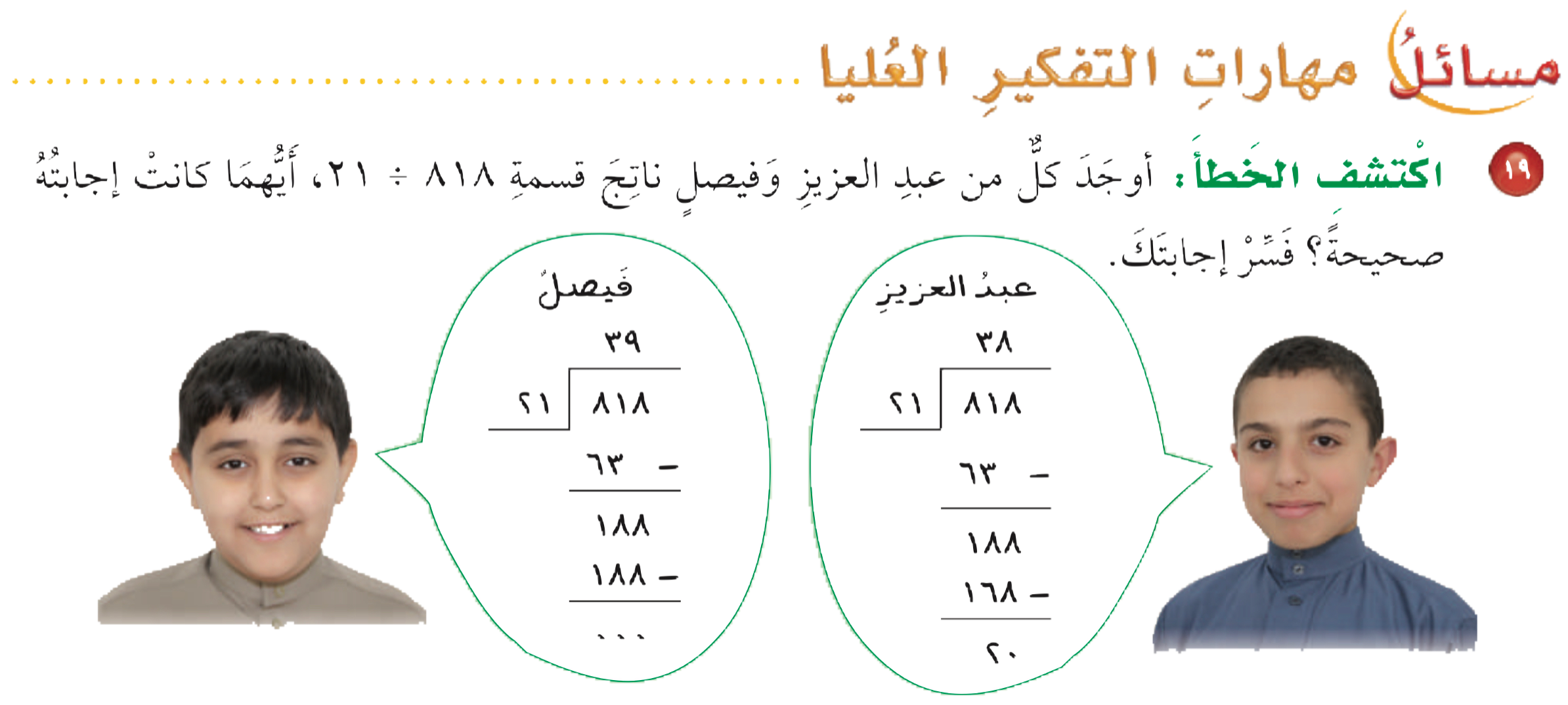 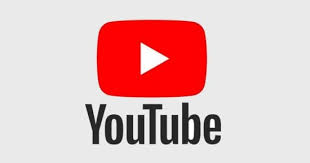 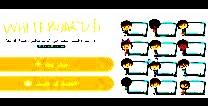 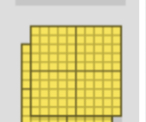 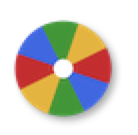 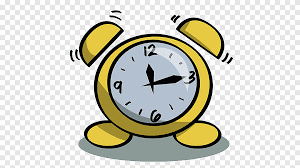 نشاط
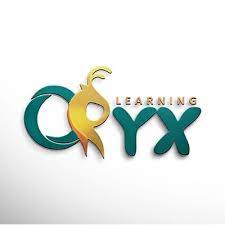 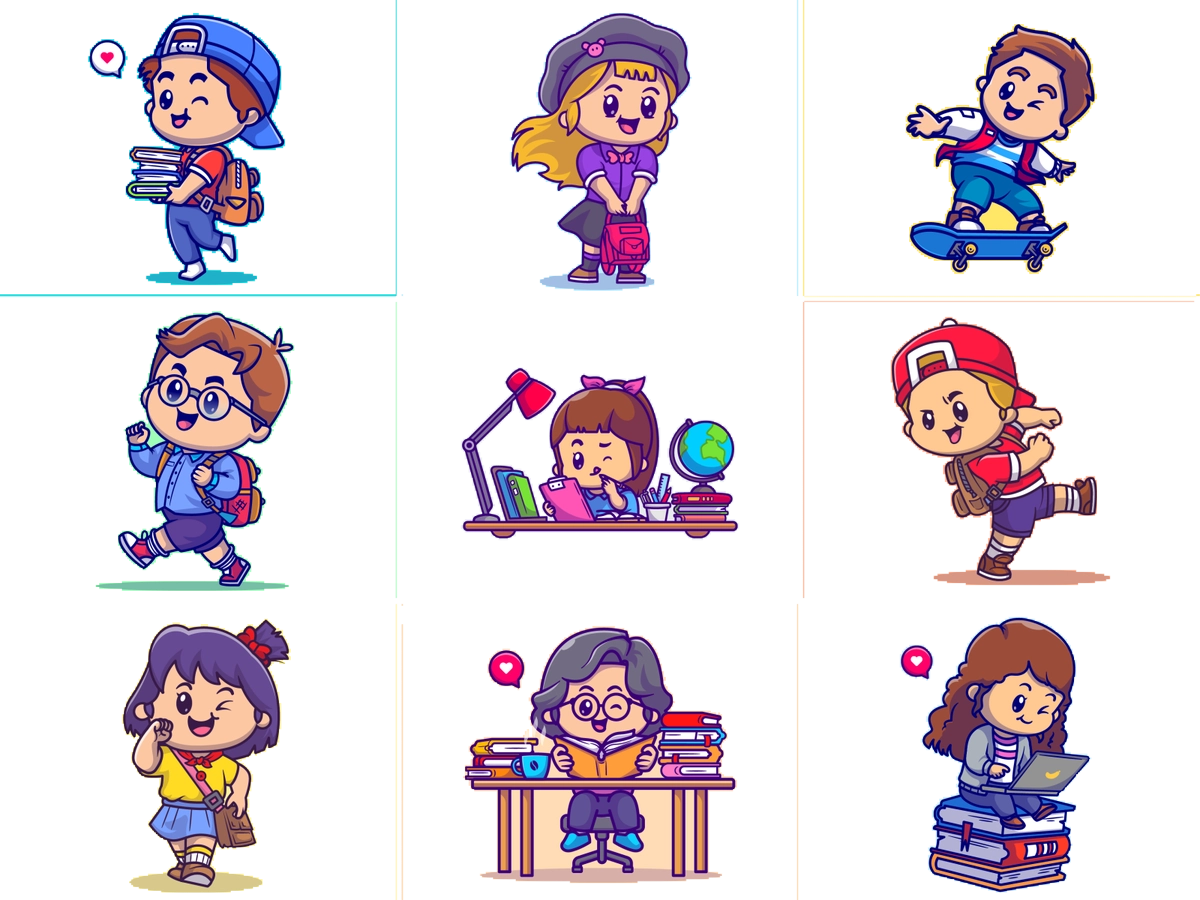 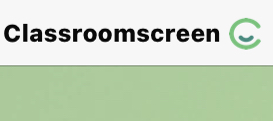 أدوات
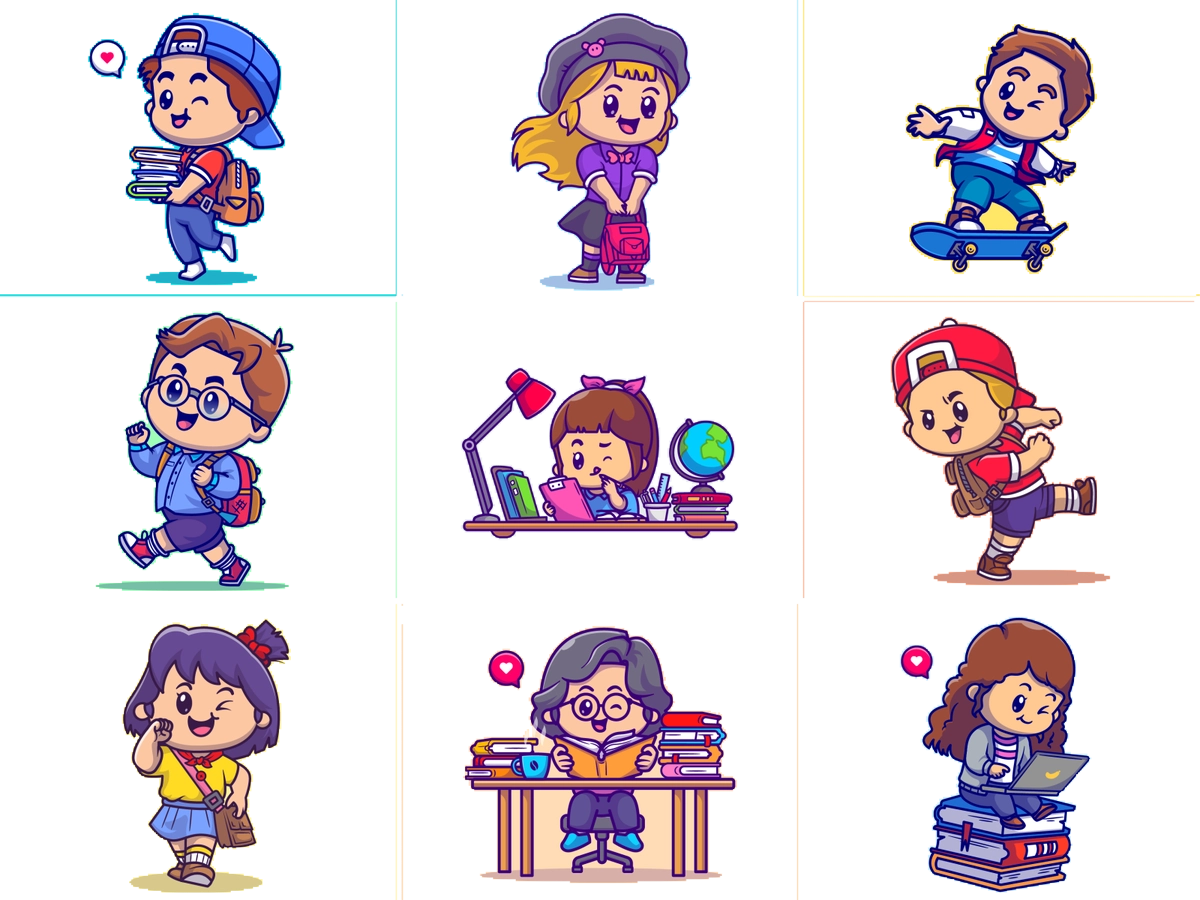 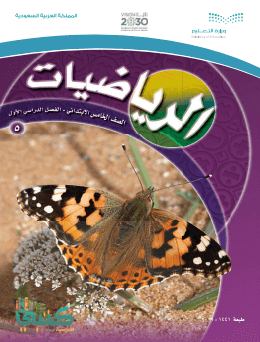 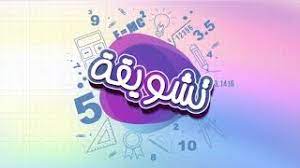 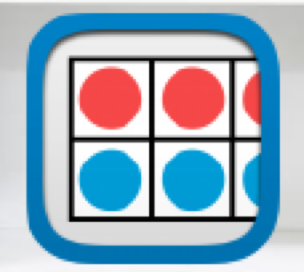 مسائل
 مهارات التفكير العليا
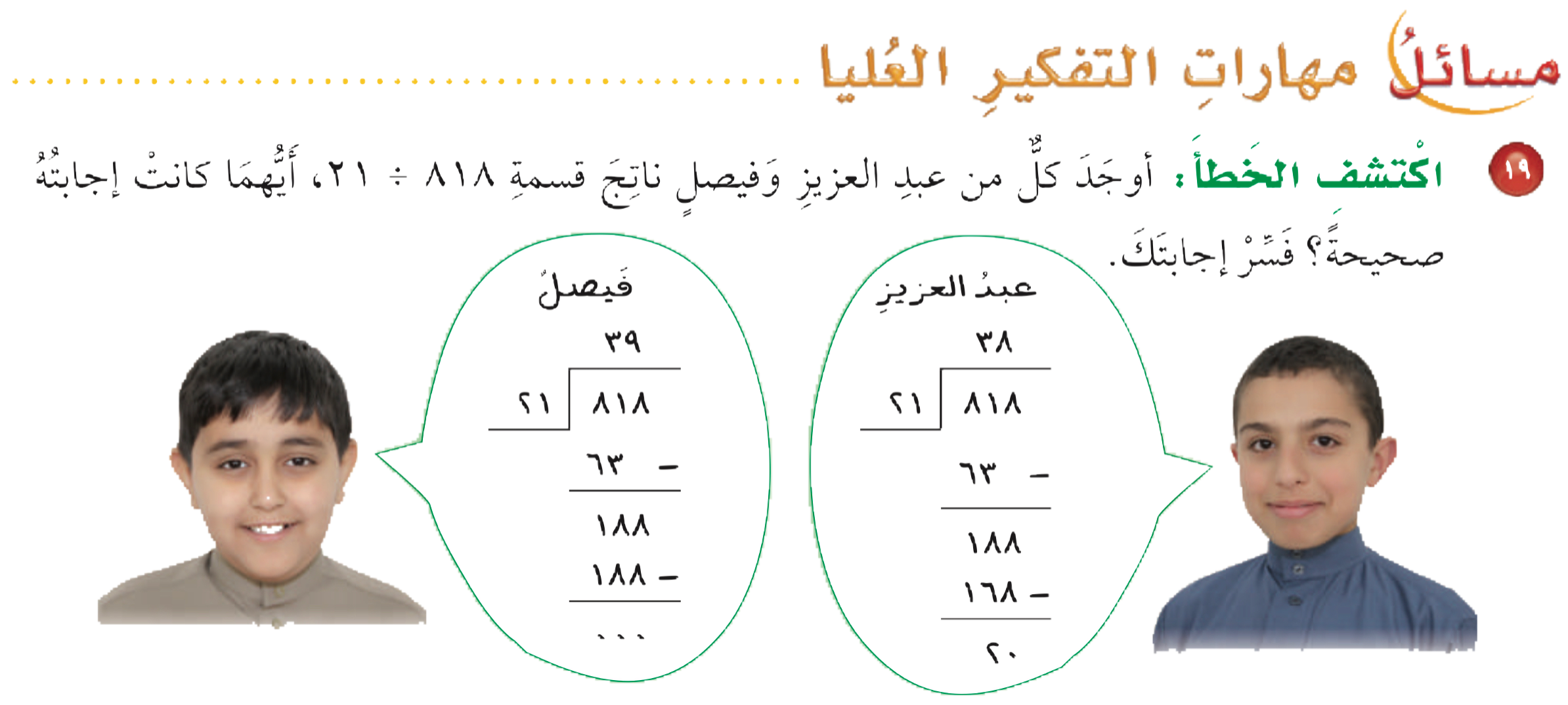 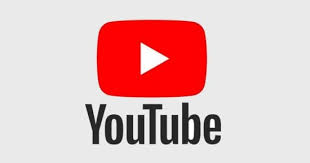 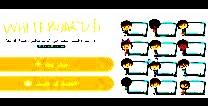 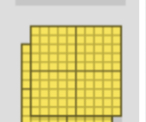 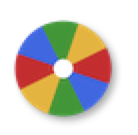 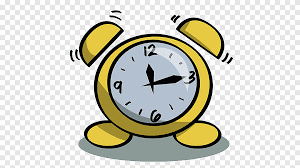 نشاط
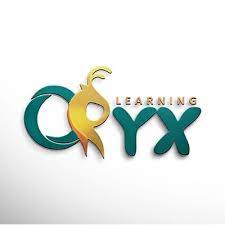 عبد العزيز كانت إجابته صحيحة. 
لأن فيصل كتب ۹ في منزلة الآحاد في ناتج القسمة، وعندما ضرب ۹ في القاسم كانت إجابته ۱۸۸ و هذا خطأ في عملية الضرب حيث ۹×۲۱ = ۱۸۹ و هذا أيضاً خطأ لأن العدد ۱۸۹ > ۱۸۸
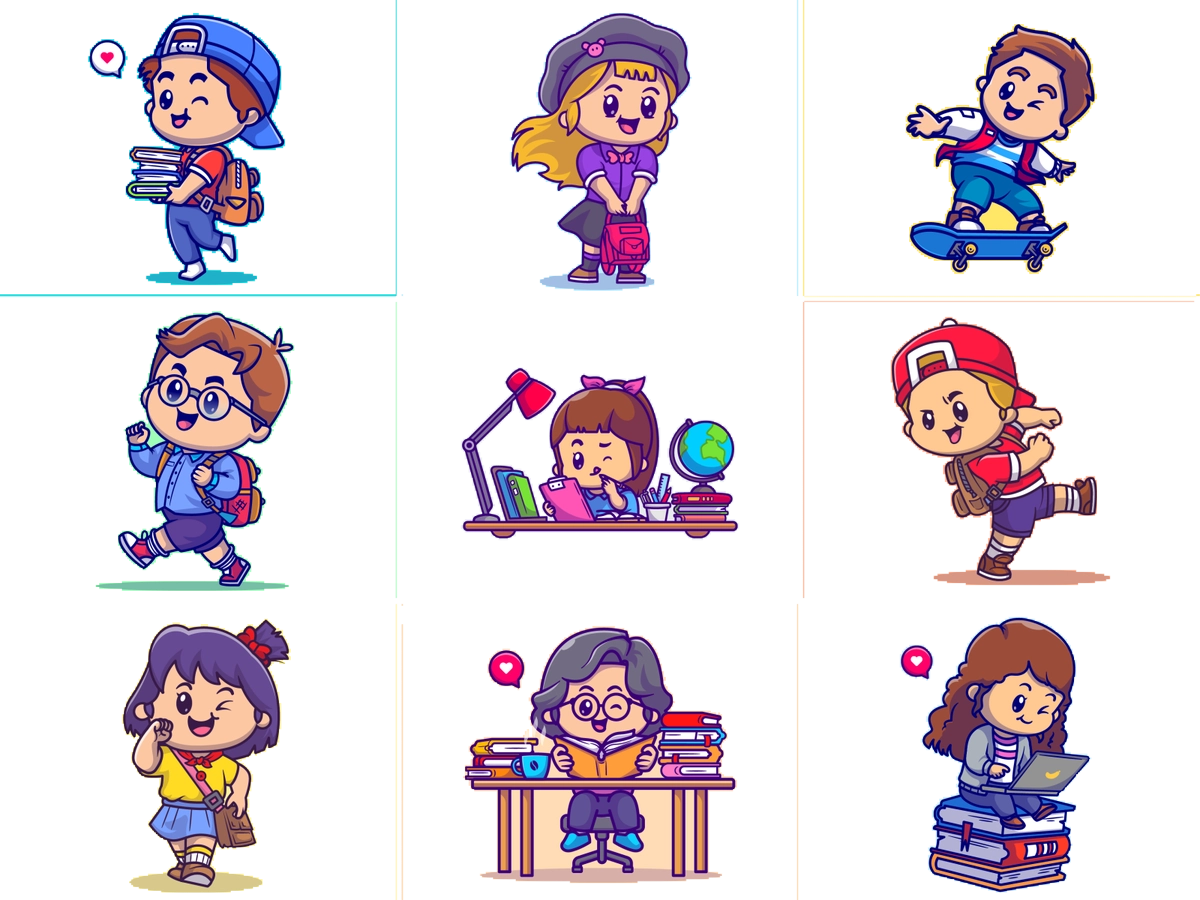 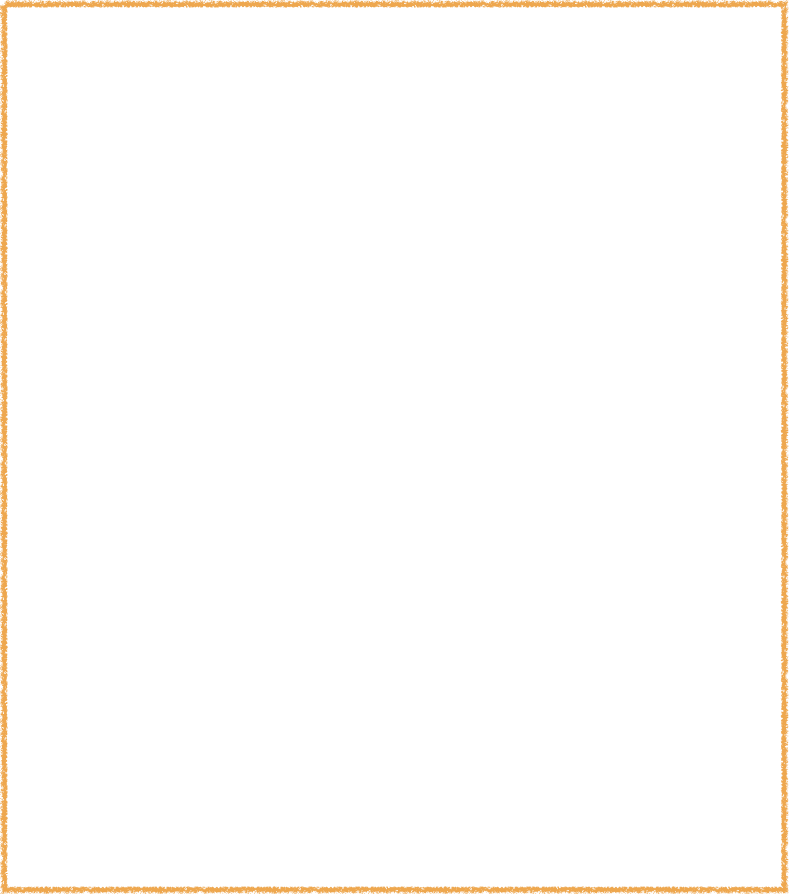 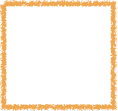 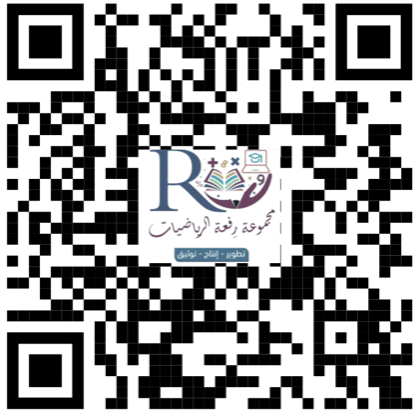 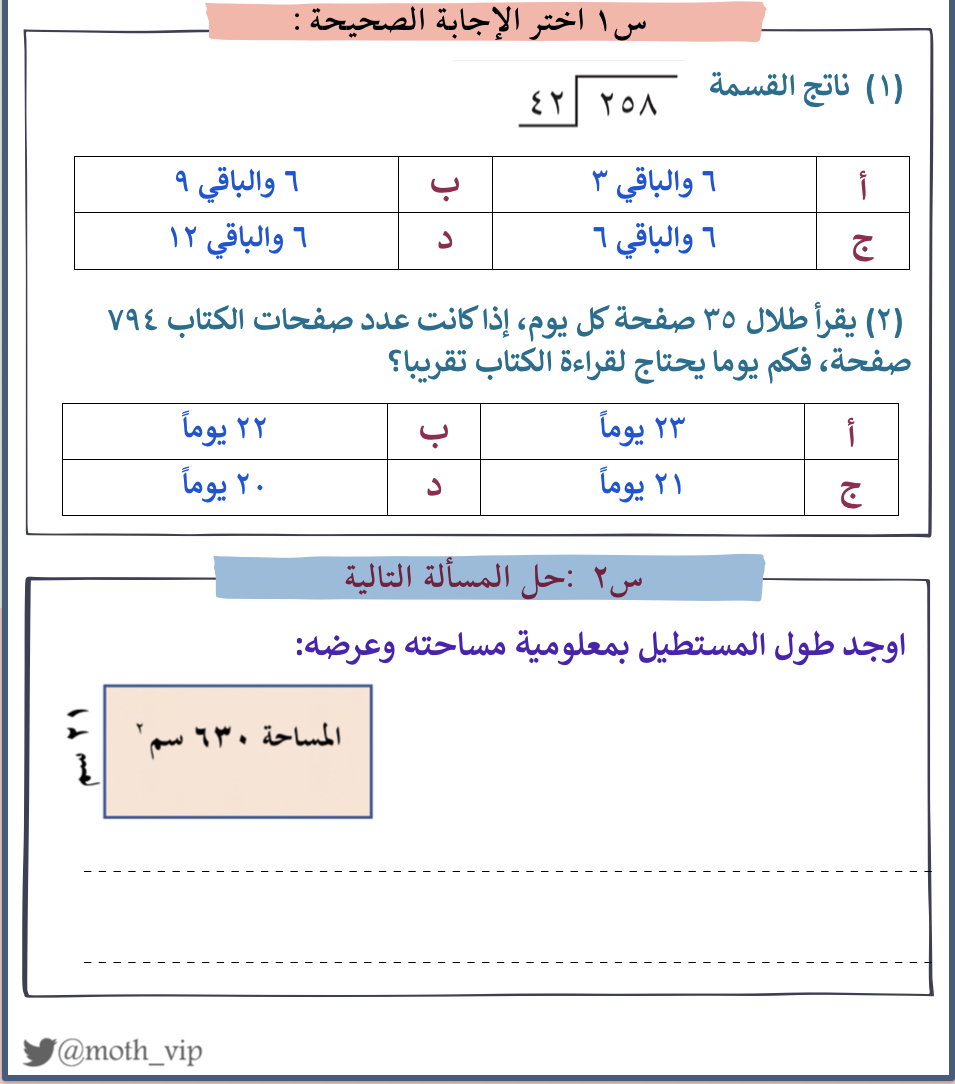 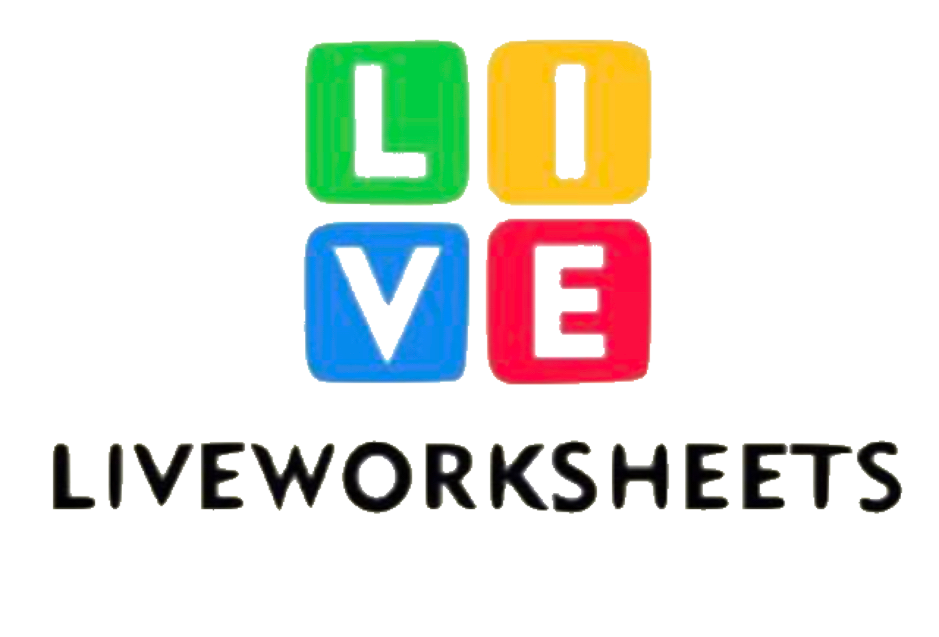 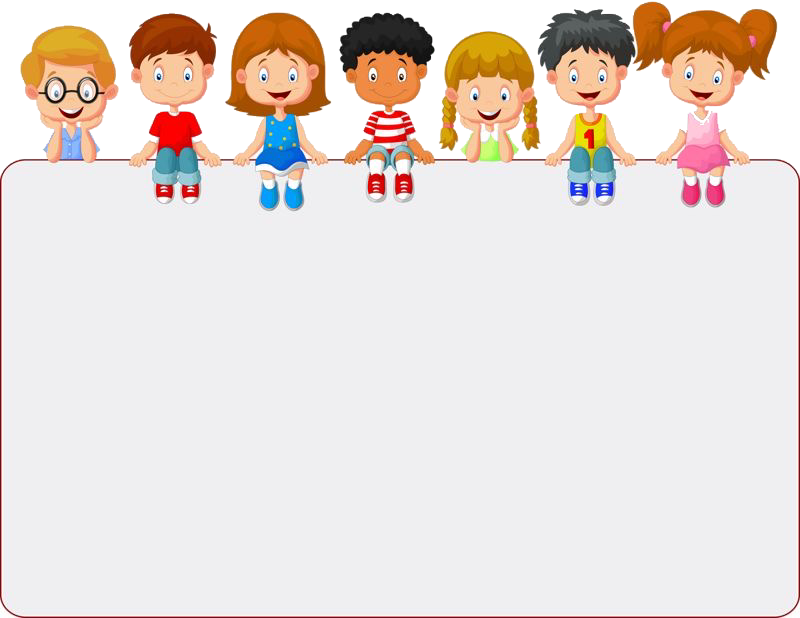 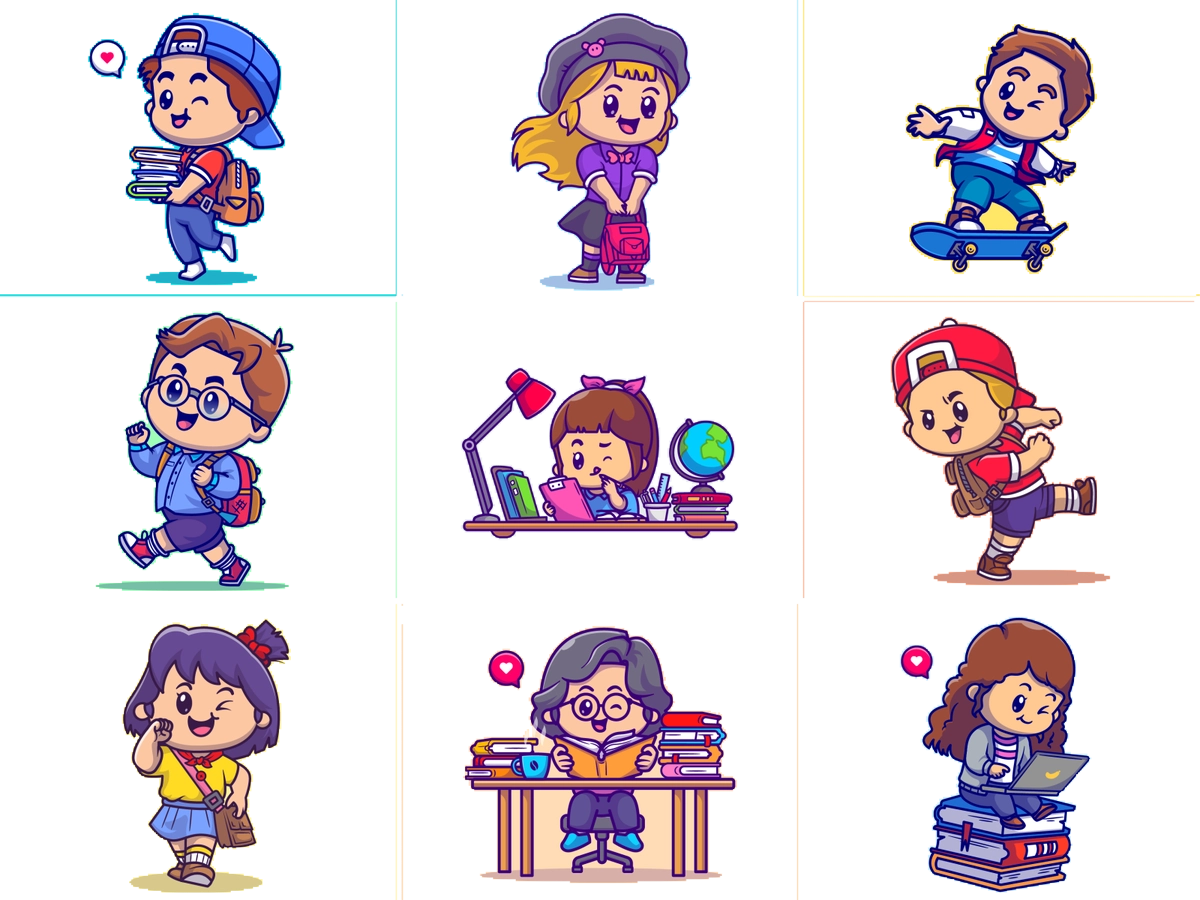 جدول التعلم
ماذا أعرف
ماذا تعلمت
ماذا أريد أن أعرف
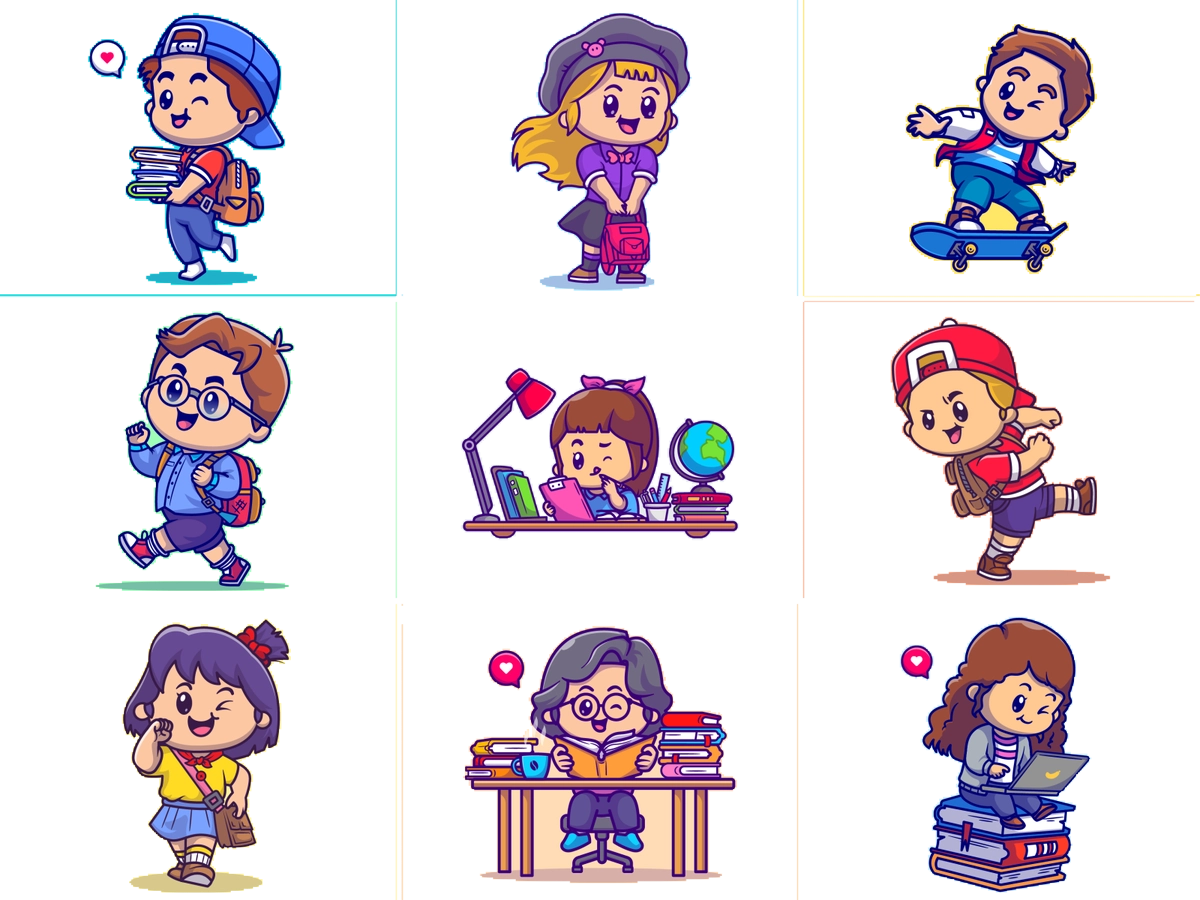 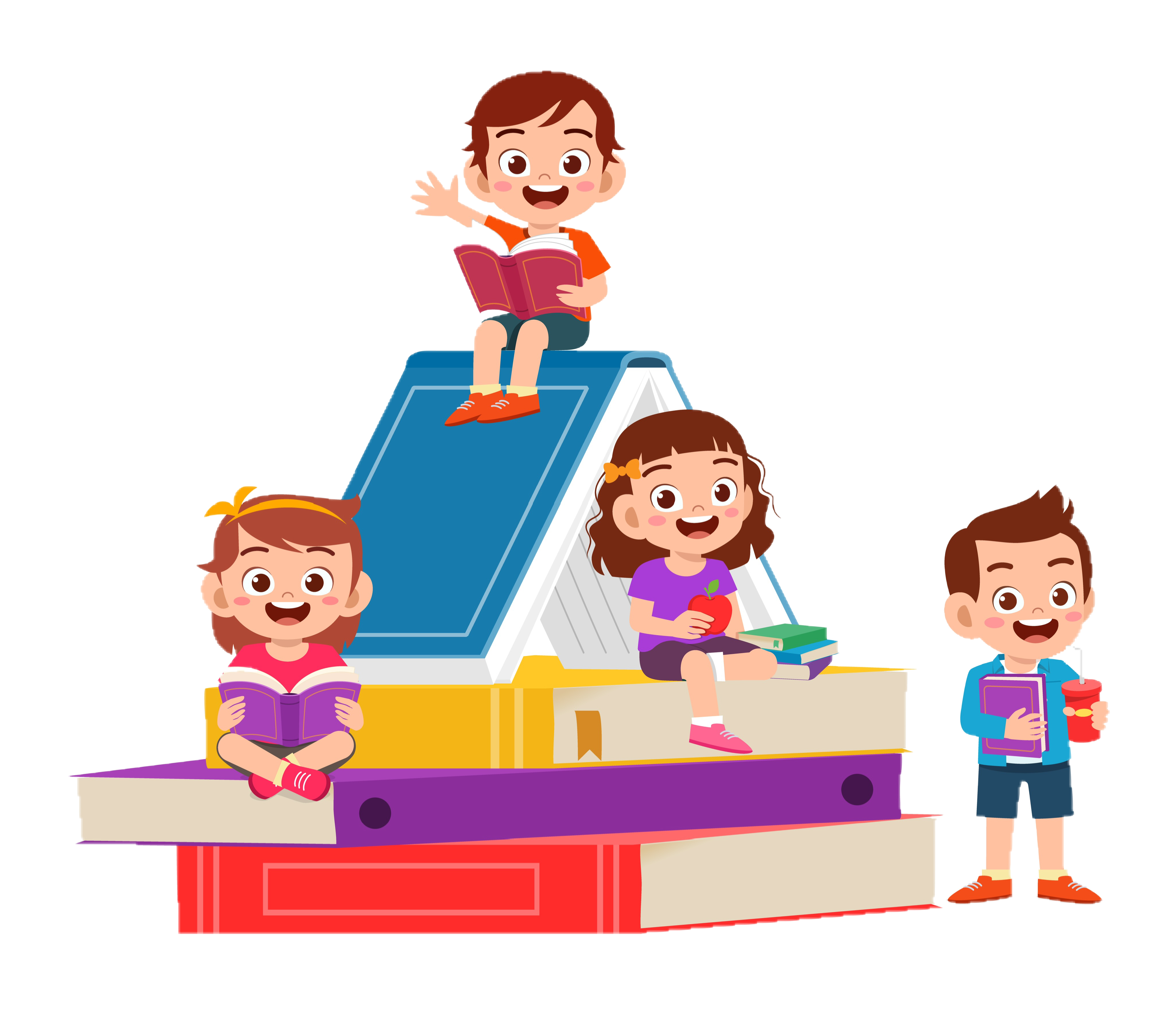 الواجـــب
سؤال :
٧ ،١٣ ، ١٥ ، ١٦
صفحة :
١٢٦
ختاماً
"جذور التعليم مريرة،     لكن ثمراتها حلوة."